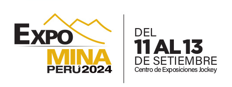 Evolución de los proyectos de Cobre en el Perú
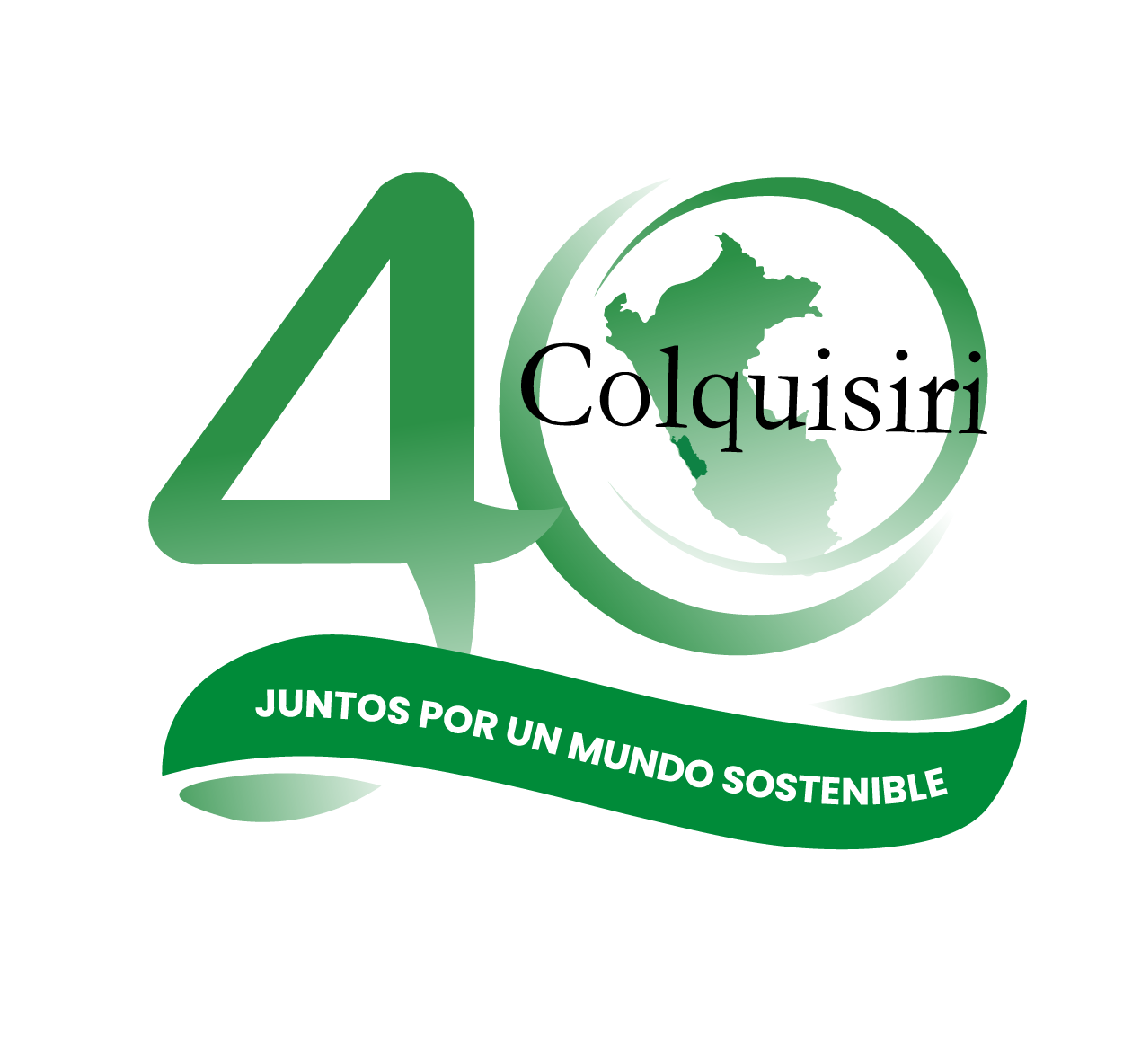 SEpTIEMBRE 2024
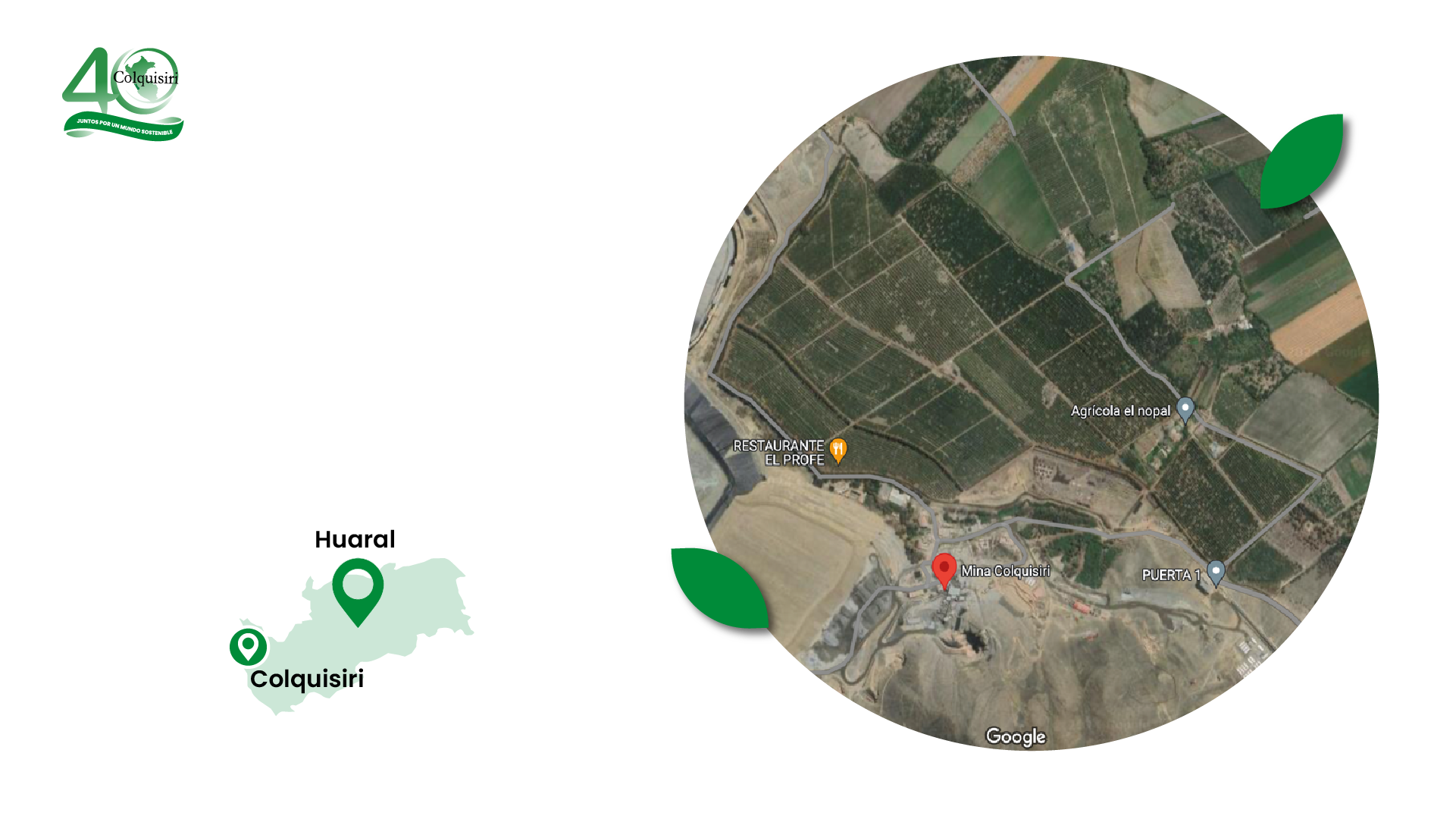 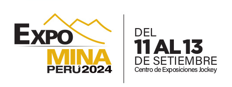 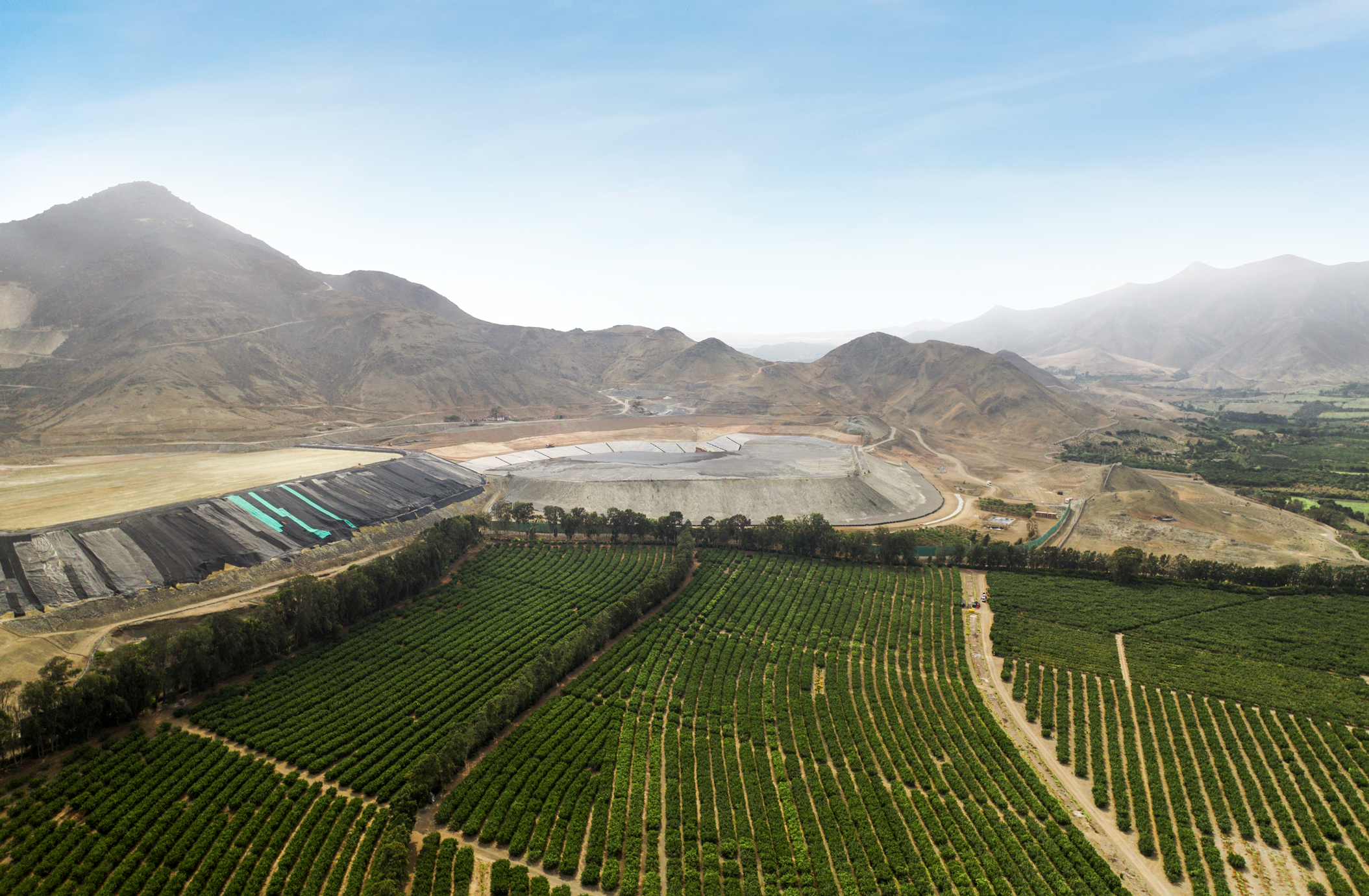 Colquisiri
Compañía minera subterránea.
Polimetálica: extracción de minerales de zinc, cobre y plomo con contenidos de plata.
40 años de buena convivencia agro-minería.
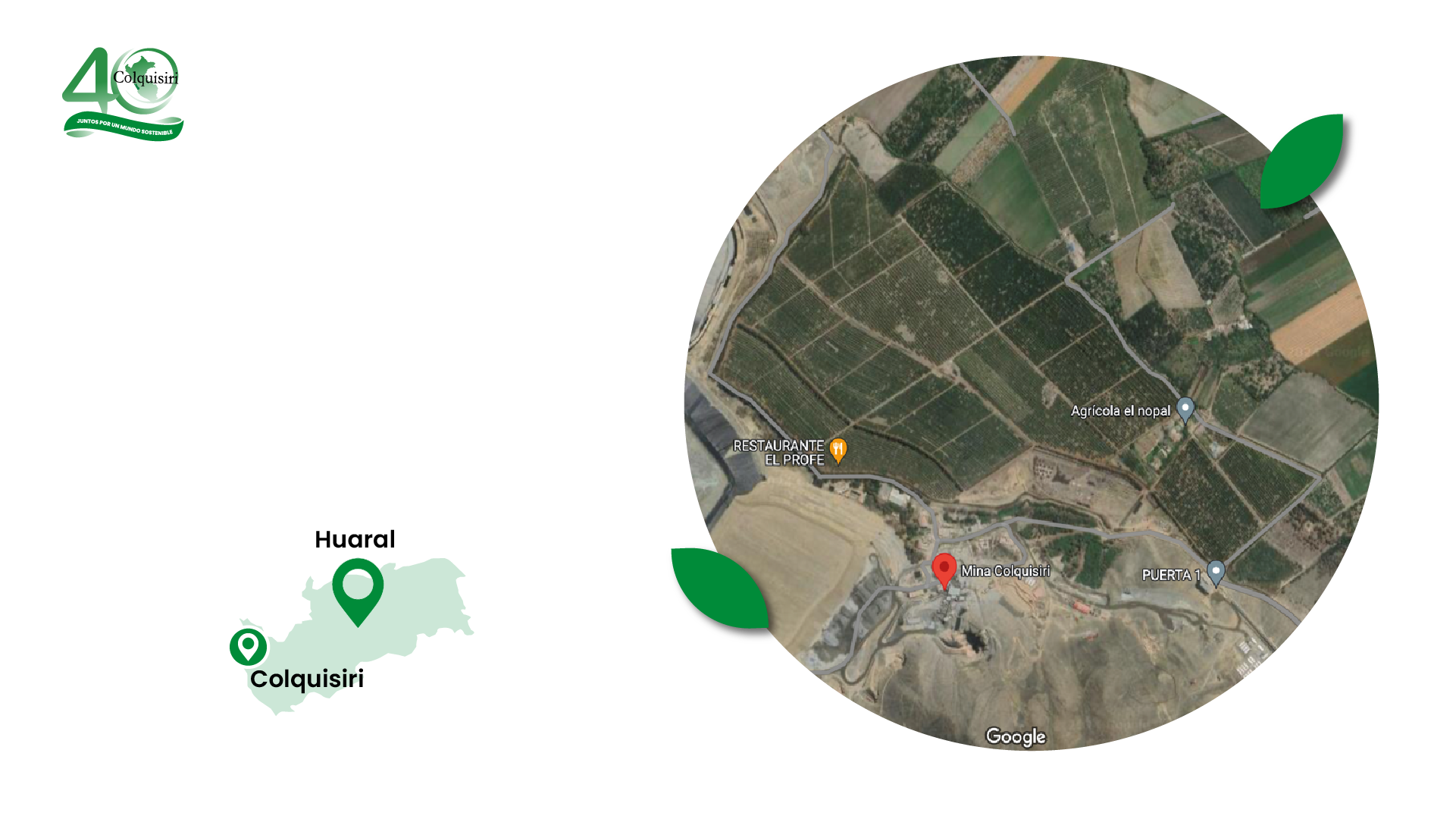 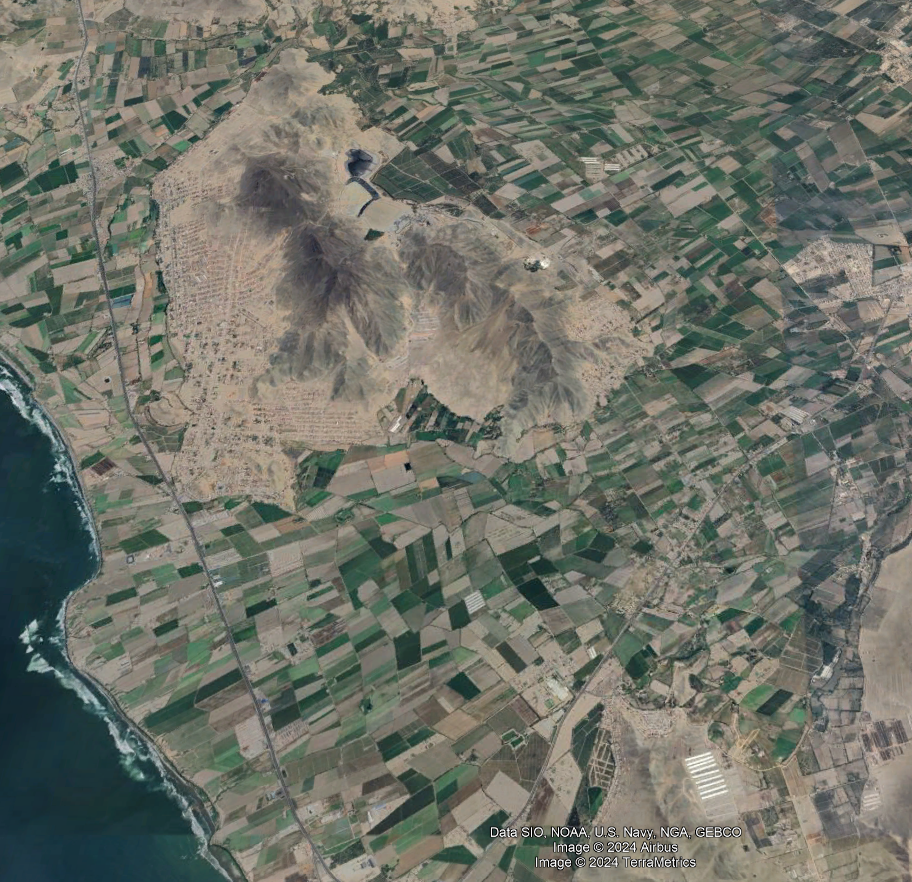 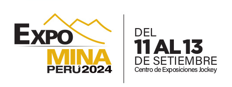 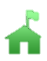 COLQUISIRI
HUARAL
Ubicación
Ubicados zona agrícola y periurbana. 
Rodeados de más de 9000 héctareas de campos agrícolas. 
Cuatro décadas conservando la buena convivencia agro-minería.
CHANCAY
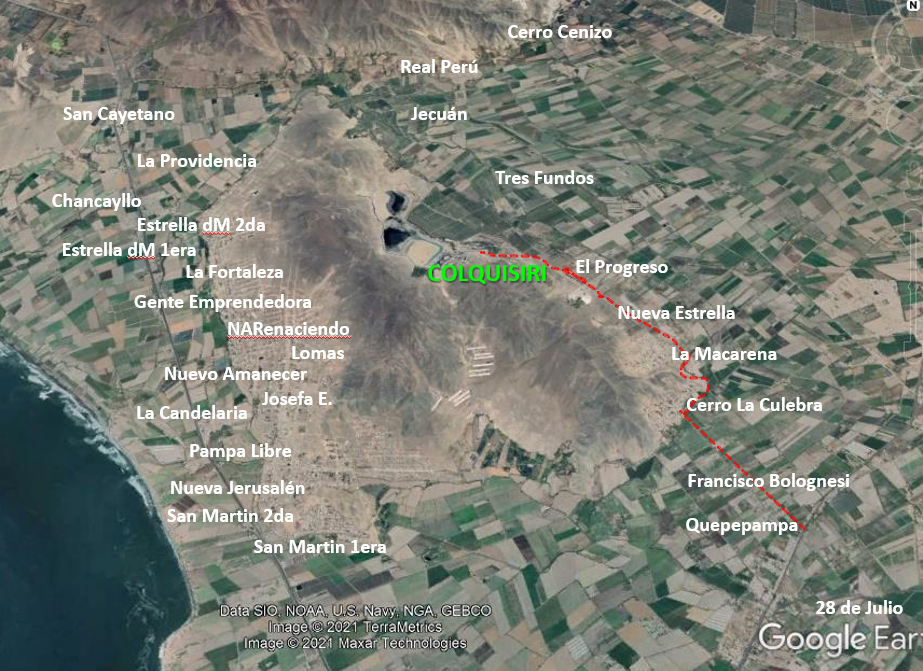 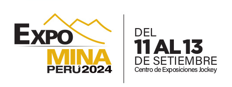 27 Centros Poblados
+5000 familias
Trabajando junto a nuestros vecinos, por un mejor entorno para todos.
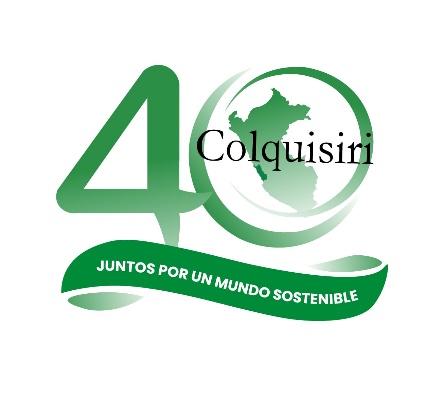 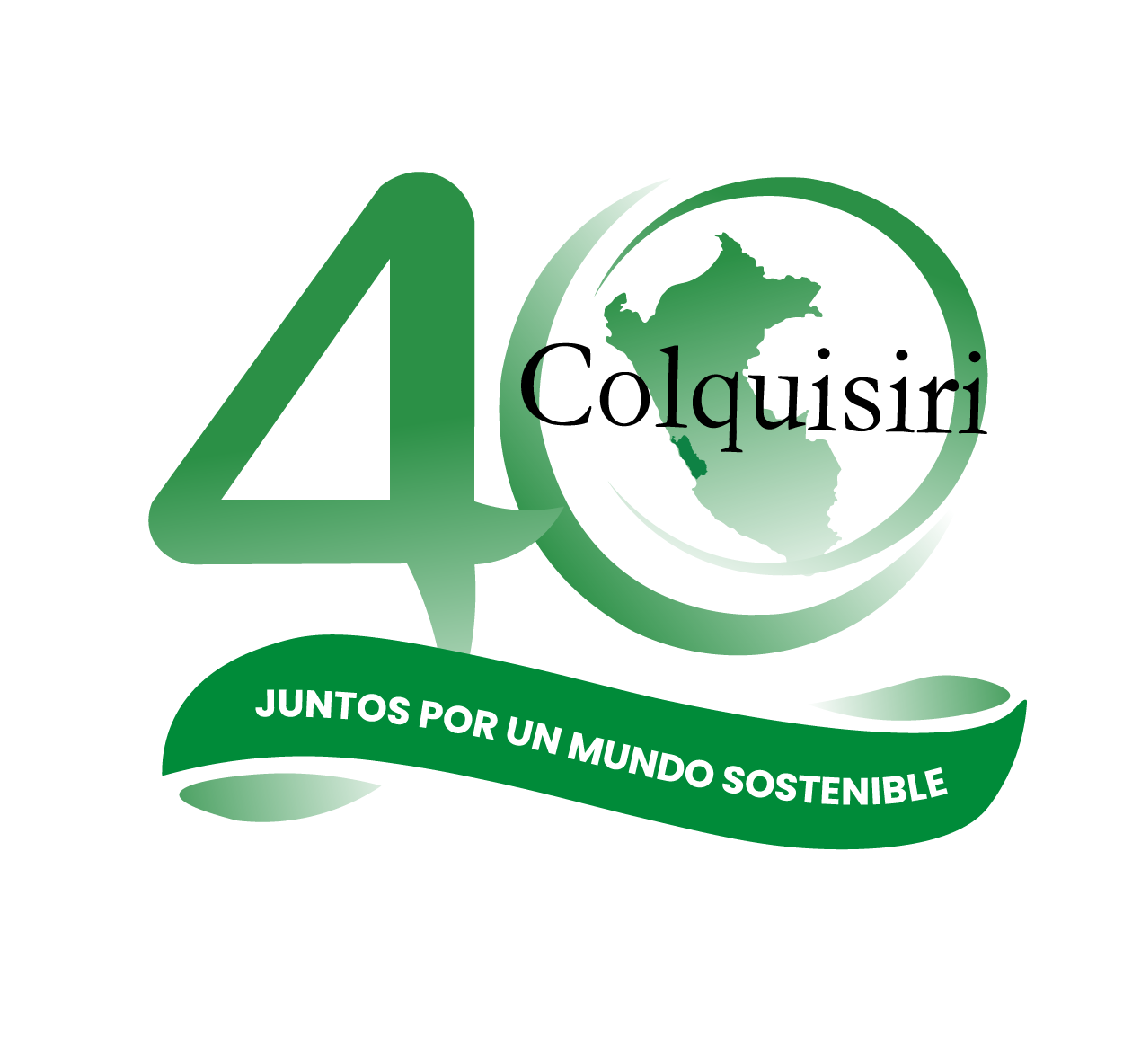 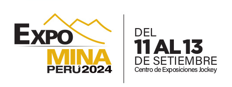 Oferta y demanda de cobre en el mundo 2021-2028 (Miles de TMF)
Fuente: Standard & Poors
La transición de Energía Verde (GET) sustentará prácticamente todo el crecimiento en el mercado del cobre hasta mediados de siglo.
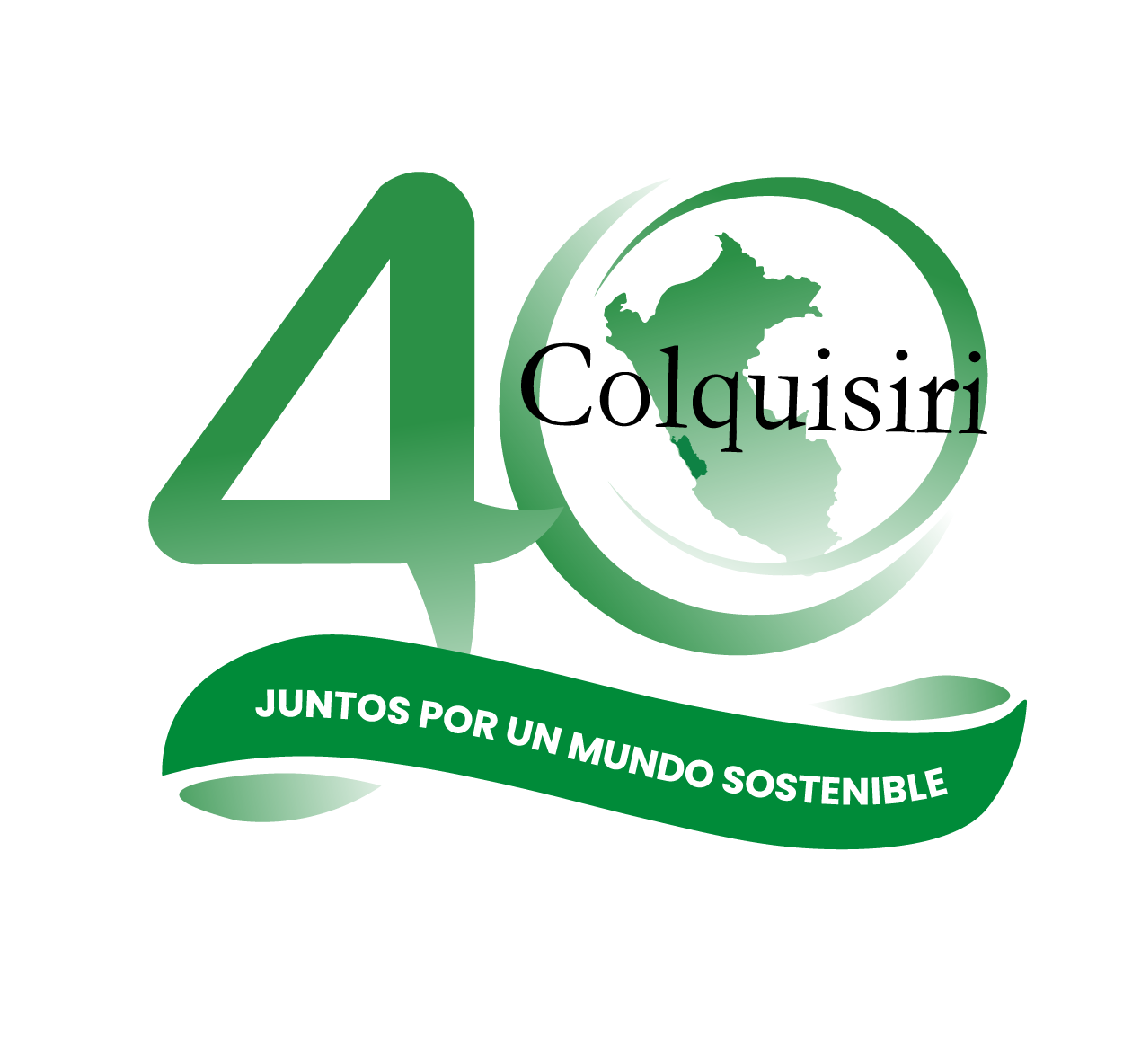 Producción Mundial 2020-2035
incluyendo próximos proyectos (Miles TMF)
Fuente: CRU
En los próximos 5 años: 
La producción de las minas actualmente en operación, junto con los proyectos comprometidos, aumentará de 22 millones TMF en el 2022 a 23 millones de TMF en el 2026. 
La producción en África crecerá un 23% entre 2022 y 2027  
La producción en Sudamérica crecerá un 4.8%, gracias a nuevas minas como Quellaveco, sin embargo, entre 2026 y 2033 la producción de operaciones y proyectos comprometidos disminuirá en 4.3 TMF o 18.,6 %
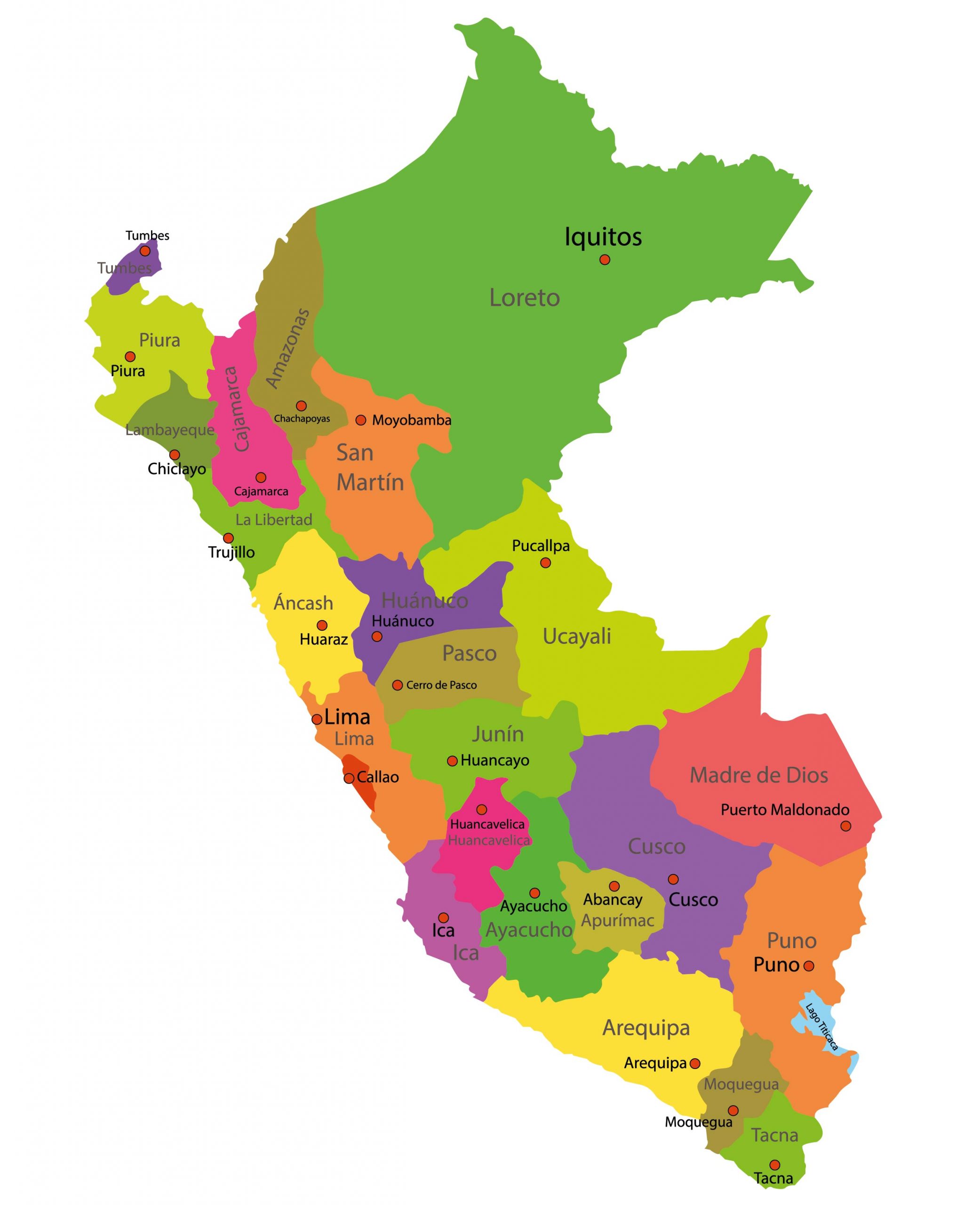 2,120 K TMF  PRODUCCIÓN
Rio Blanco
200,000 TMF
1,120 K TMF 
EN CARTERA
Michiqullay 225,000 TMF
Principales Proyectos Mineros de Cobre
La Granja 500,000 TMF
Toromocho 300,000 TMF
Antamina 450,000 TMF
Tintaya 170,000 TMF
Las Bambas  400,000 TMF
Tía María 120,000 TMF
Cerro Verde 500,000 TMF
Quellaveco 300,000 TMF
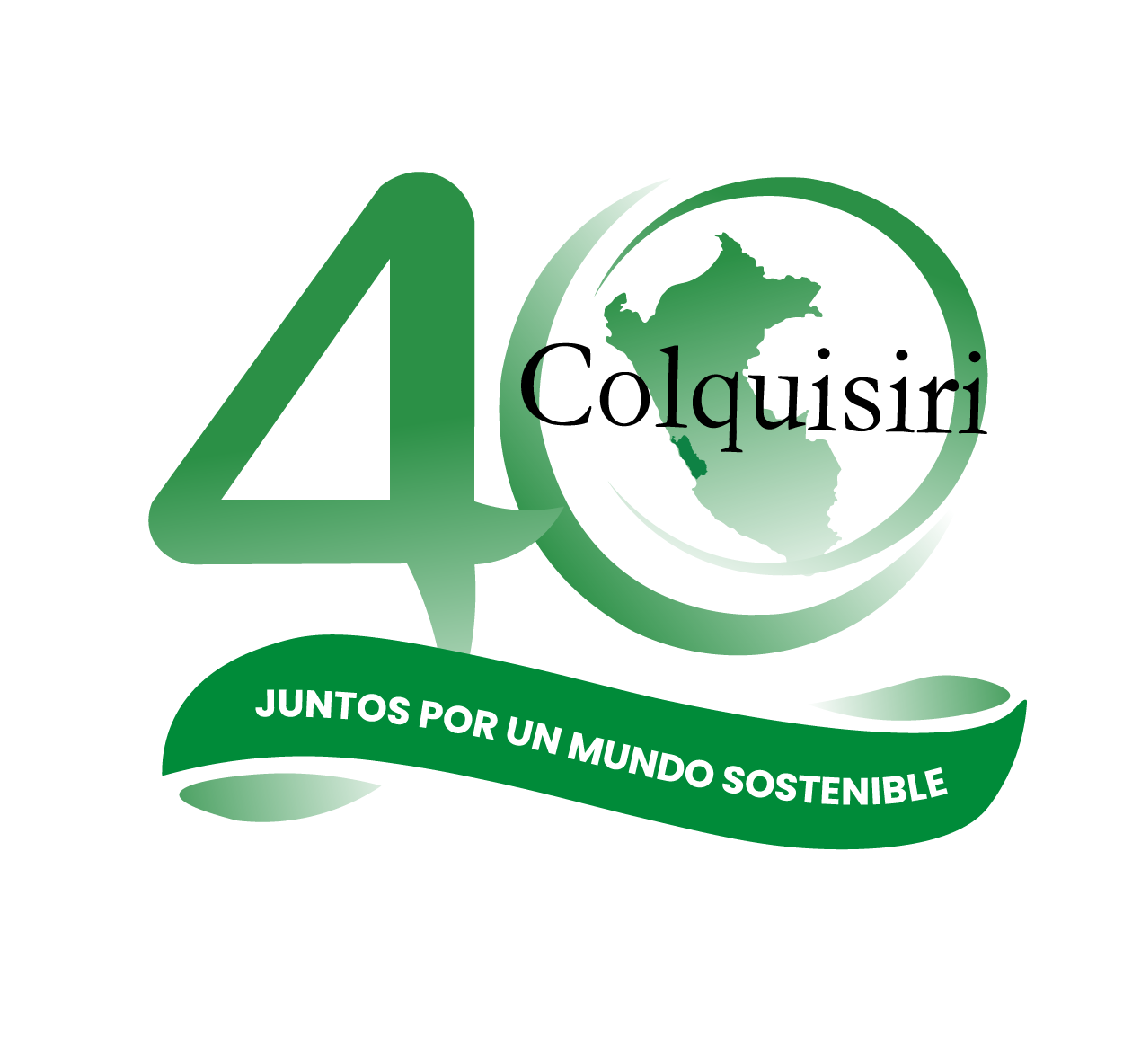 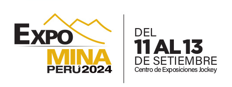 Zafranal 76,000 TMF
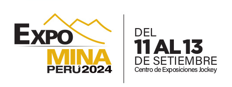 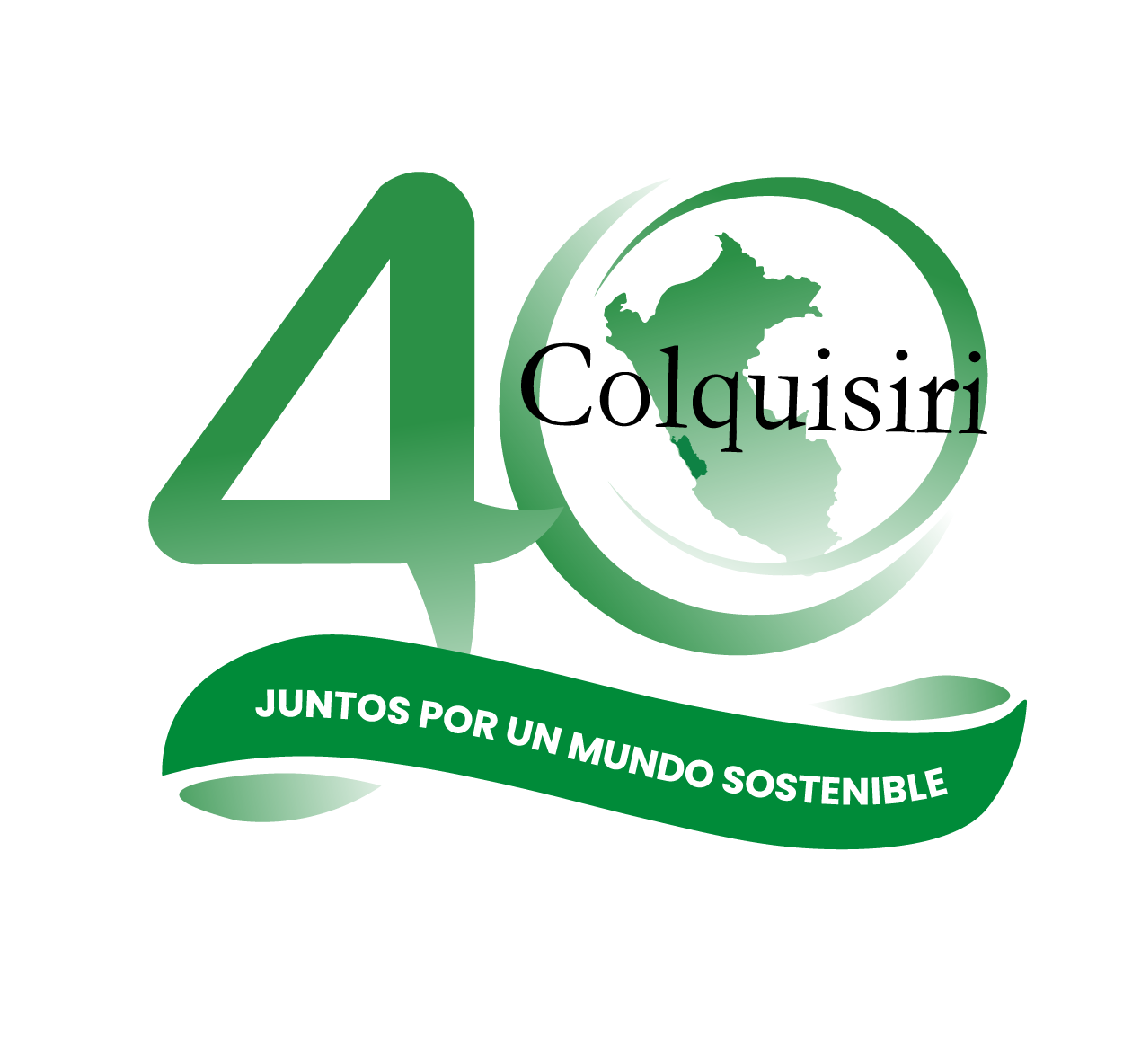 Etapas de un Proyecto Minero
Cierre
Producción
Desarrollo y Construcción
Prospección
Evaluación del Proyecto
Exploración
Es la preparación y ejecución de las actividades necesarias para restaurar las áreas afectadas por la explotación minera
El inicio de la alimentación de mineral a la planta de acuerdo con los requerimientos establecidos por los planes de producción del proyecto.
Trabajos para llegar al mineral desde la superficie y alimentar la planta. En paralelo se realiza la etapa de construcción. Idealmente las dos etapas finalizarán al mismo tiempo.
Se detalla el depósito mineral, definiendo su área y características. 
Los resultados se utilizarán para evaluar la viabilidad del proyecto en un estudio de pre-factibilidad.
Se identifican anomalías geológicas para localizar depósitos minerales. 
En esta fase aún no se puede determinar el valor ni el tamaño del depósito.
En caso de que los datos entregados por la explotación sean positivos, desde el punto de vista de reservas de minerales, se avanza con el estudio técnico-económico.
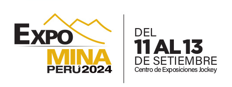 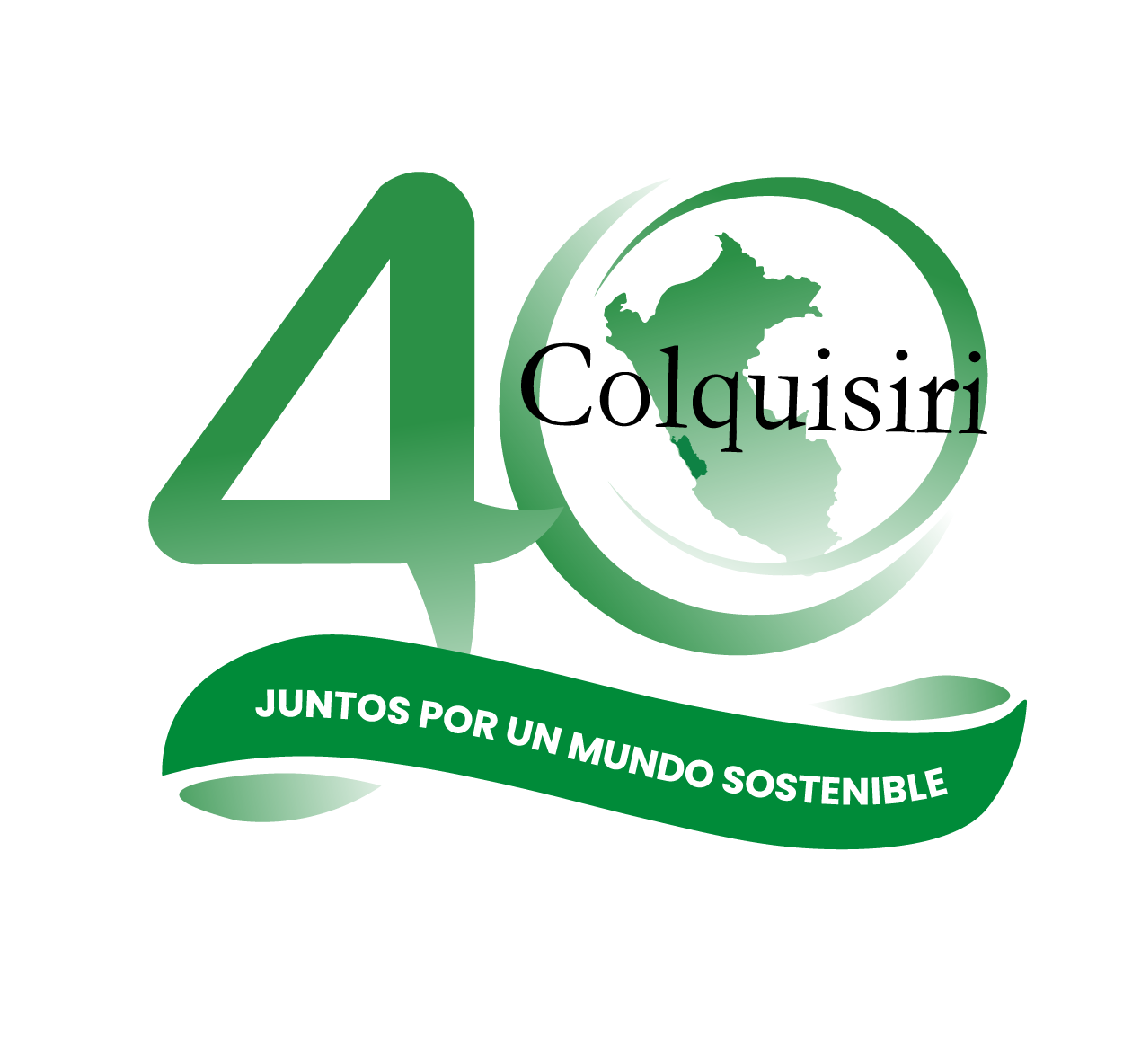 Inversión de Proyectos Mineros según el mineral principal a extraer
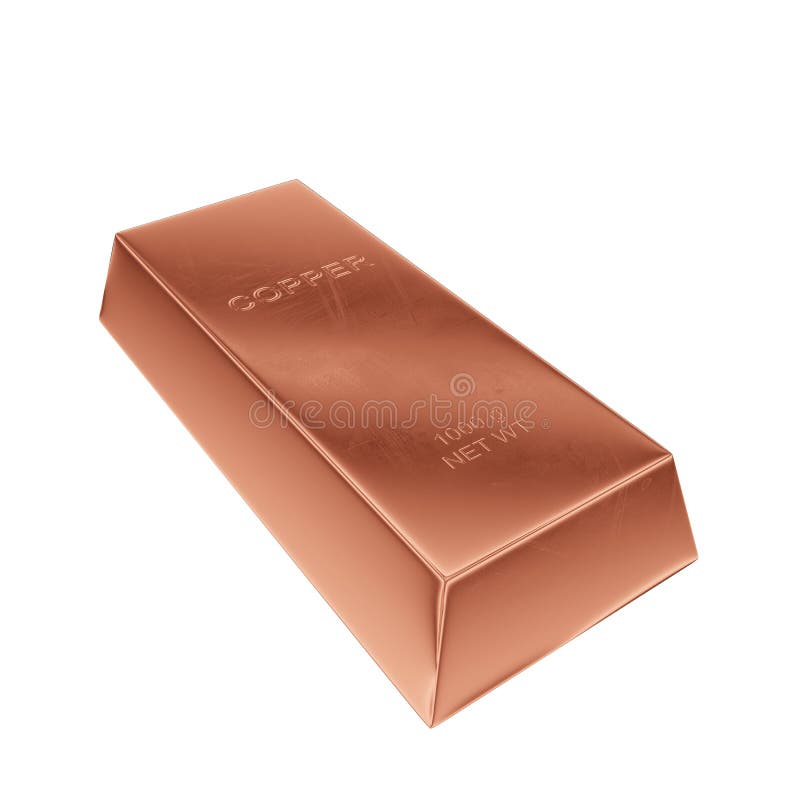 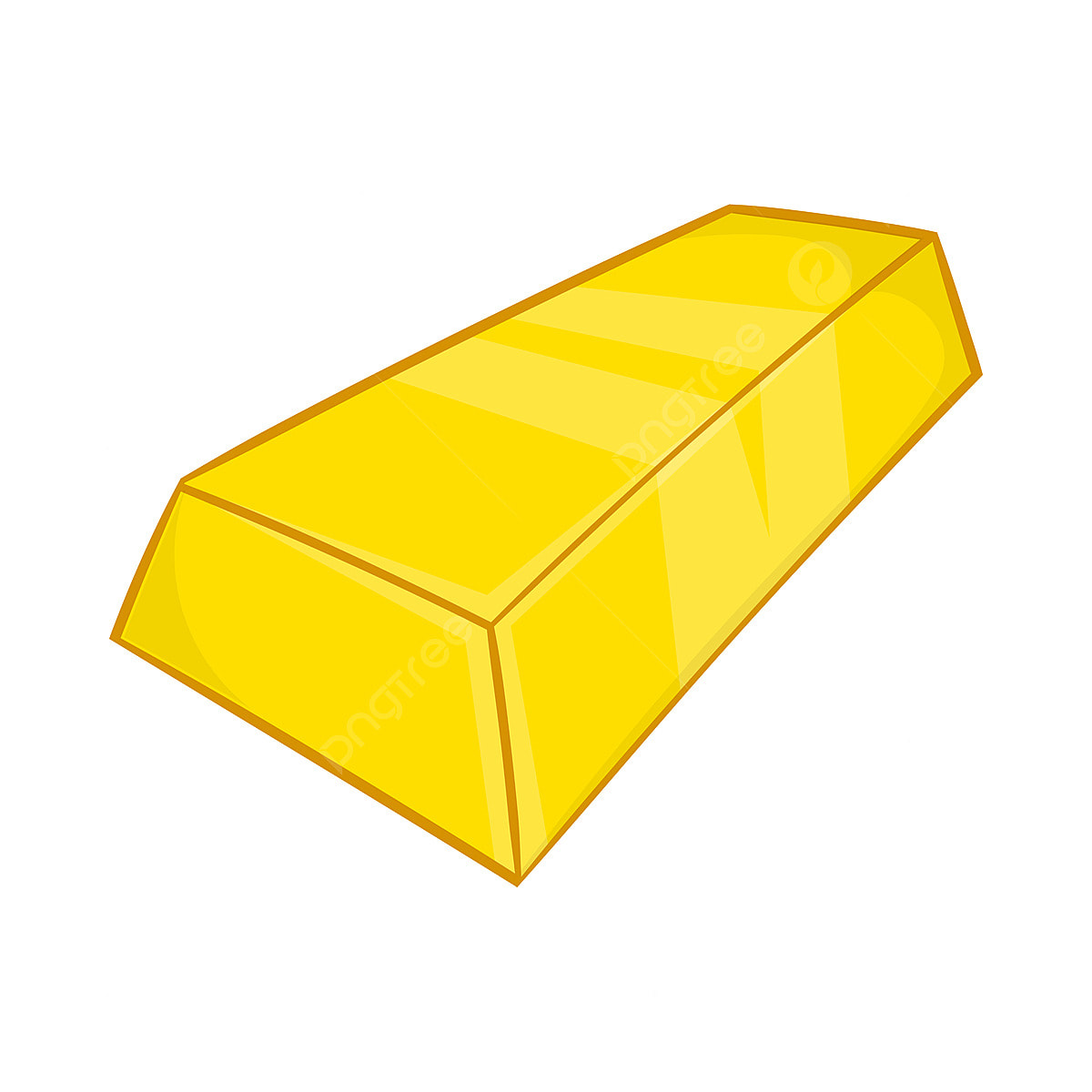 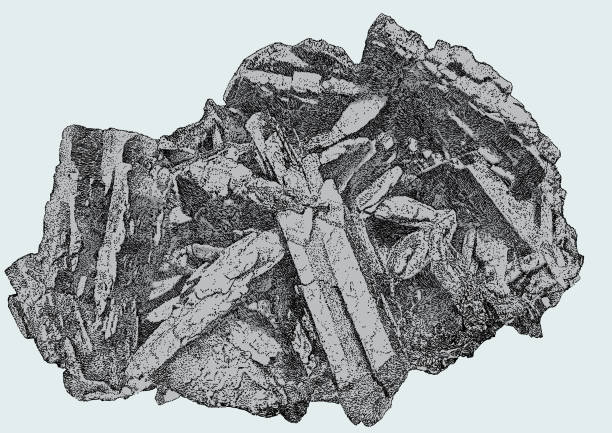 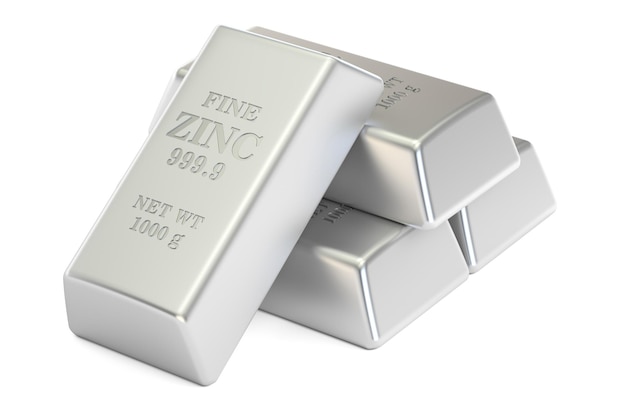 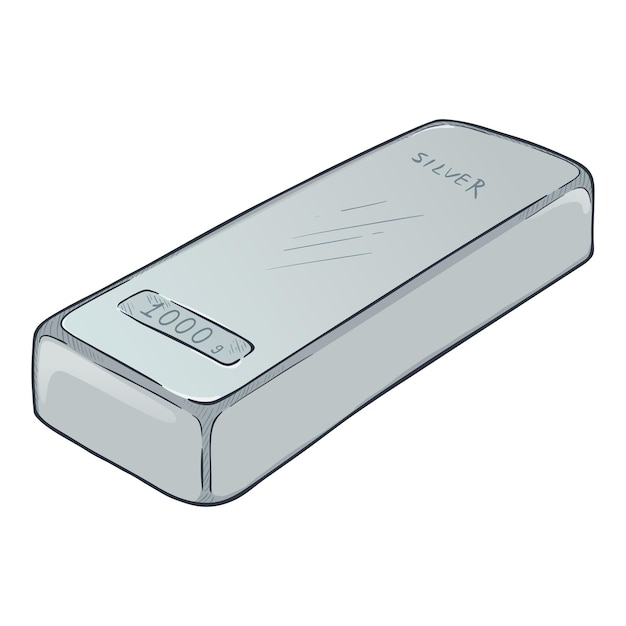 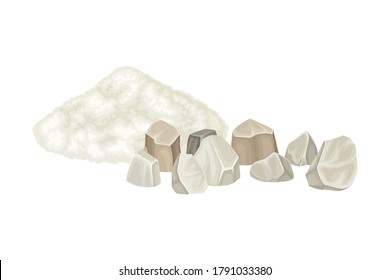 Fuente: Ministerio de Energía y Minas, 2024
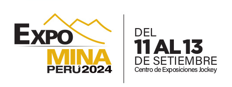 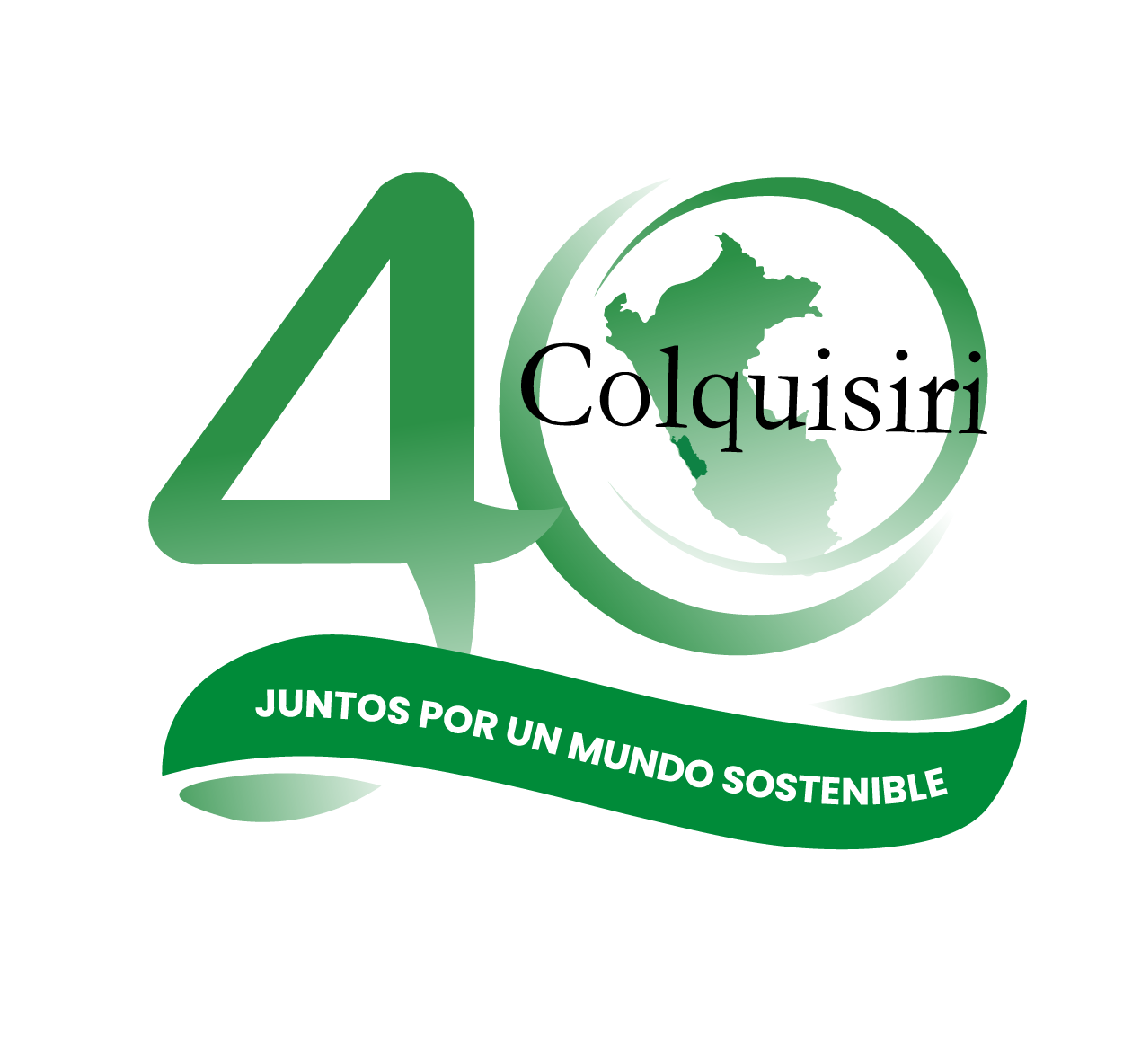 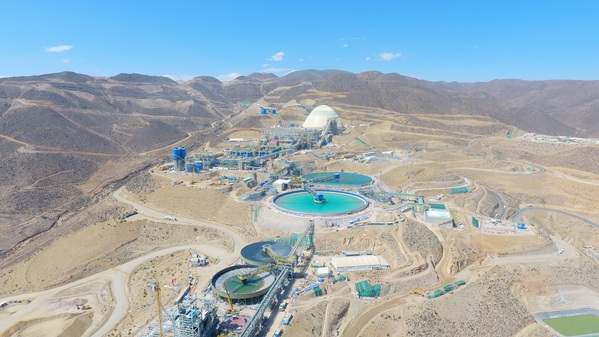 Operación Quellaveco
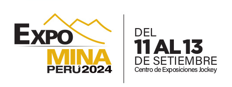 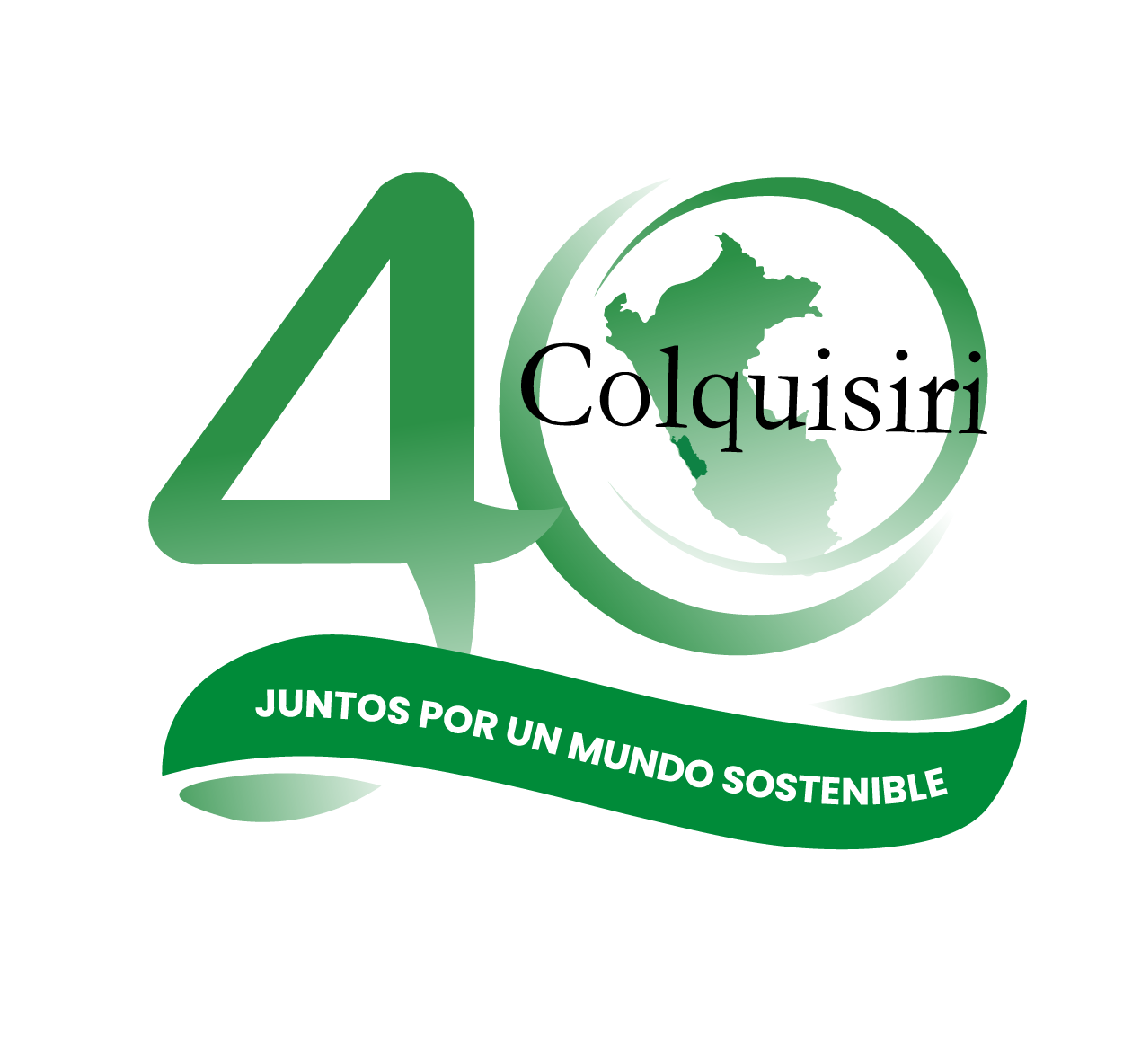 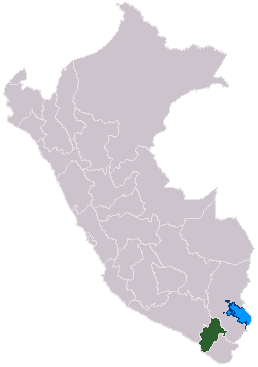 Línea de Tiempo Quellaveco
Se completaron diversas etapas de la construcción y se hicieron grandes esfuerzos para minimizar el impacto ambiental y social en la región.
Iniciaron las actividades de construcción de la planta de procesamiento de cobre, infraestructura de transporte y un sistema de gestión de agua.
Anglo American adquiere la participación mayoritaria del proyecto con una fuerte inversión
Comenzó la producción inicial de cobre, marcando un hito importante para la minería en el Perú
Comenzaron los estudios preliminares
53 años
El proyecto avanza a pesar de las medidas de seguridad por el COVID 19.
Completó la fase de prefactibilidad confirmando que el yacimiento tenía el potencial para convertirse en Gran Minería. Anglo American empezó el diseño del proyecto y la obtención de permisos
Se realizaron estudios más detallados y pruebas de viabilidad para evaluar el potencial del yacimiento
Comenzó una etapa de pruebas
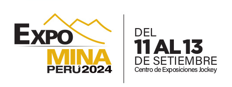 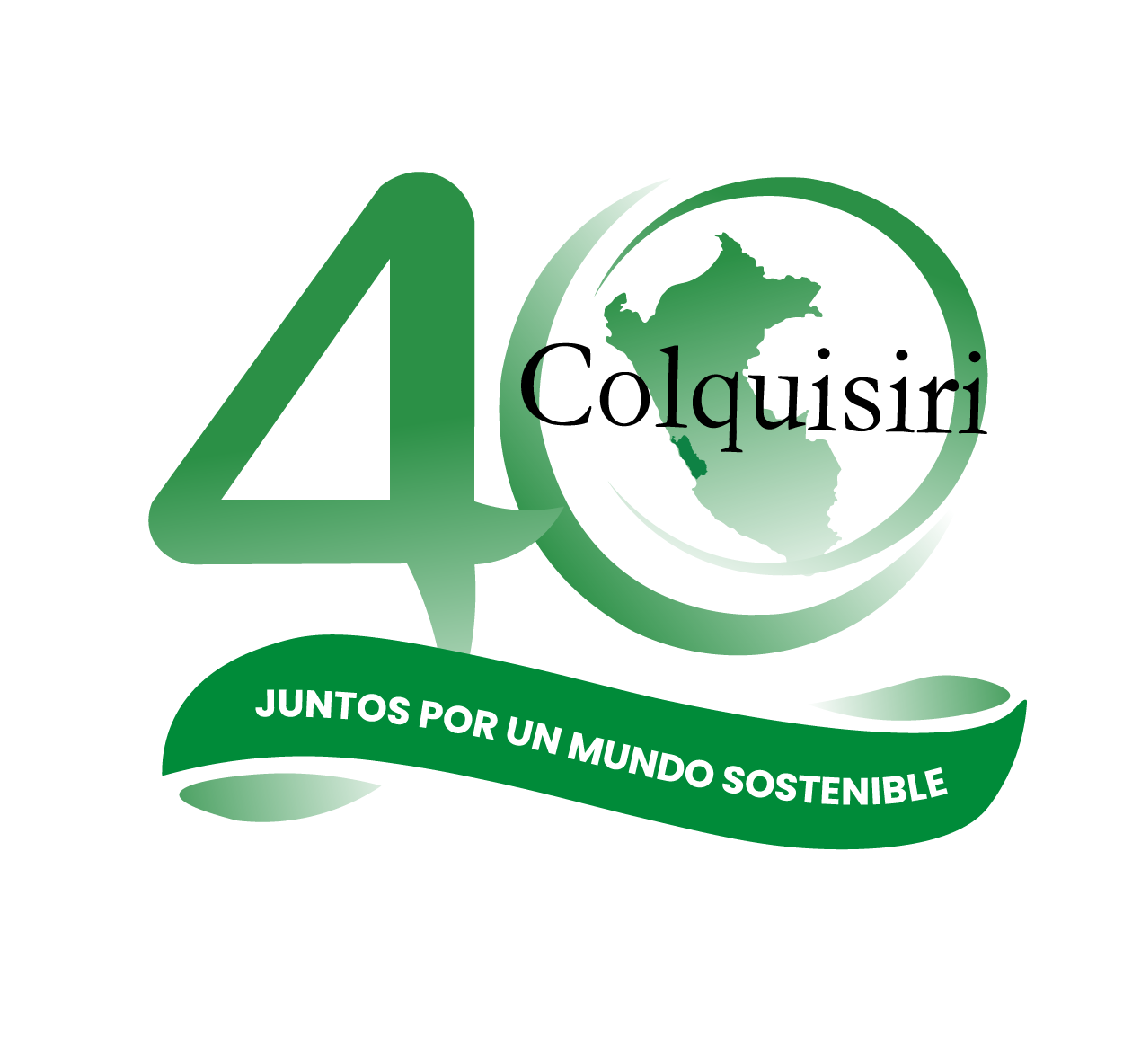 Quellaveco en Números
30 años
2,000 empleos
Vida útil de la mina
Empleo Directo durante la vida útil de la mina
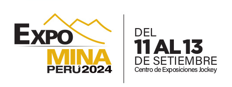 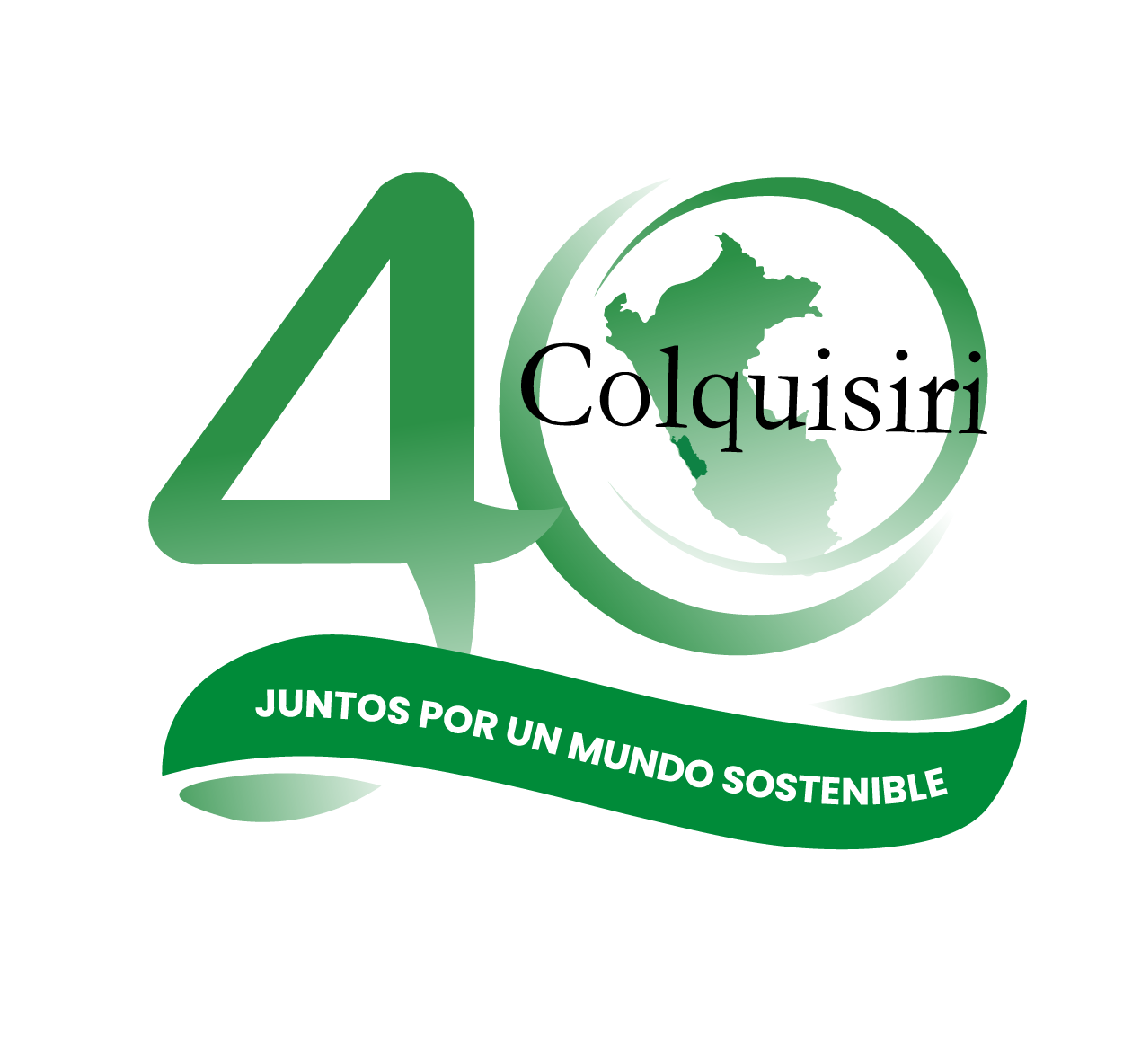 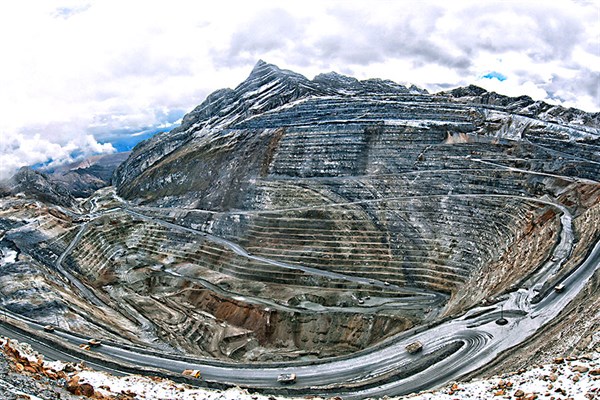 Operación Antamina
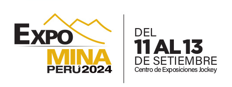 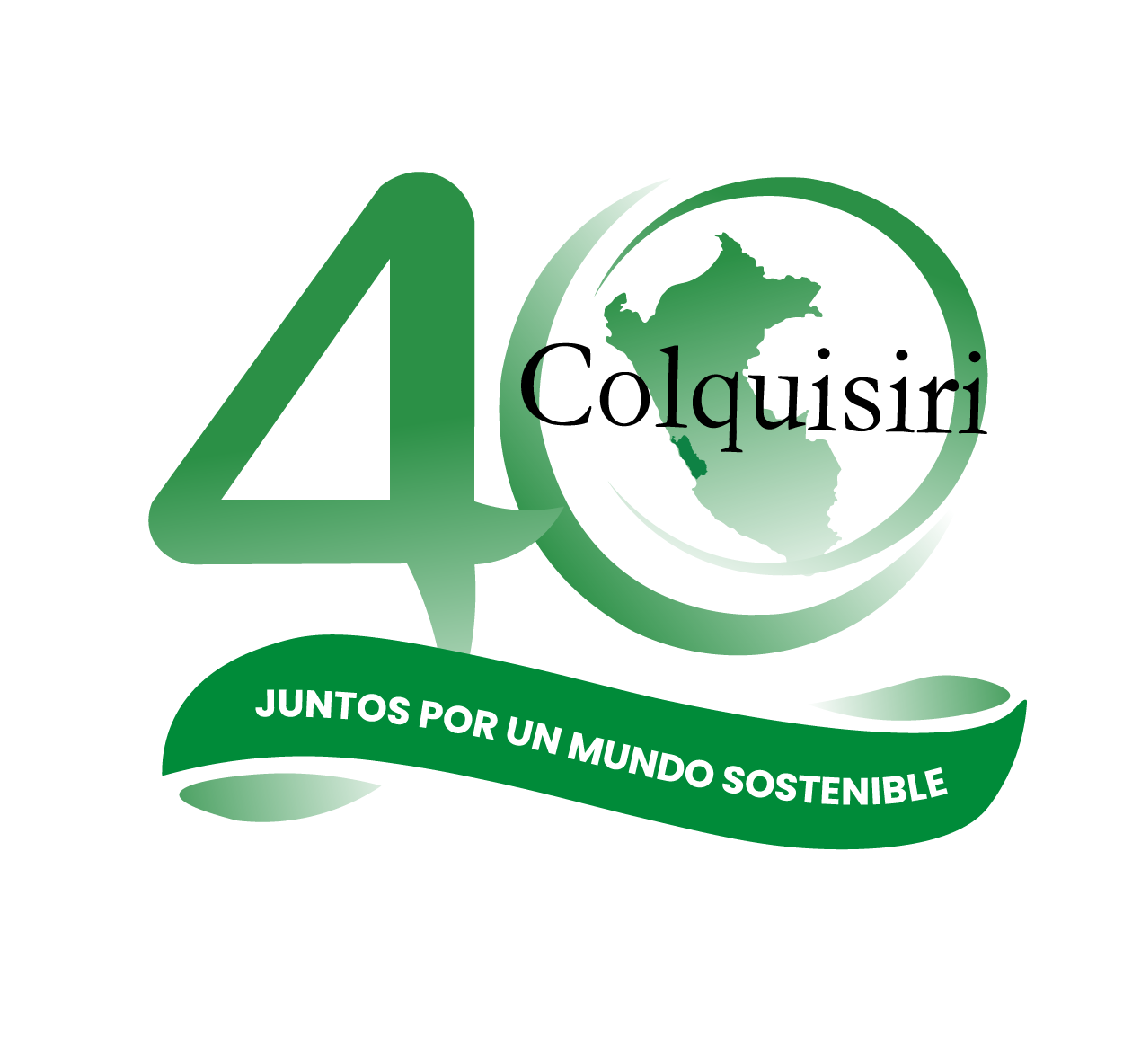 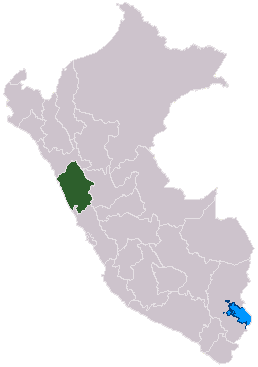 Línea de Tiempo Antamina
2018
Comienzan nuevas exploraciones para identificar reservas adicionales y extender la vida útil del yacimiento
2020
Se comienza los estudios de factibilidad para determinar el potencial económico
Se realiza la segunda ampliación para incrementar la capacidad de planta
Inicia la construcción de la infraestructura minera, incluyendo la planta de procesamiento.
Se realiza la primera exportación de concentrados
Privatización del yacimiento
Recibe certificaciones por sus prácticas sostenibles y por su compromiso con el desarrollo social y ambiental.
Las autoridades peruanas aprueban el Estudio de Impacto Ambiental (EIA)
Se realiza la primera expansión ide la planta para aumentar la capacidad de procesamiento y producción de concentrados.
Se forma el consorcio por 4 empresas
Se inicia la producción de cobre y zinc.
4 años
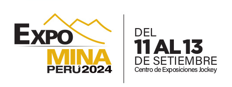 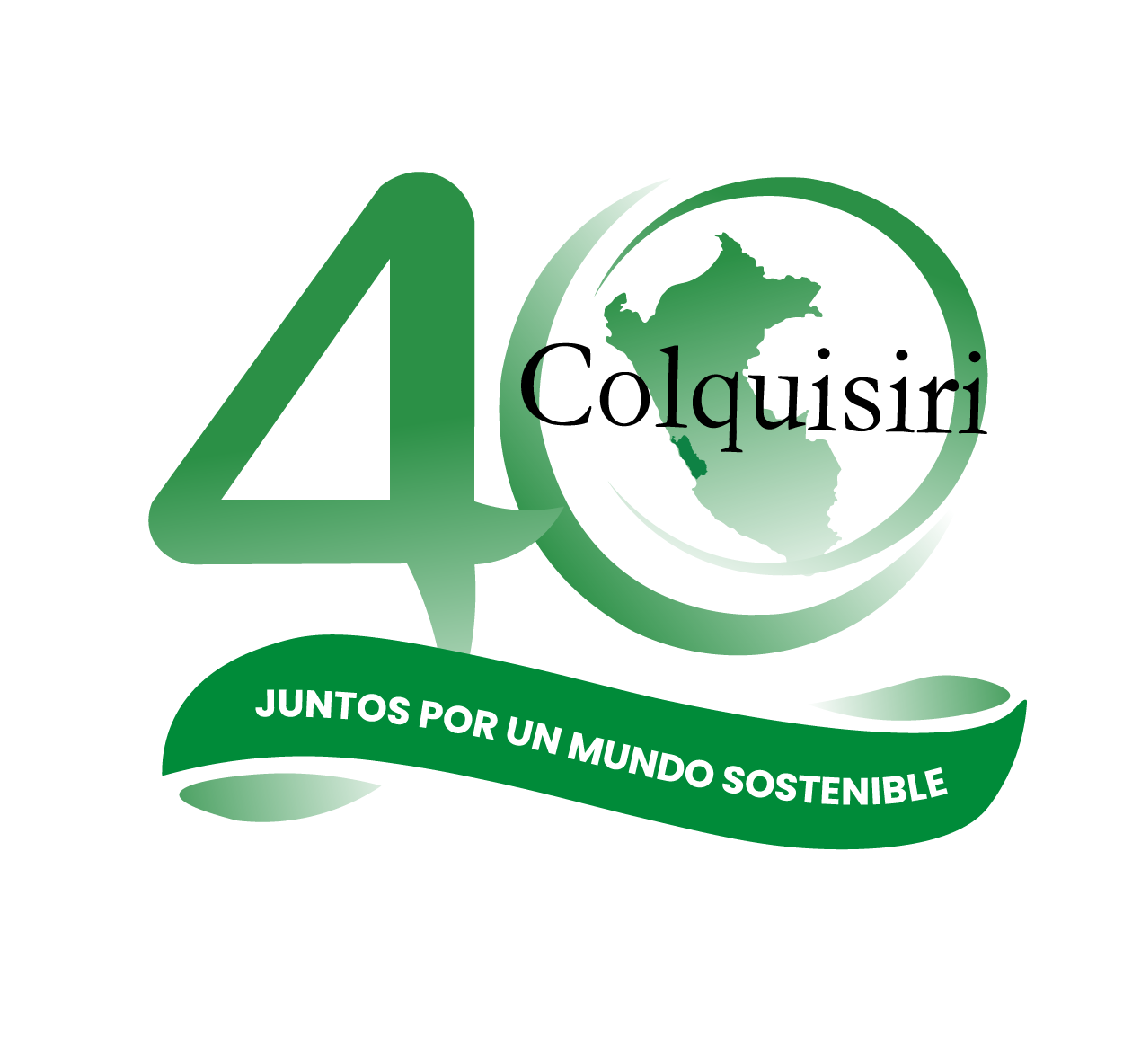 Antamina en Números
20-30 años
2,500 empleos
Vida útil de la mina
Empleo Directo durante la vida útil de la mina
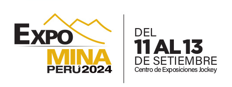 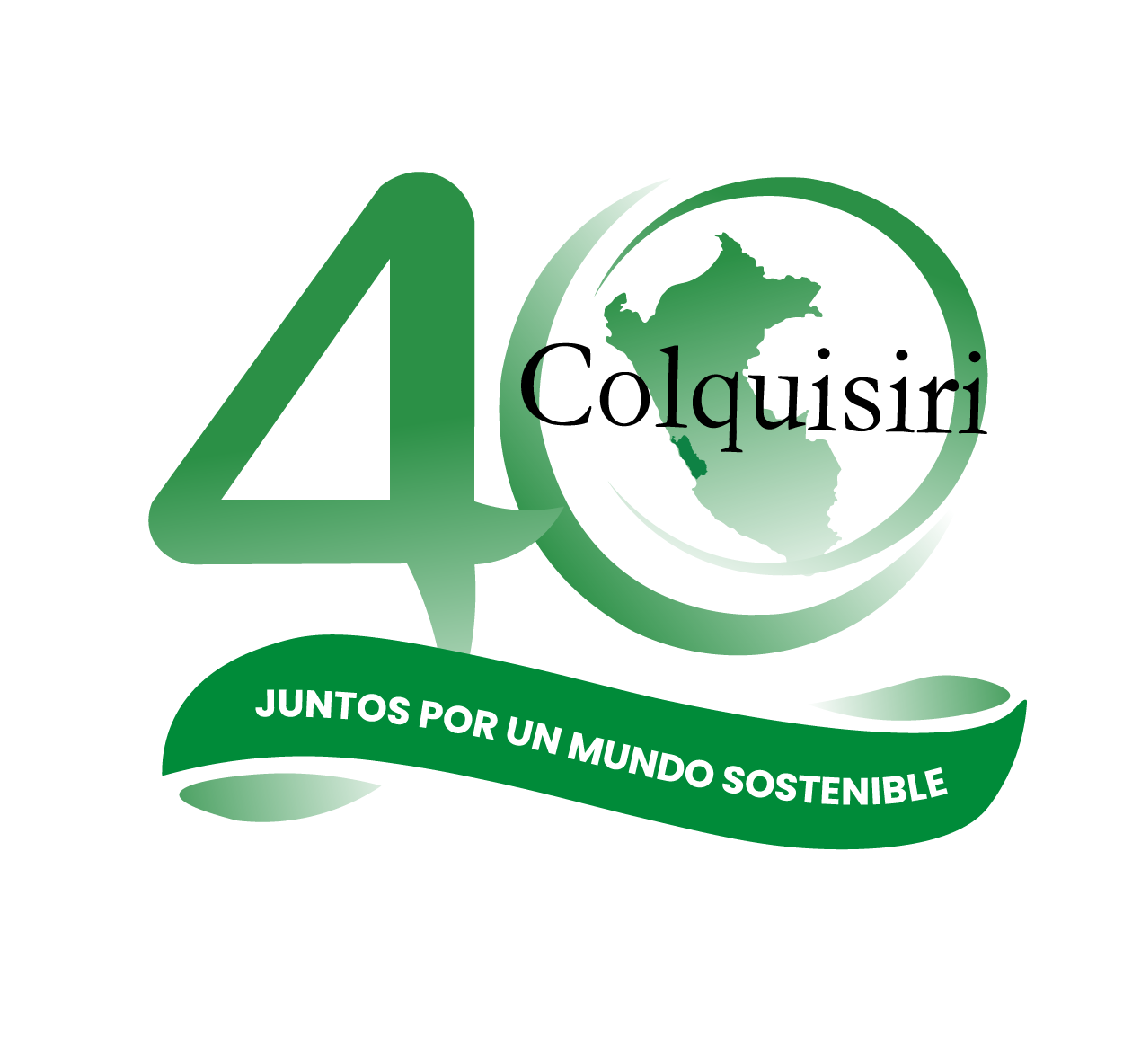 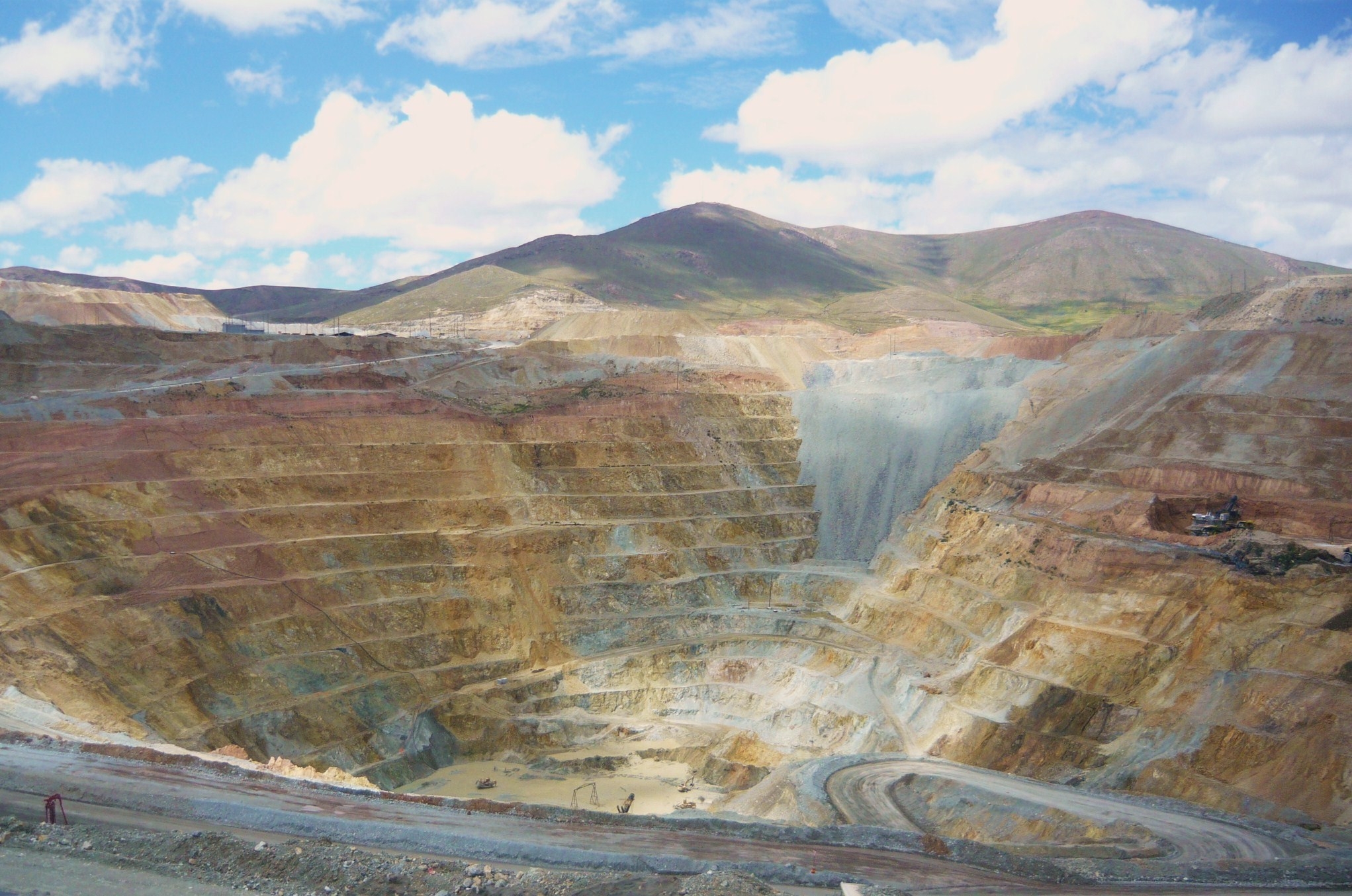 Operación Tintaya
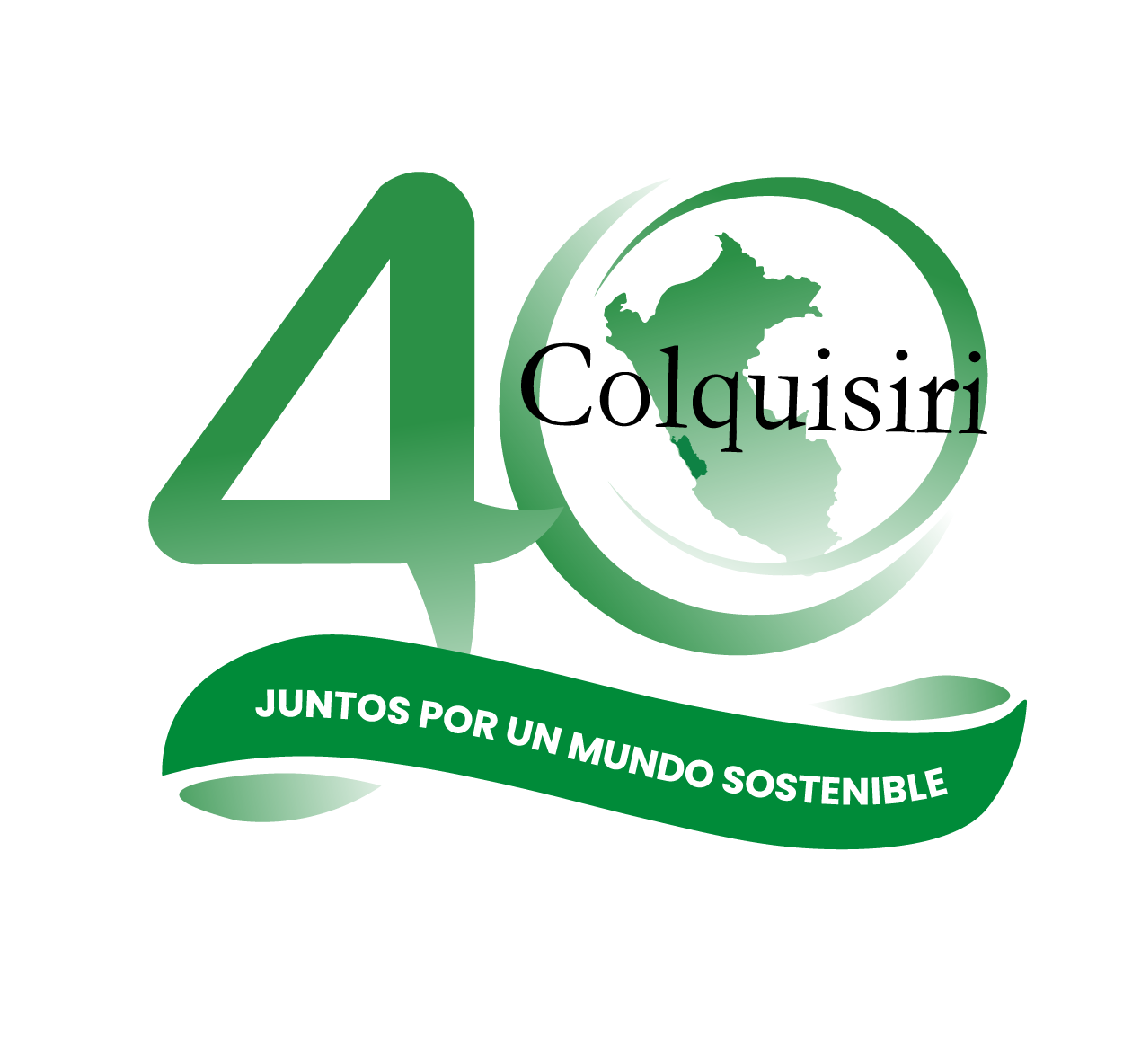 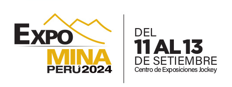 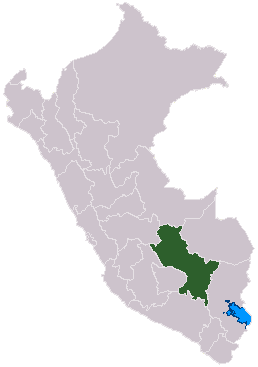 Línea de Tiempo Tintaya
Avances en proyectos de rehabilitación y cierre, incluyendo estudios ambientales y desarrollo de estrategias para el cierre sostenible.
Se constituyó la empresa Minera Especial Tintaya
Tintaya es adquirida por Xstrata (ahora Glencore)
Magma Copper adquiere la empresa.
La mina se encuentra en periodo de transición con un enfoque en el cierre planificado y la rehabilitación ambiental. La operación se centra en la optimización de la vida útil de la mina y manejo de los residuos.
Opera como empresa Minera Especial Tintaya bajo la administración del Estado.
63 años
Magma Copper fue adquirida por BHP Billiton
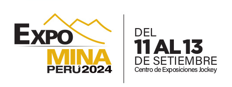 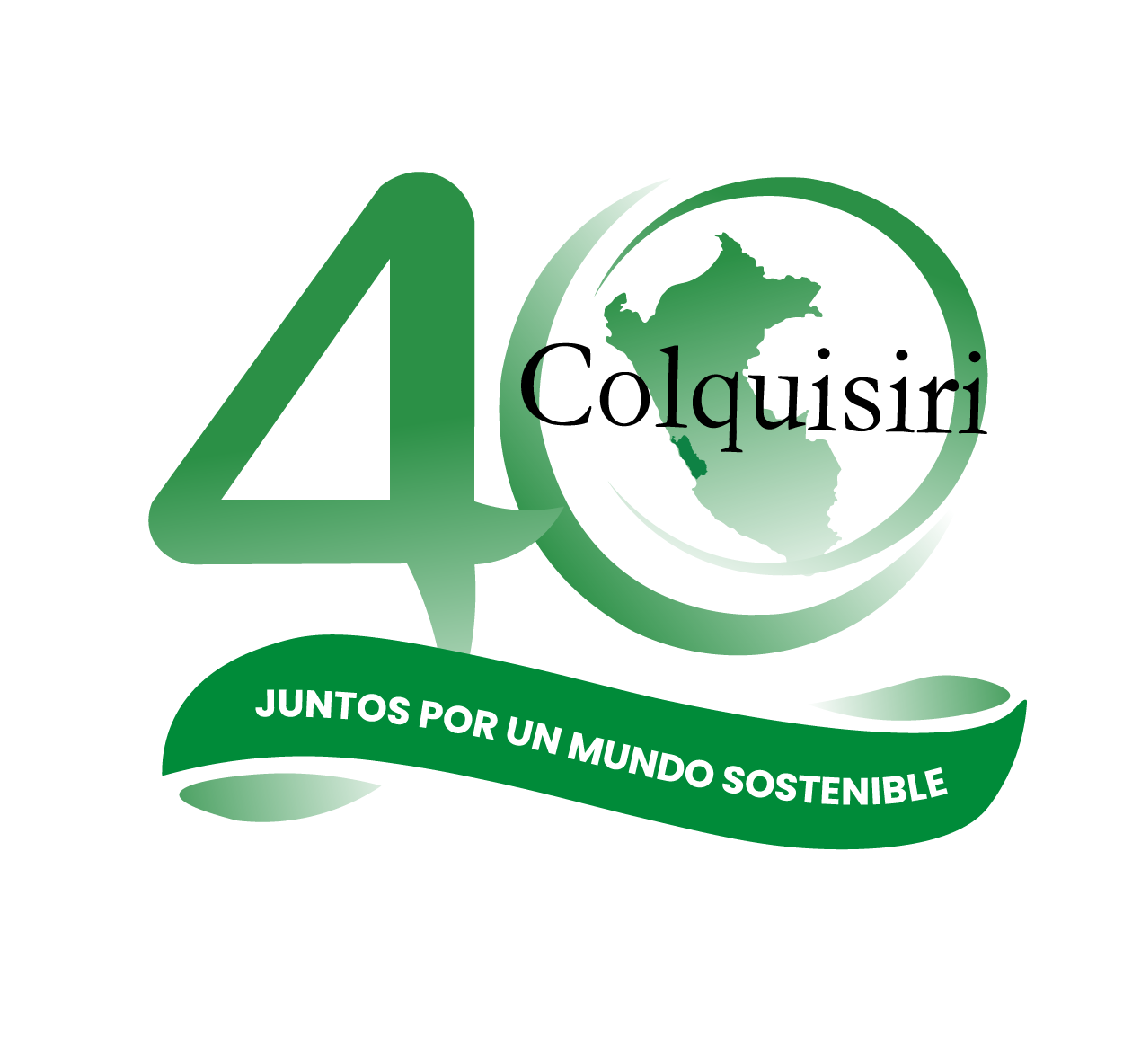 Tintaya en Números
10-15 años
1,000 empleos
Vida útil de la mina
Empleo Directo durante la vida útil de la mina
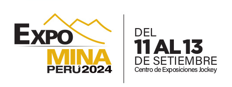 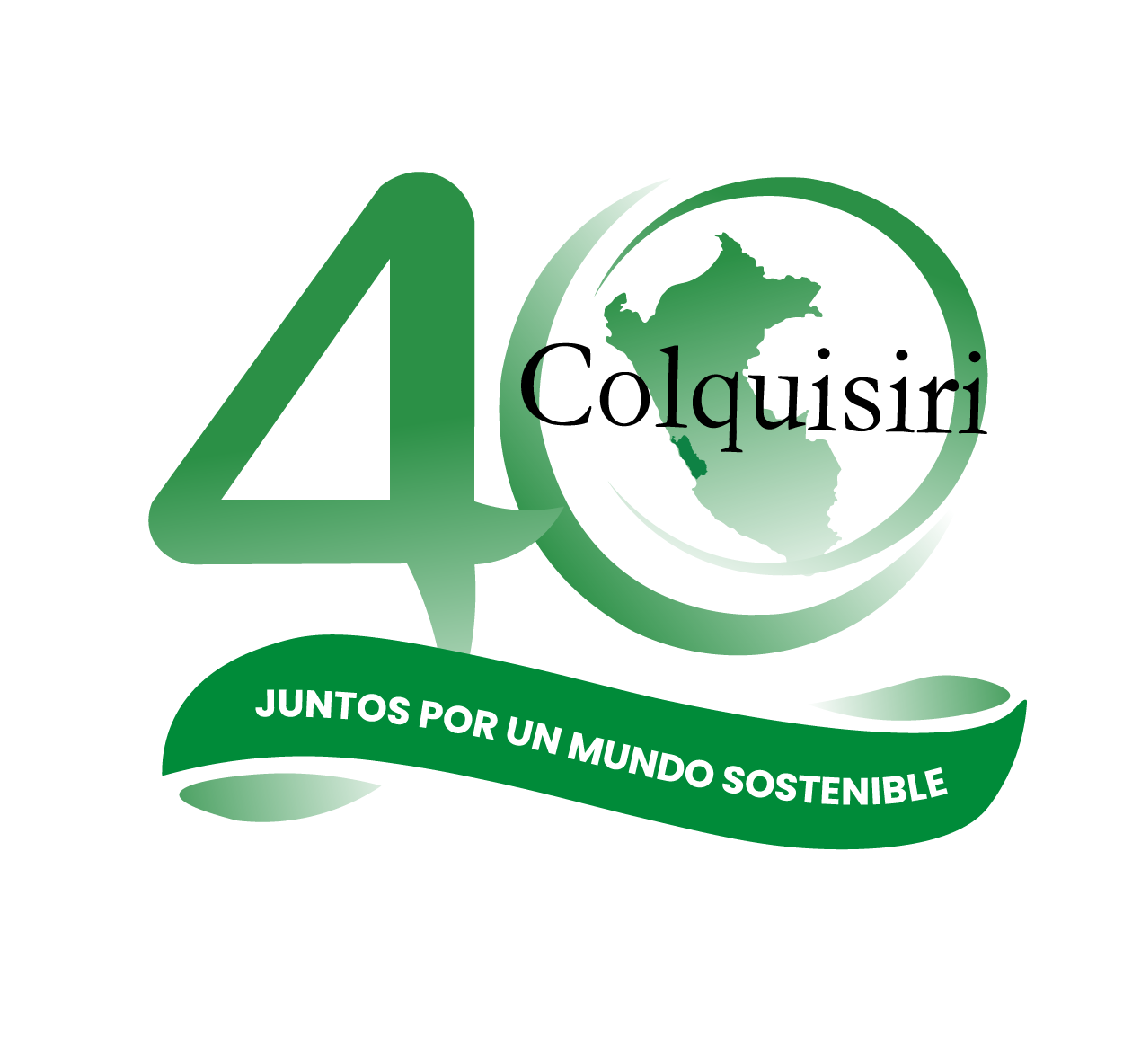 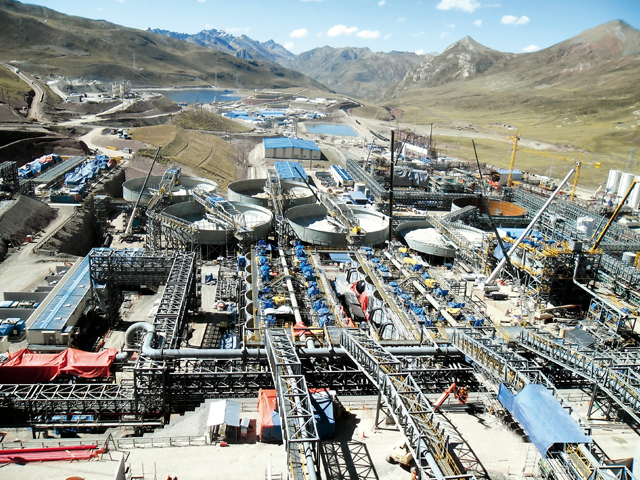 Operación Toromocho
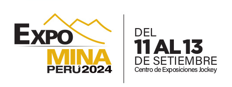 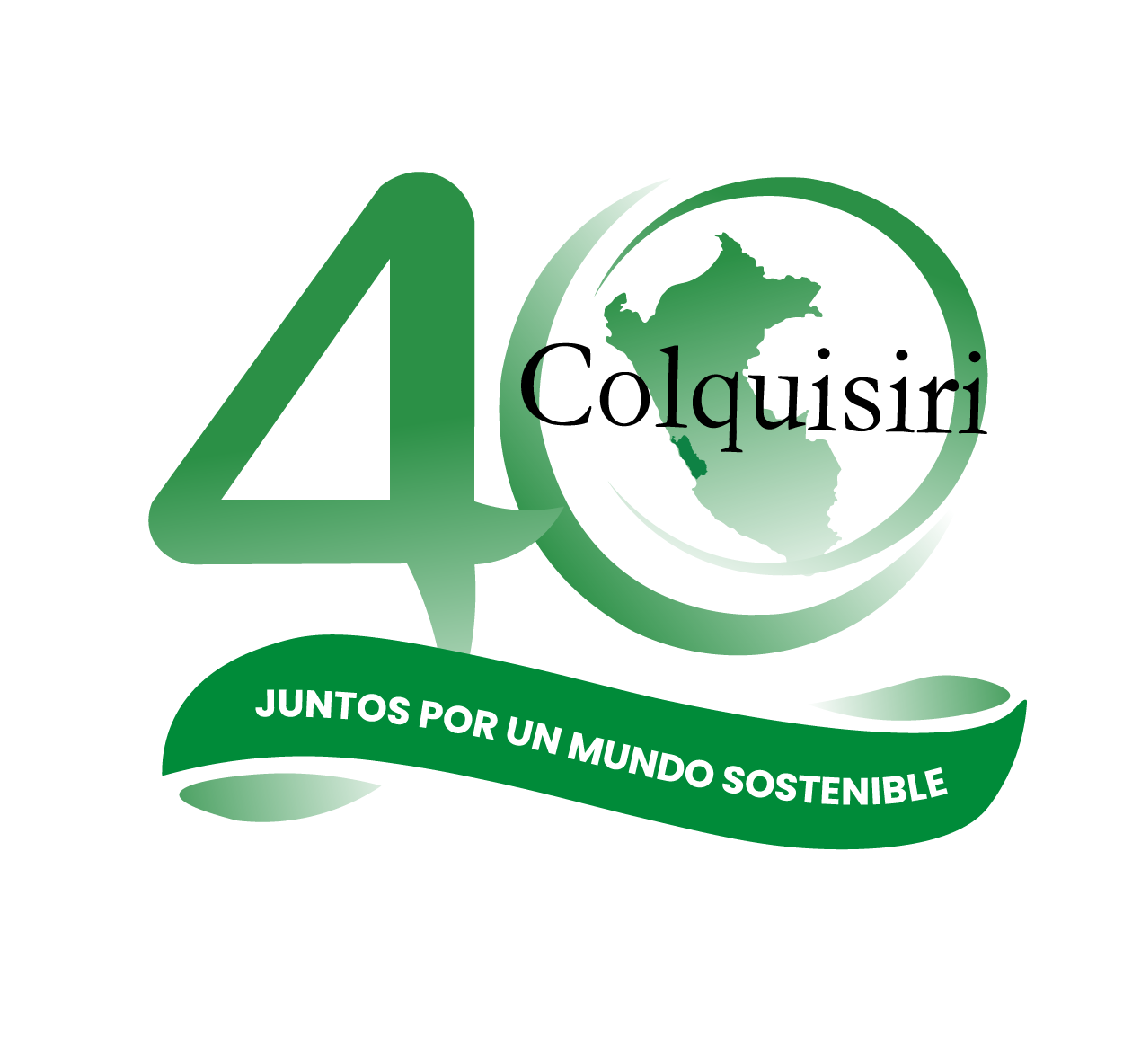 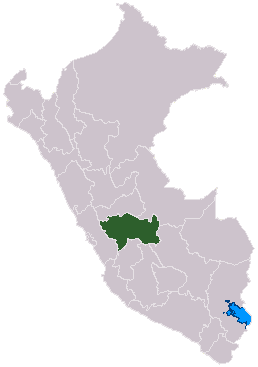 Línea de Tiempo Toromocho
2020-2024
Se alcanzan los niveles completos de producción y la planta opera en su capacidad máxima
Inicia la construcción de la infraestructura minera, incluyendo la planta de procesamiento.
Se lleva a cabo una expansión para aumentar la capacidad de producción y procesamiento de cobre
La empresa minera Chinalco obtiene los derechos para explorar y desarrollar el yacimiento
Proyecto de Centromin
Se inicia la producción comercial de cobre
Las autoridades peruanas aprueban el Estudio de Impacto Ambiental (EIA)
El proyecto recibe certificaciones y continúa la optimización de procesos.
Es adquirida por Perú Copper Sindicate
Se implementan mejoras tecnológicas en la planta para para optimizar la recuperación del cobre.
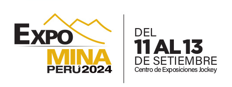 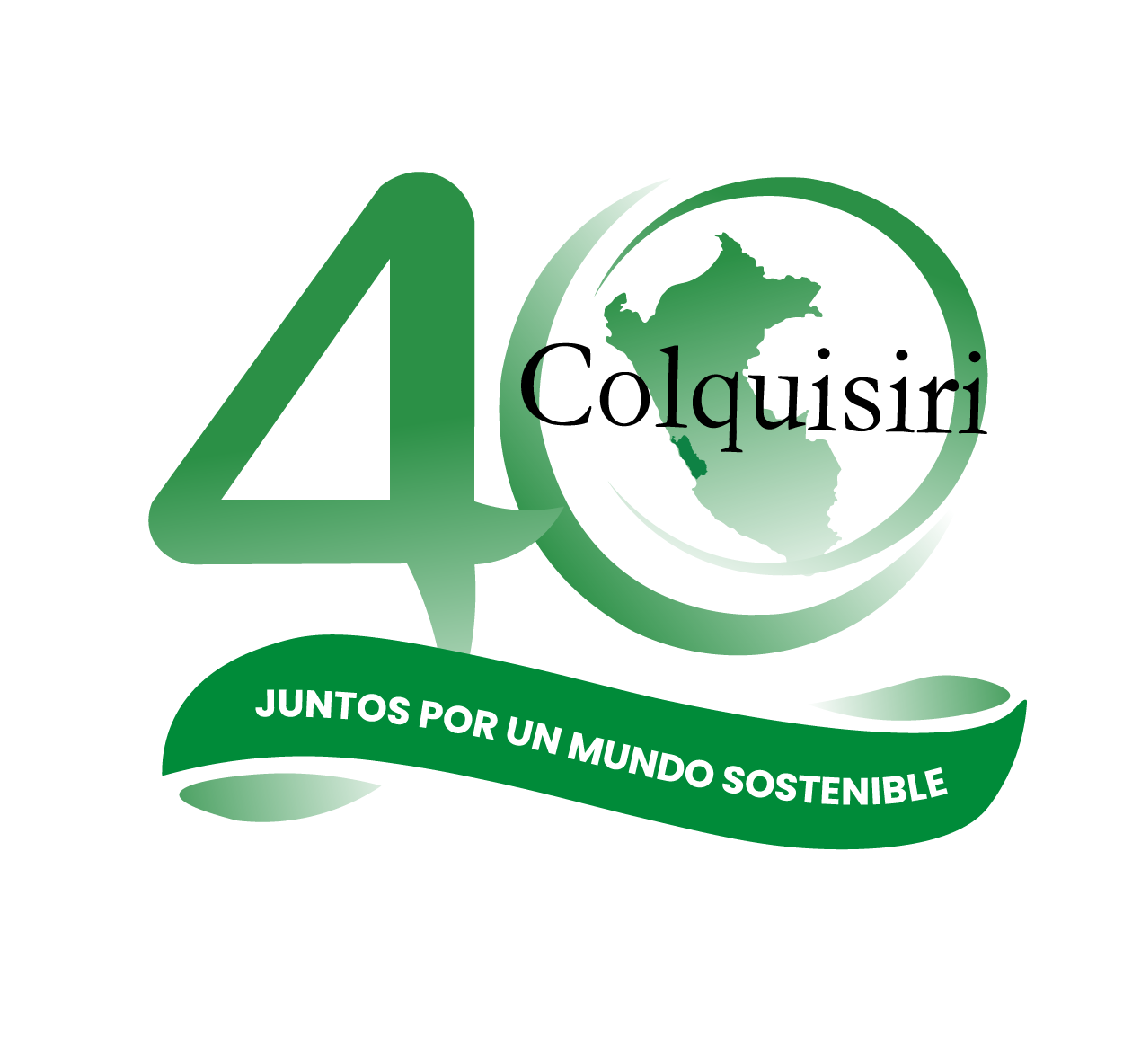 Toromocho en Números
30 años
2,500 empleos
Vida útil de la mina
Empleo Directo durante la vida útil de la mina
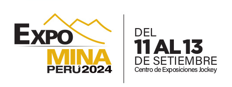 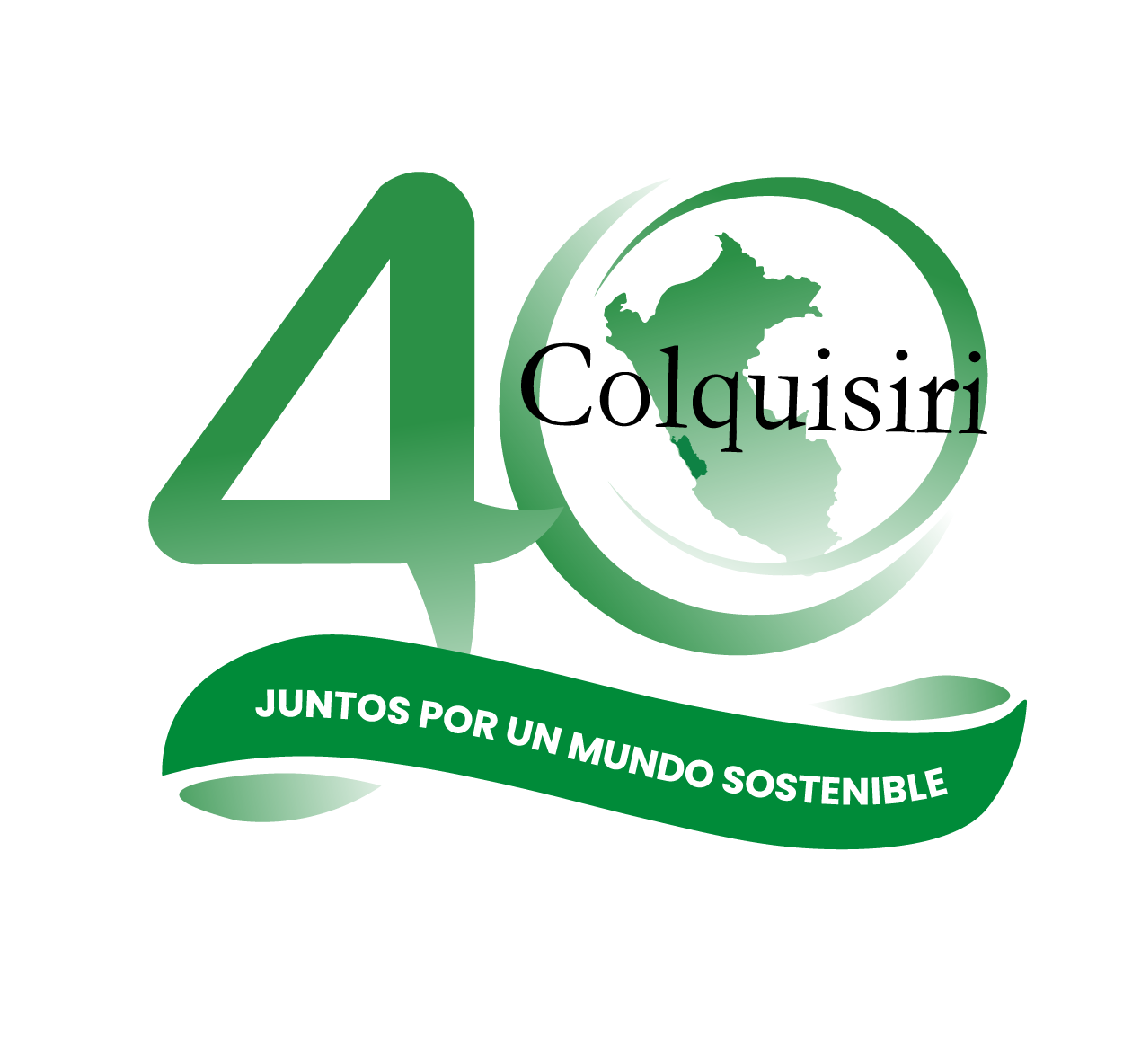 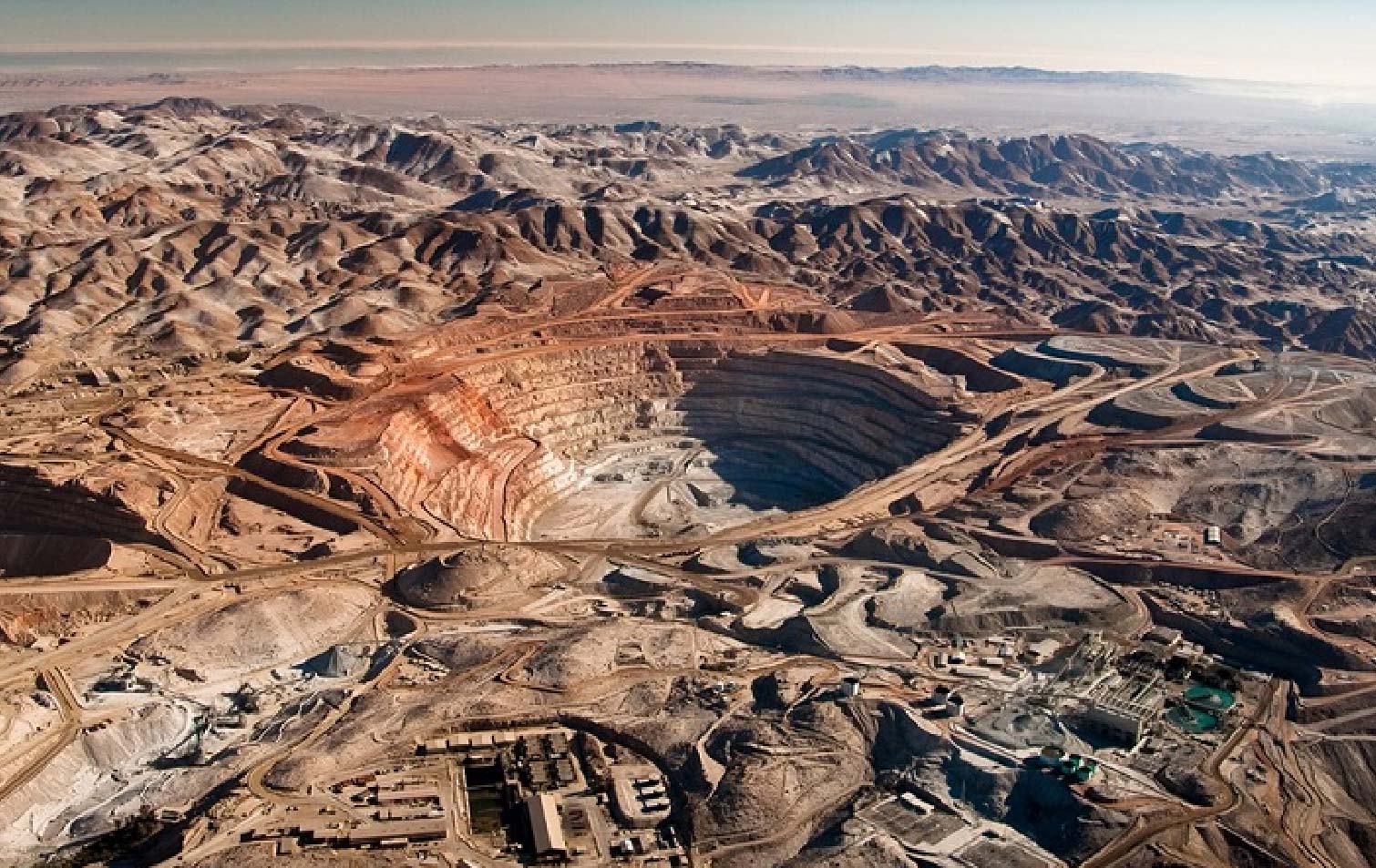 Operación Cerro Verde
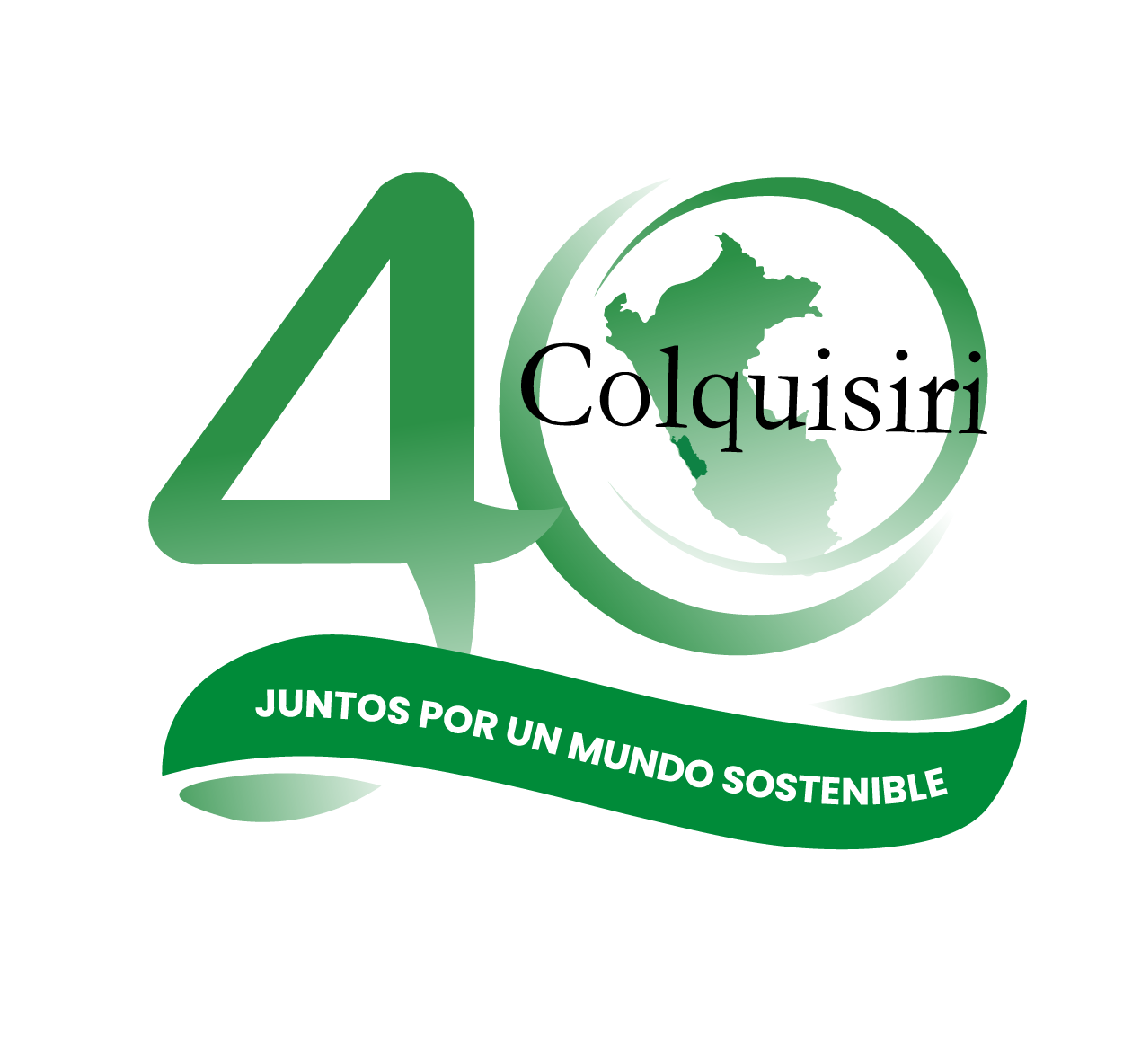 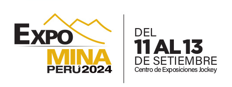 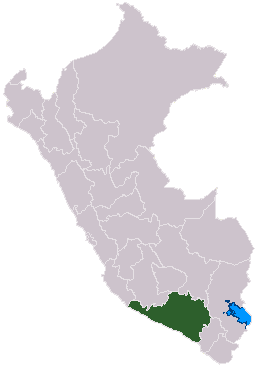 Línea de Tiempo Cerro Verde
Recibe certificaciones por sus prácticas sostenibles y su compromiso con el desarrollo comunitario y el manejo ambiental.
Refuerza sus iniciativas de sostenibilidad  y responsabilidad social, incluyendo programas de desarrollo comunitario y proyectos ambientales.
2022-2024
Se realiza una importante expansión, aumentando de manera importante la capacidad de producción de la planta.
Cerro Verde se expande y se convierte en una operación minera de cobre a gran escala
Descubrimiento del yacimiento
Se implementan nuevas tecnologías para optimizar la producción y reducir el impacto ambiental, optimizando las operaciones.
Se realiza una nueva expansión  y se pone en marcha la nueva infraestructura, aumentando la capacidad de producción.
Feeport-Mc MoRan Copper & Gold Inc. adquiere una participación significativa, aumentando la inversión y las operaciones.
Se completa la segunda fase de expansión, convirtiéndose en una de las principales minas de cobra a nivel mundial.
Se inicia la explotación minera
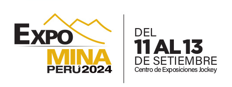 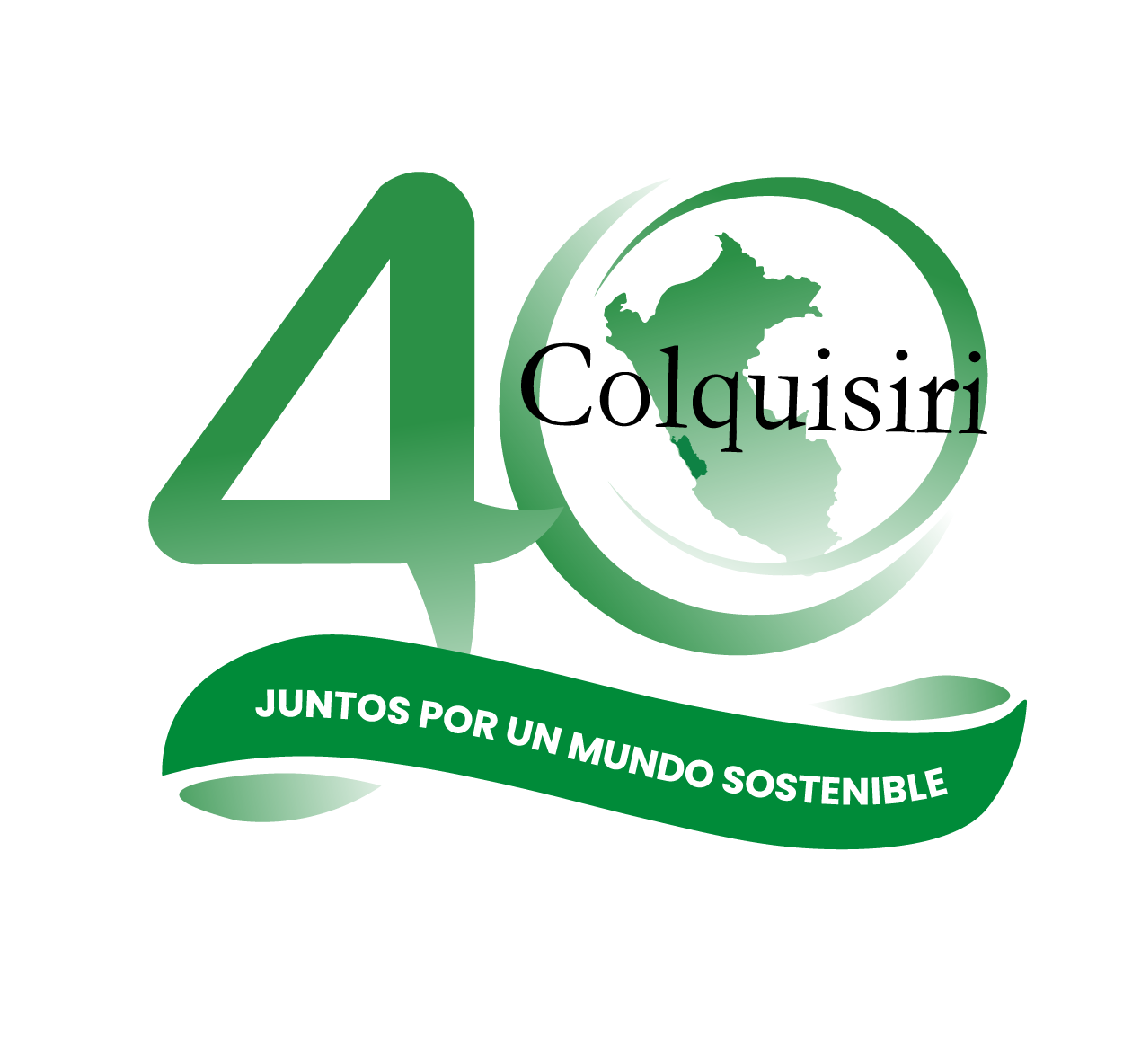 Cerro Verde en Números
20-30 años
2,500 a 3,500 empleos
Vida útil de la mina
Empleo Directo durante la vida útil de la mina
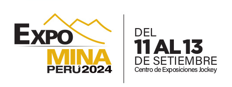 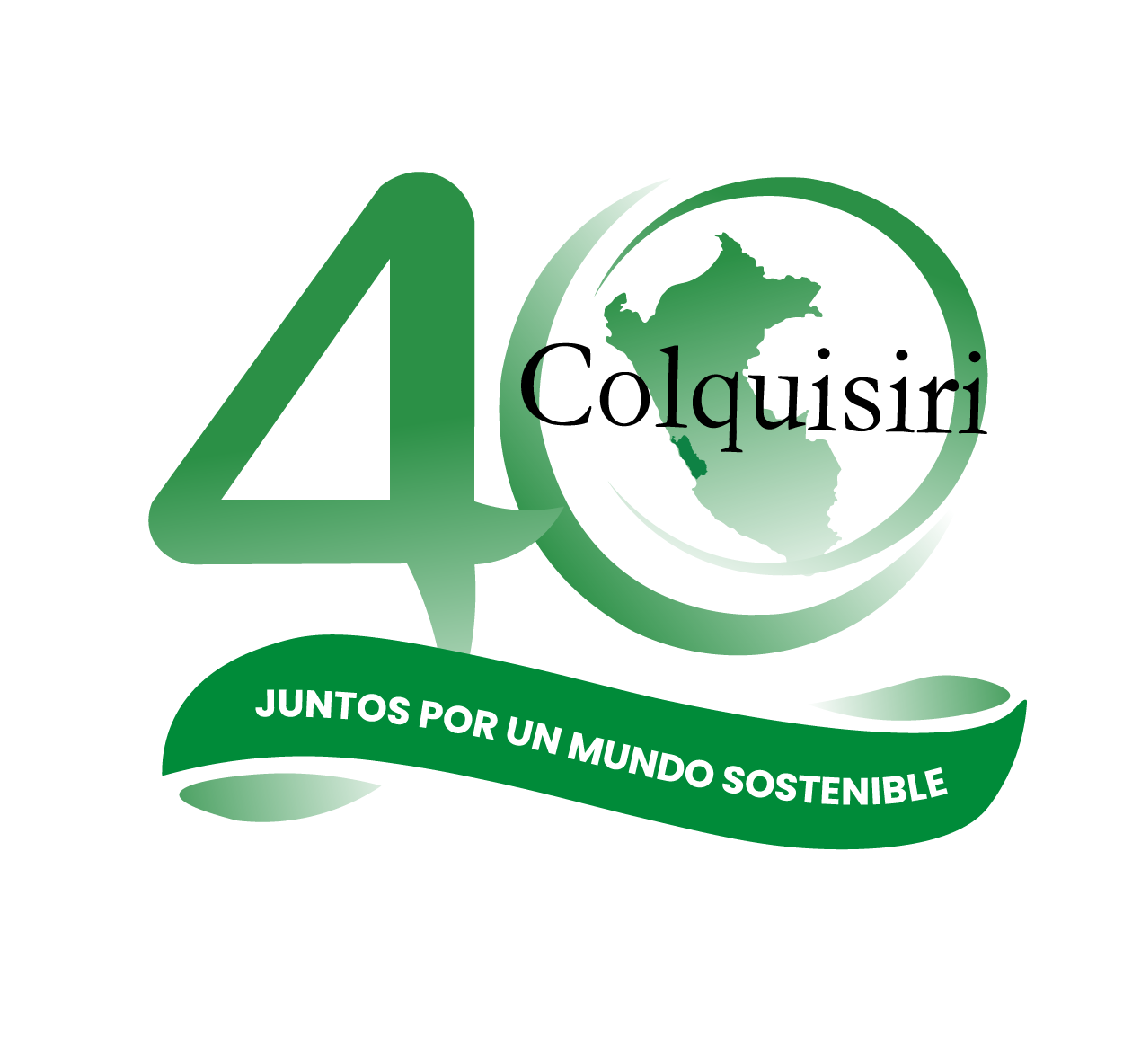 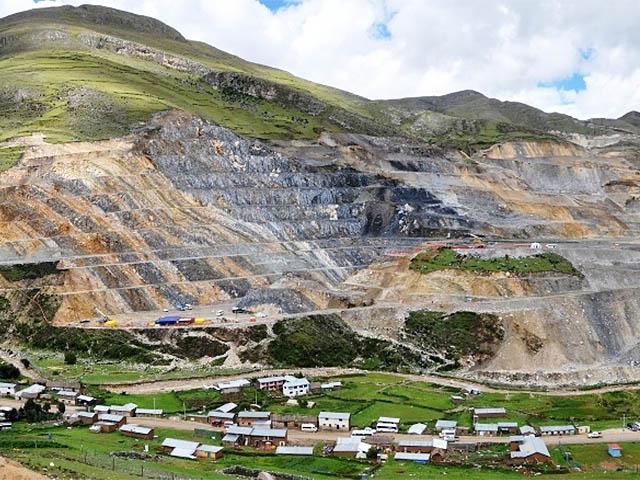 Operación Las Bambas
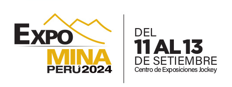 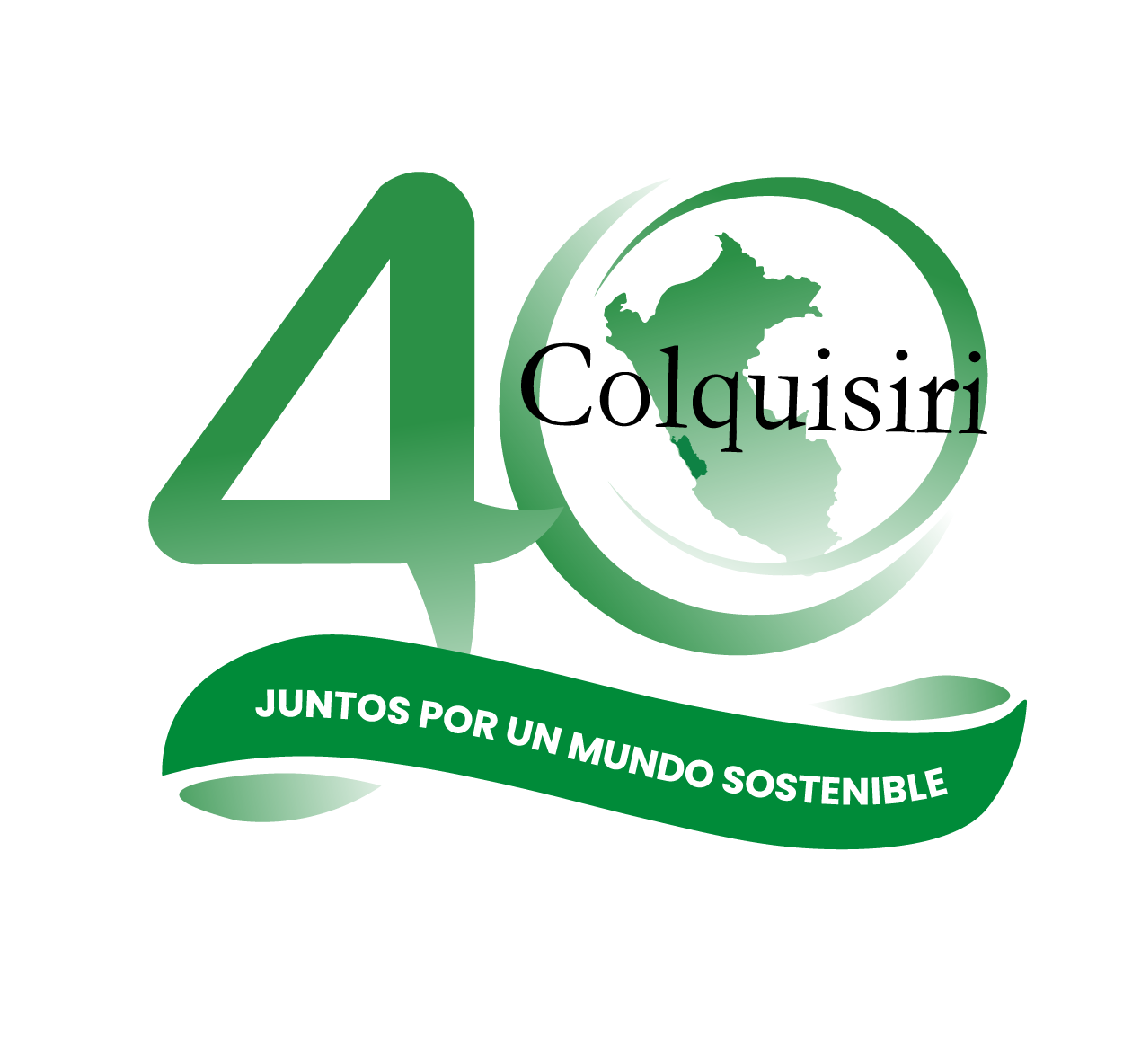 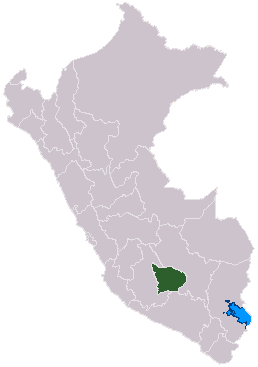 Línea de Tiempo Las Bambas
Experimenta interrupciones en sus operaciones debido a problemas logísticos y conflictos sociales, exacerbados por la pandemia de COVID-19.
Enfrenta desafíos operativos y conflictos sociales, incluyendo protestas de comunidades locales
2022-2024
Comienza la construcción d la mina, la planta de procesamiento y las instalaciones de almacenamiento.
Se completa la exploración de 306.908 metros de perforación acumulados.
Descubrimiento del yacimiento
Las Bambas continúa con un enfoque en aumentar su eficiencia operativa y reducir los impactos sociales y ambientales, sin embargo, continúa enfrentando desafíos relacionados con la logística y las relaciones comunitarias.
La mina continúa operando con algunos ajustes para mitigar los conflictos y mejorar las relaciones con las comunidades locales.
Se concluye el Estudio de Factibilidad
Se inicia la producción de concentrados, marcando el inicio de la operación comercial.
Xstrata Copper adquiere el derecho para explorar Las Bambas a través de una licitación pública internacional.
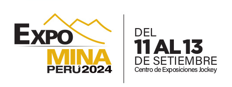 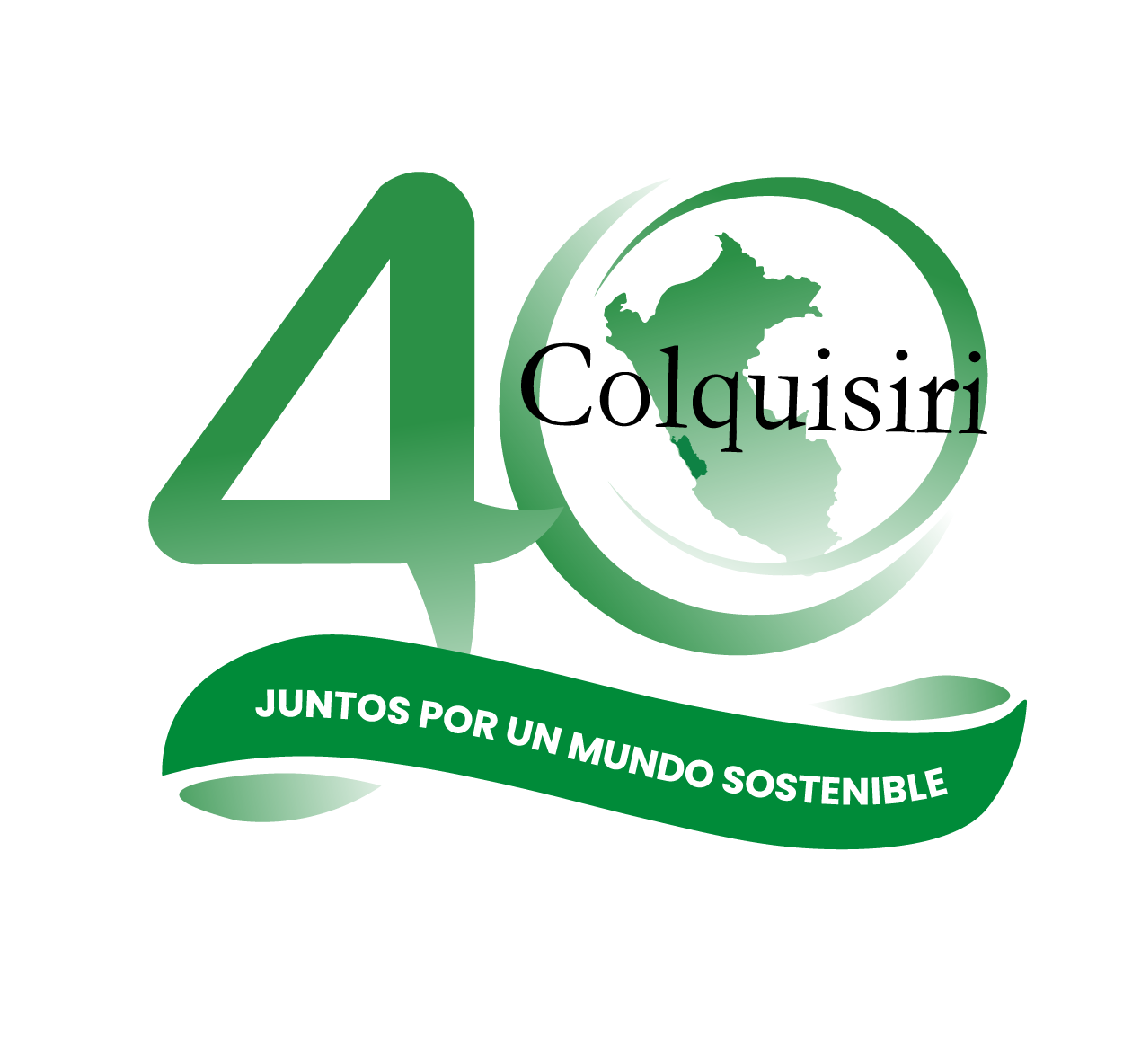 Las Bambas en Números
20 años
2,800 empleos
Vida útil de la mina
Empleo Directo durante la vida útil de la mina
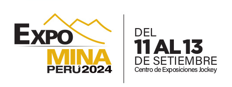 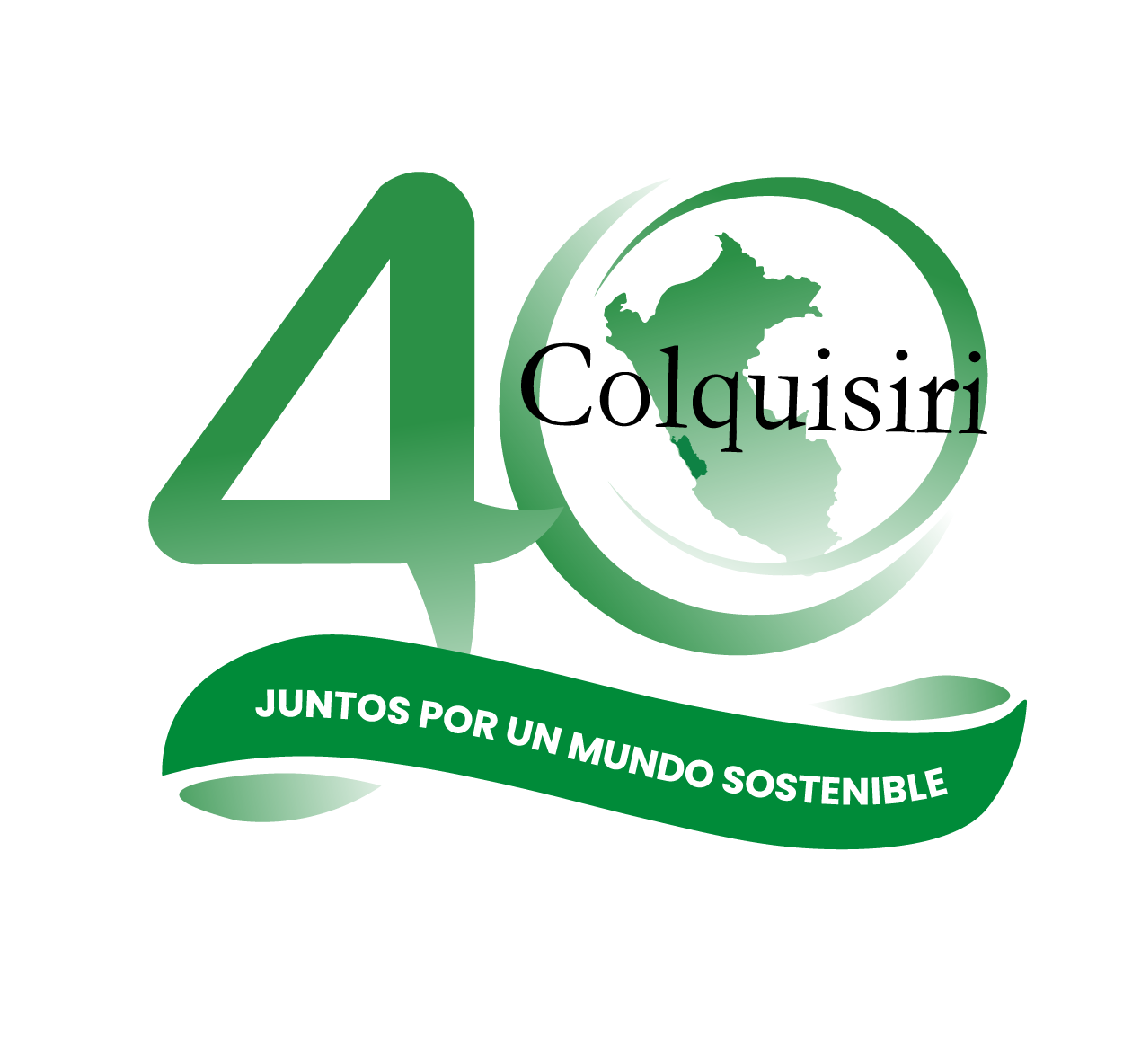 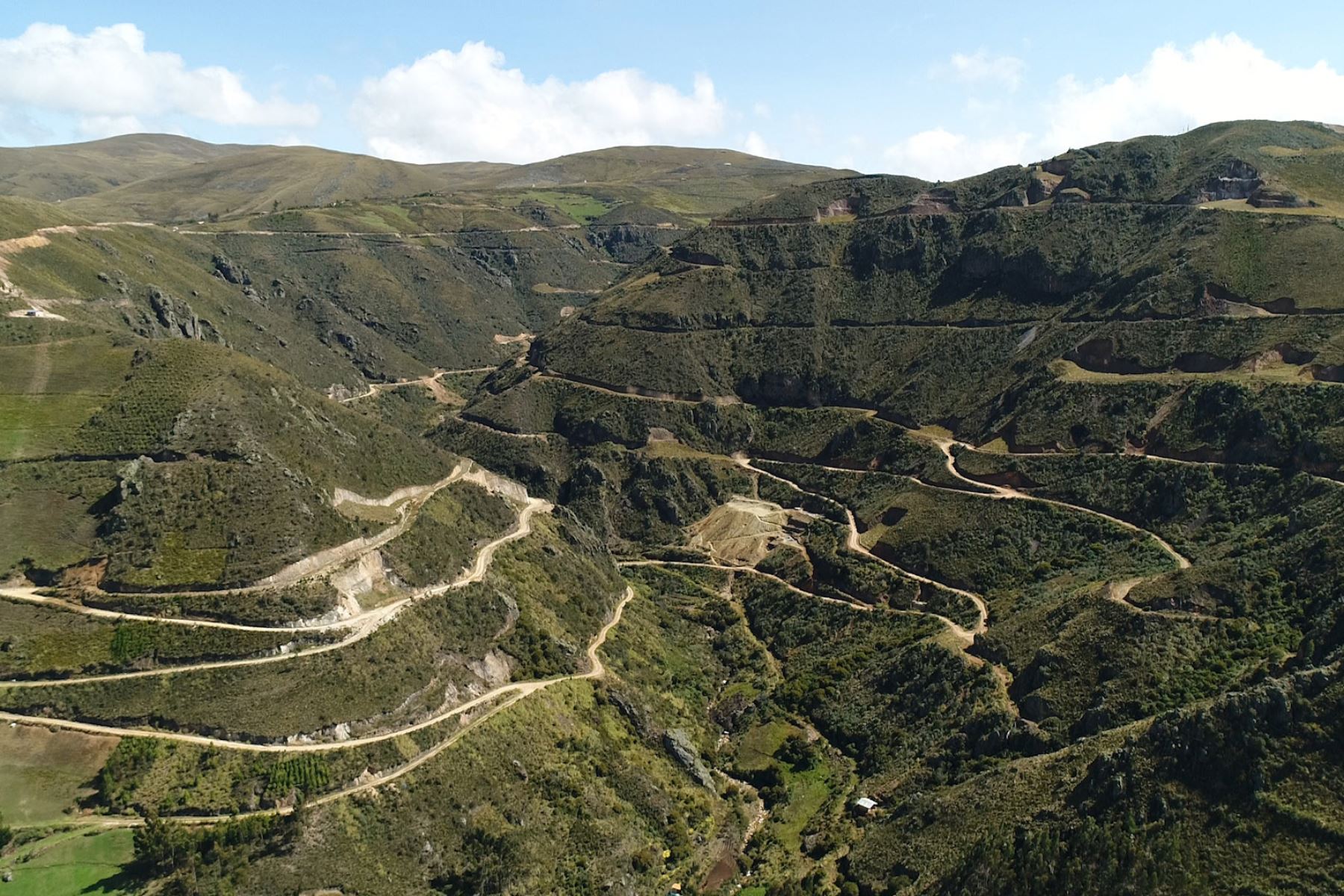 Proyecto Michiquillay
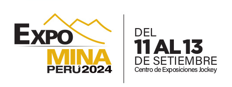 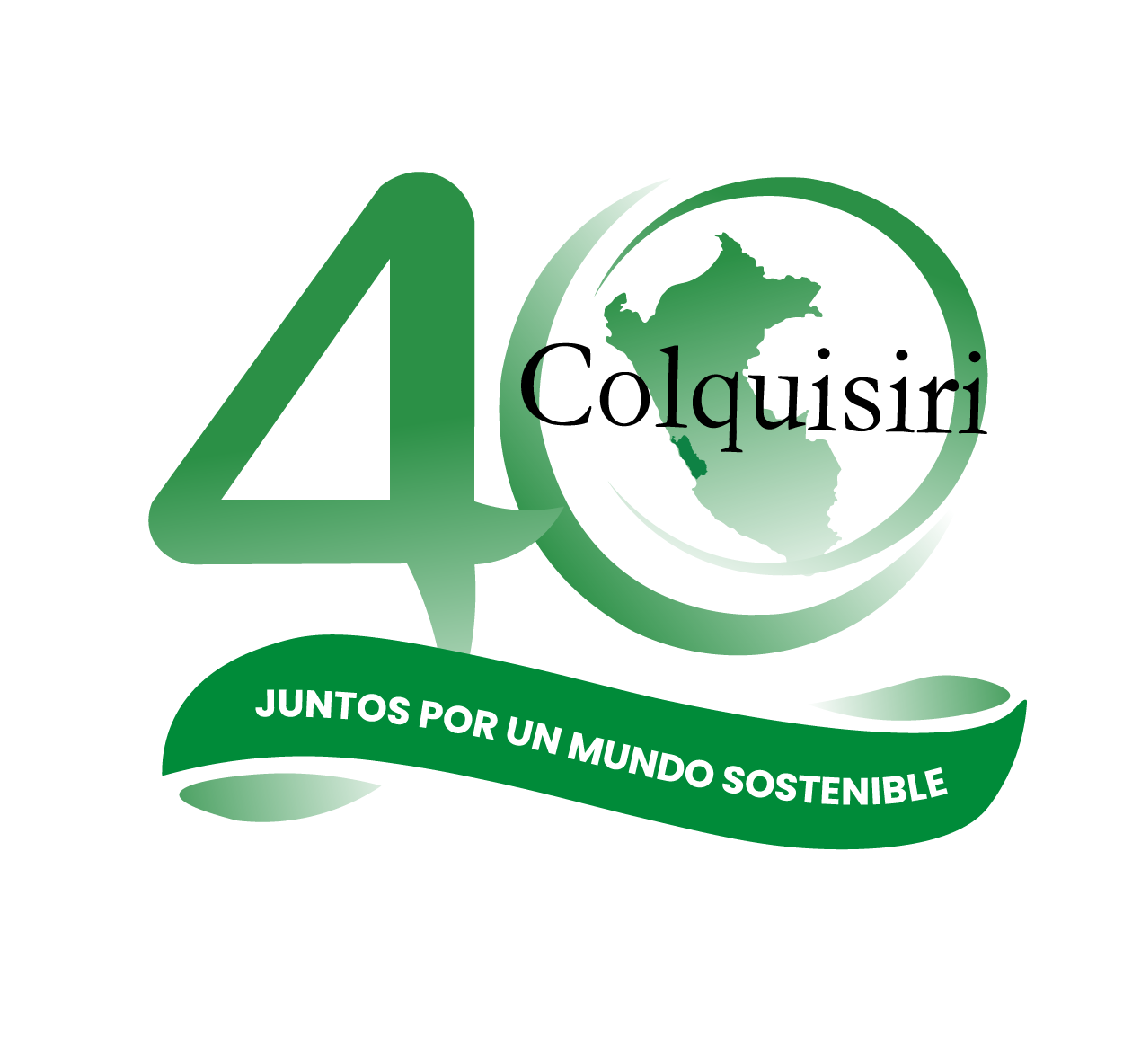 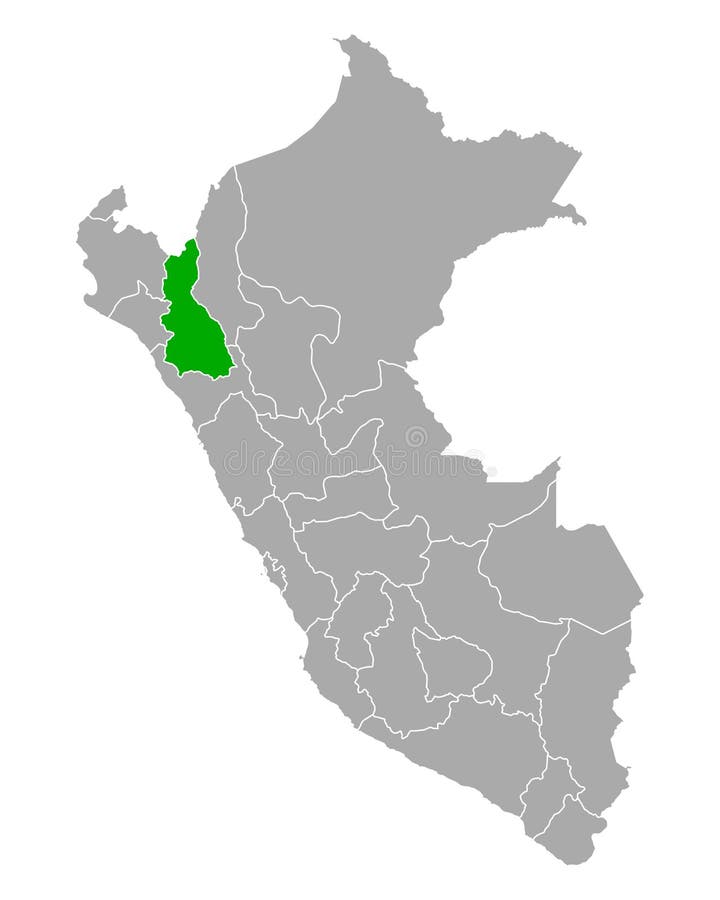 Línea de Tiempo Michiquillay
El proyecto se retrasó debido a problemas con la comunidad. Se realizaron esfuerzos por mejorar las relaciones comunitarias y obtener los permisos necesarios.
2032
Comienzan los estudios preliminares y de factibilidad, incluyendo exploración y evaluación del yacimiento
El proyecto continúa en la fase de obtención de permisos y en la preparación para la construcción.
Se prevé el inicio de la construcción y desarrollo de la infraestructura minera.
Descubrimiento del yacimiento
El proyecto continuó avanzando en la obtención de permisos. Se realizaron ajusten al cronograma debido a la pandemia y a problemas ambientales y sociales.
Southern Copper Corporation obtiene los derechos mineros para explorar y desarrollar el yacimiento.
Se realizan adicionales y se avanzó en el diseño del proyecto. En 2018 Southern Copper publicó un estudio de factibilidad actualizado.
Southern Copper trabajó en el diseño final del proyecto
Se prevé el inicio de la producción.
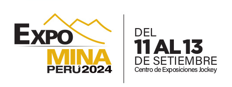 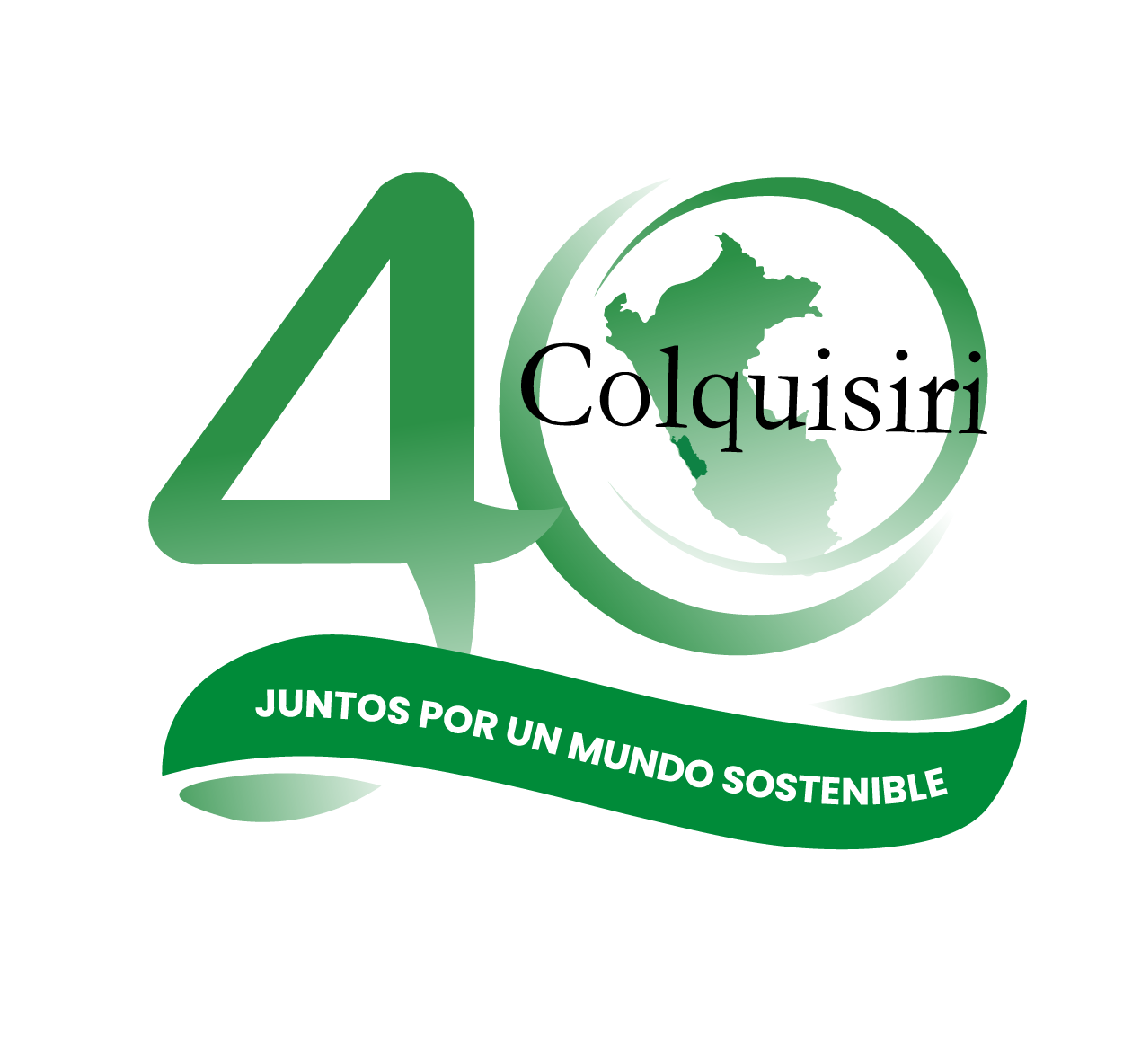 Michiquillay en Números
25 años
1,000 a 2,000 empleos
Vida útil de la mina
Empleo Directo durante la vida útil de la mina
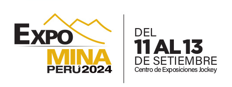 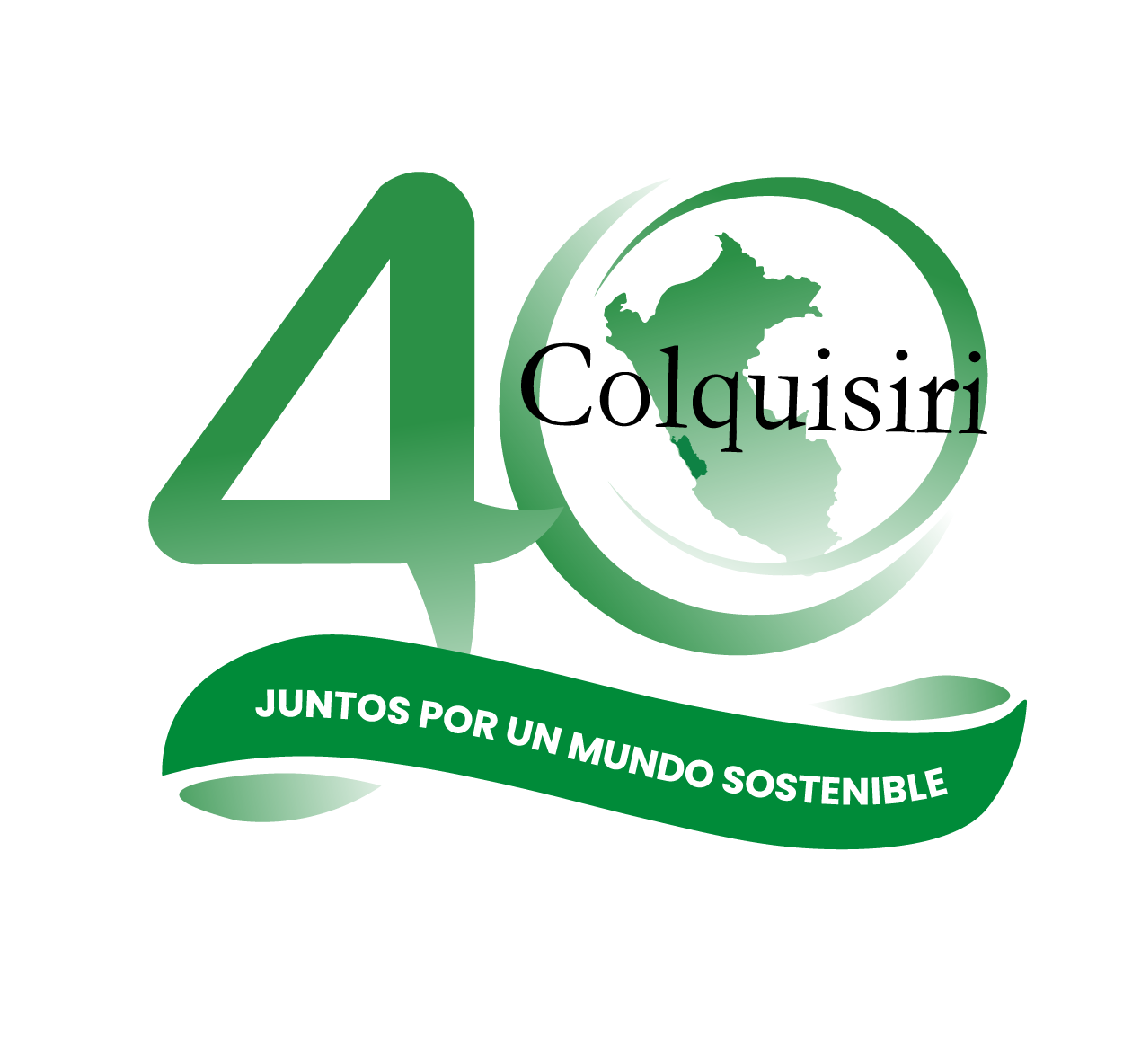 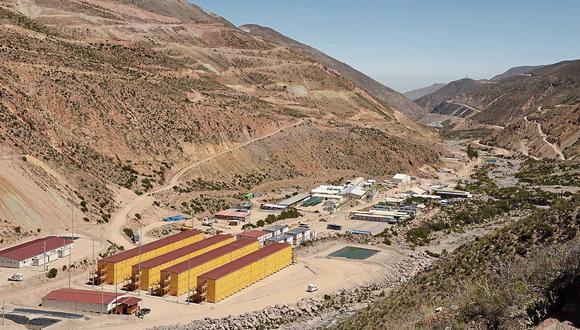 Proyecto Tía María
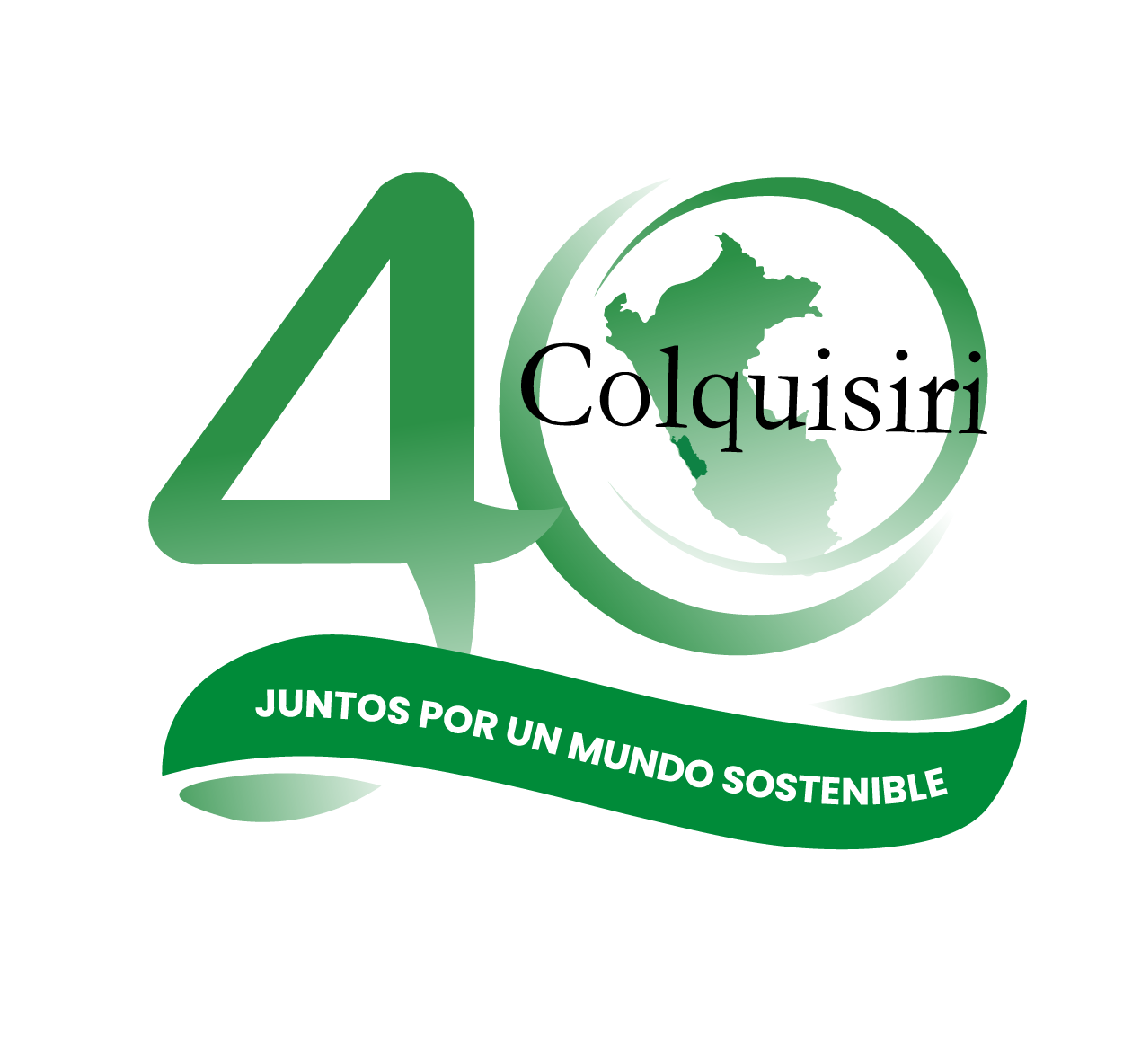 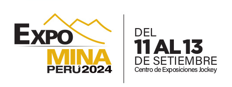 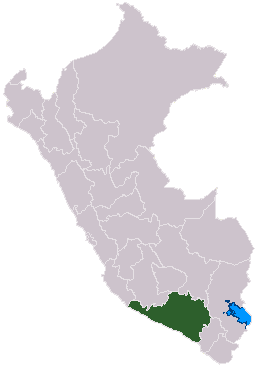 Línea de Tiempo Tía María
2020-2022
2023-2024
Continúa avanzando hacia la fase de construcción y desarrollo, asegurando la resolución de conflictos con las comunidades.
Las comunidades continúan oponiéndose al proyecto. Se producen protestas y bloqueos.
Se elabora el primer Estudio de Impacto Ambiental (EIA) que cubre los posibles impactos ambientales.
A pesar de los esfuerzos de diálogo, el proyecto se suspende temporalmente
El proyecto es revisado y se presenta un nuevo EIA con ajustes.
Southern Copper Corporation inicia la exploración.
Southern Copper adquiere los derechos mineros sobre el proyecto.
Se realizan negociaciones entre Southern Copper, autoridades y comunidad.
El nuevo EIA es aprobado. Se inicia la fase de permisos y licencias.
El EIA se presenta en 2011 y en 2012 es rechazado debido a la oposición de las comunidades locales.
Se realiza una reevaluación del proyecto y continúan las negociaciones con las comunidades, mientras tanto se siguen trabajando permisos y licencias adicionales para continuar con el proyecto.
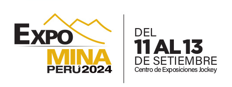 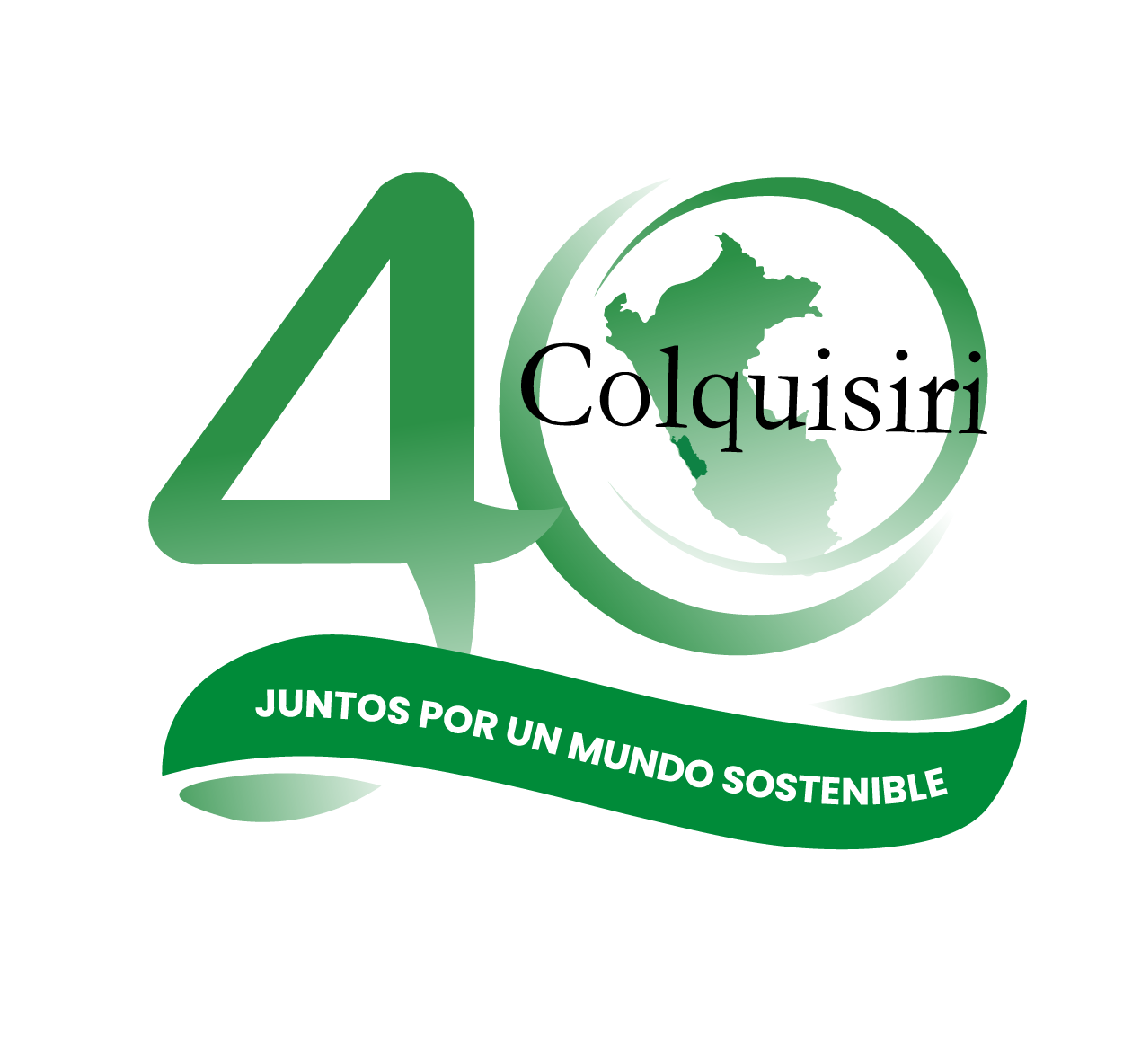 Tía María en Números
20 años
600 empleos
Vida útil de la mina
Empleo Directo durante la vida útil de la mina
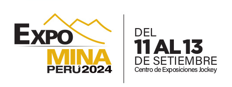 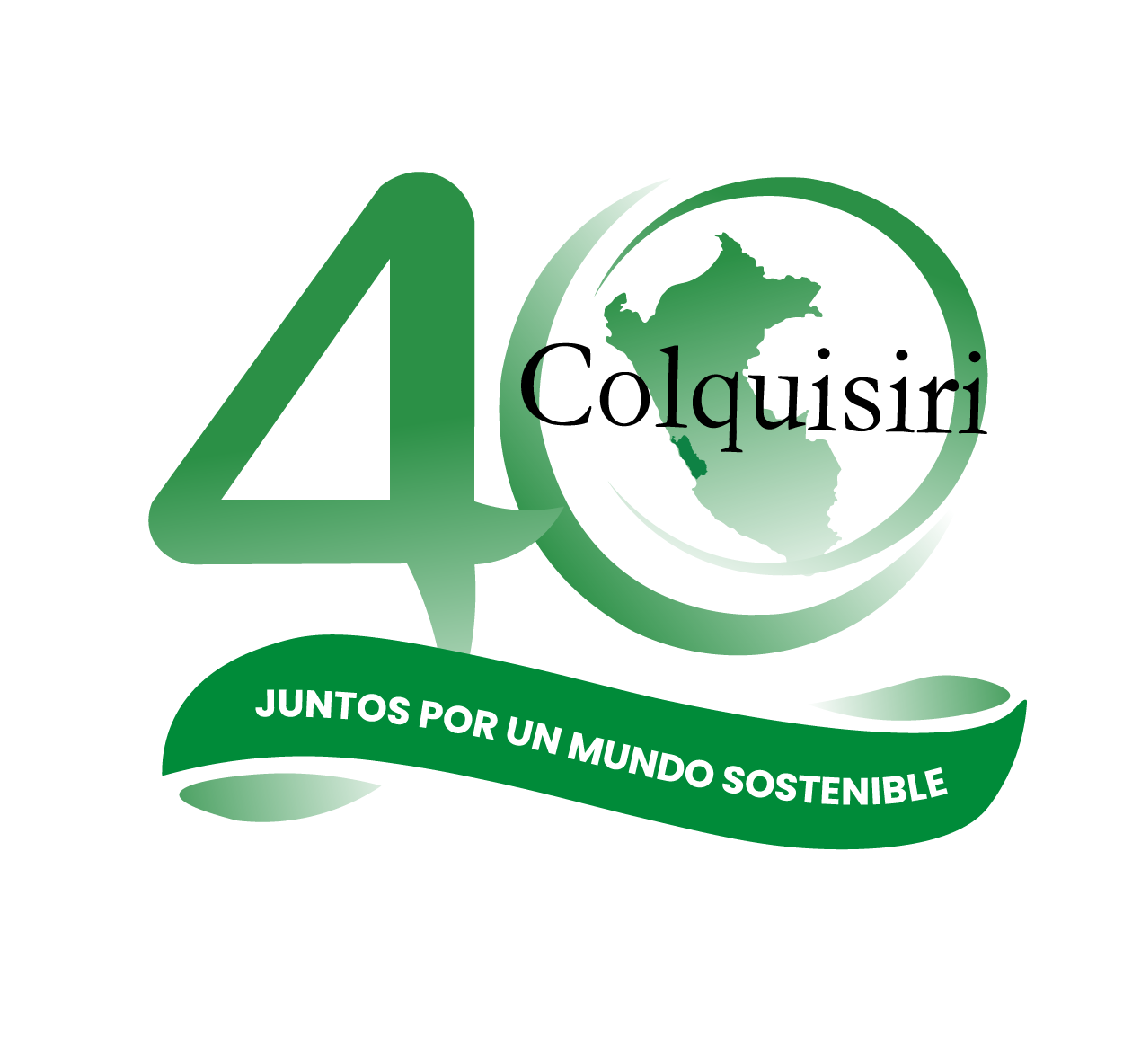 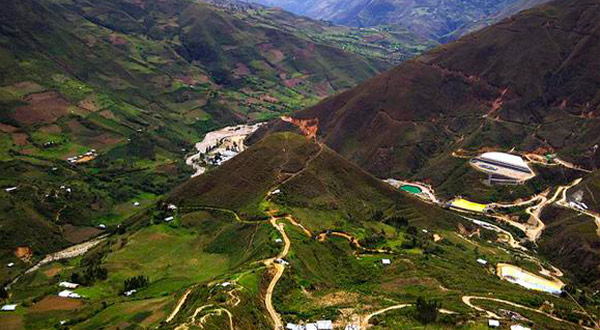 Proyecto La Granja
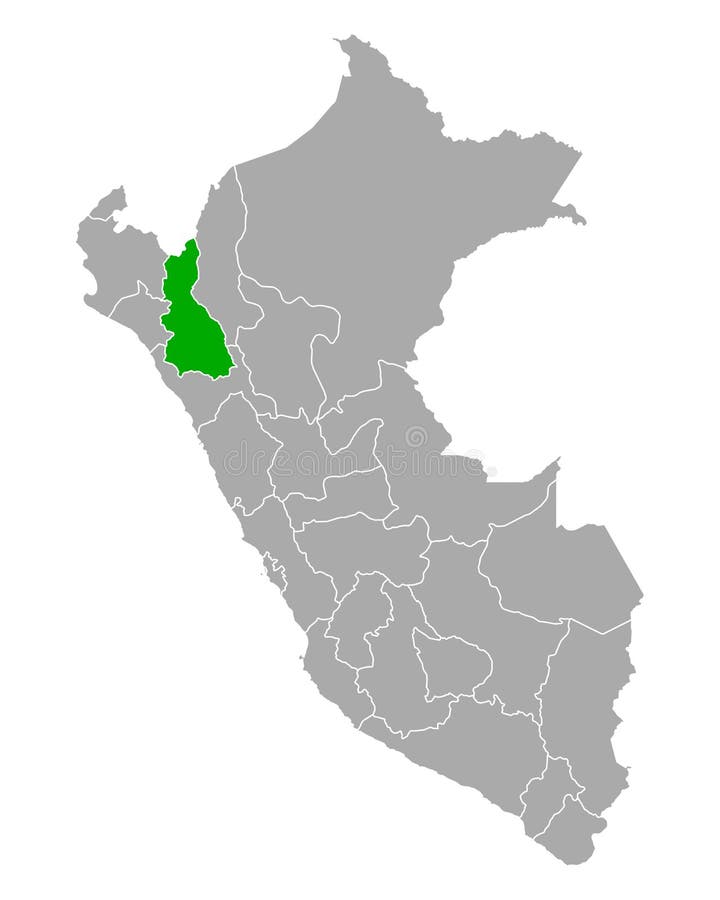 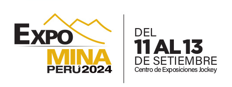 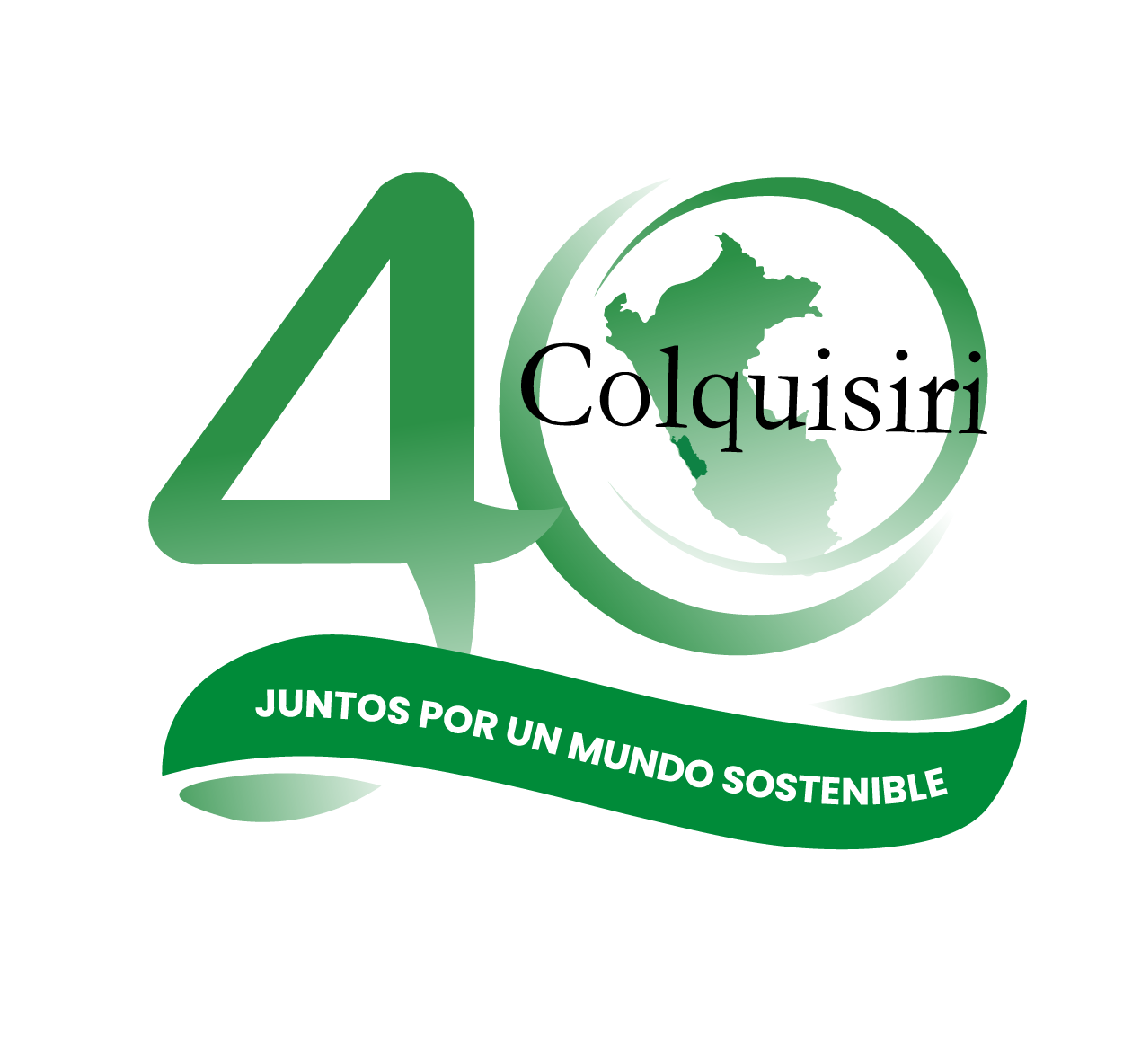 Línea de Tiempo La Granja
Se obtienen los premisos para continuar con el proyecto, sin embargo, continúa  el conflicto con las comunidades
2024
2024
El proyecto se prepara para la  producción, con la finalización de la infraestructura y la implementación de sistemas de monitoreo ambiental.
La Granja sigue en desarrollo con la expectativa de iniciar la producción en un futuro cercano.
Se llevan a cabo exploraciones adicionales para determinar el tamaño y calidad de las reservas de cobre.
Se presenta un Estudio de Impacto Ambiental (EIA)
Rio Tinto adquiere el proyecto
Se desarrollan planes detallados para la construcción y operación del proyecto.
Se inicia la construcción de infraestructura clave, incluyendo caminos y campamentos.
Rio Tinto se asocia con First Quantum para continuar con la siguiente fase del proyecto.
Se realizan estudios preliminares para evaluar la viabilidad del proyecto.
El proyecto enfrenta la oposición de las comunidades locales y preocupaciones ambientales.
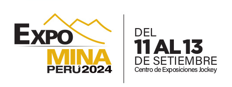 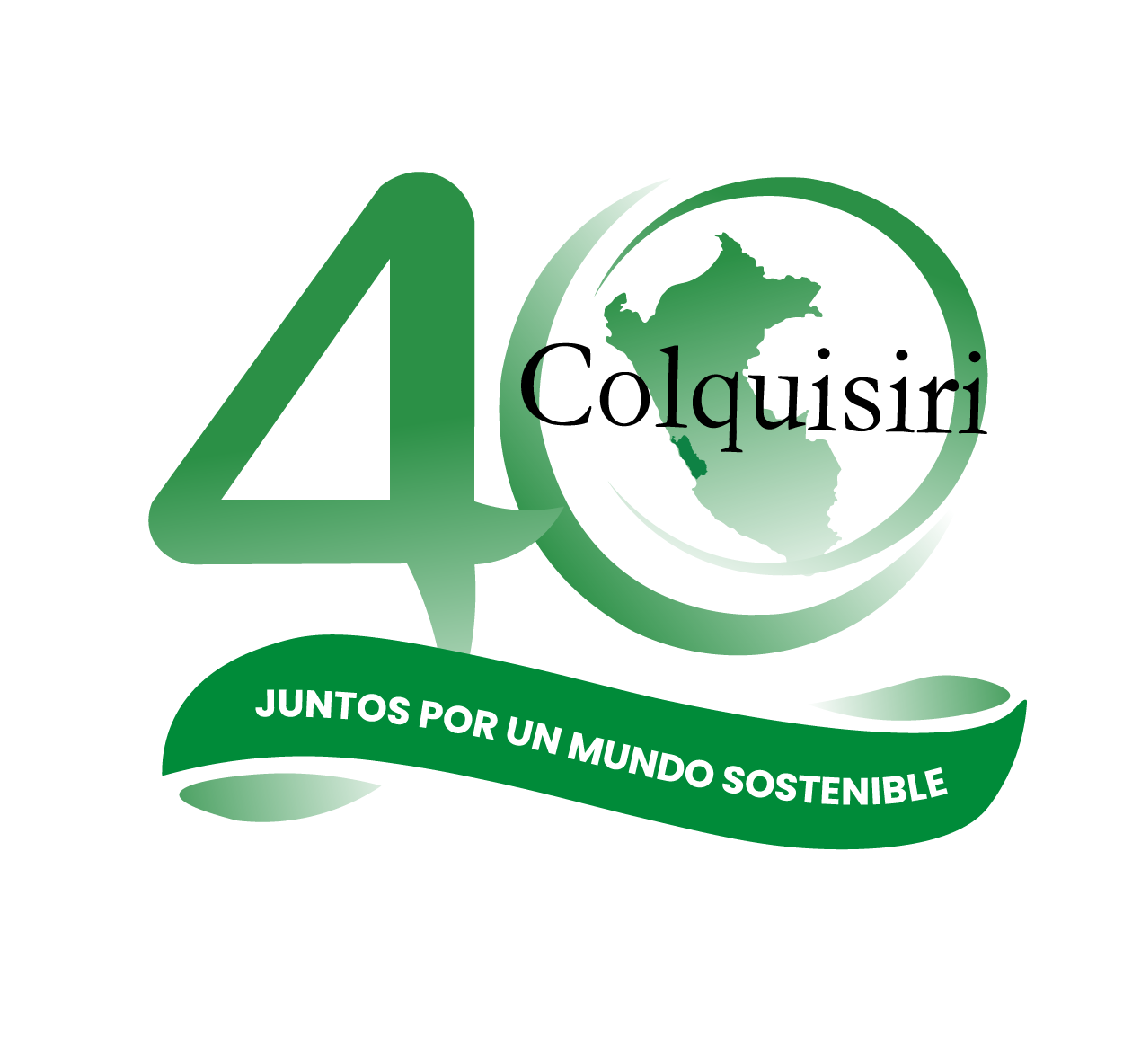 La Granja en Números
Capacidad de Producción de Cobre
40 años
1,500 a 2,500 empleos
Vida útil de la mina
Empleo Directo durante la vida útil de la mina
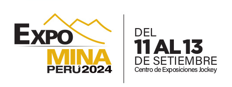 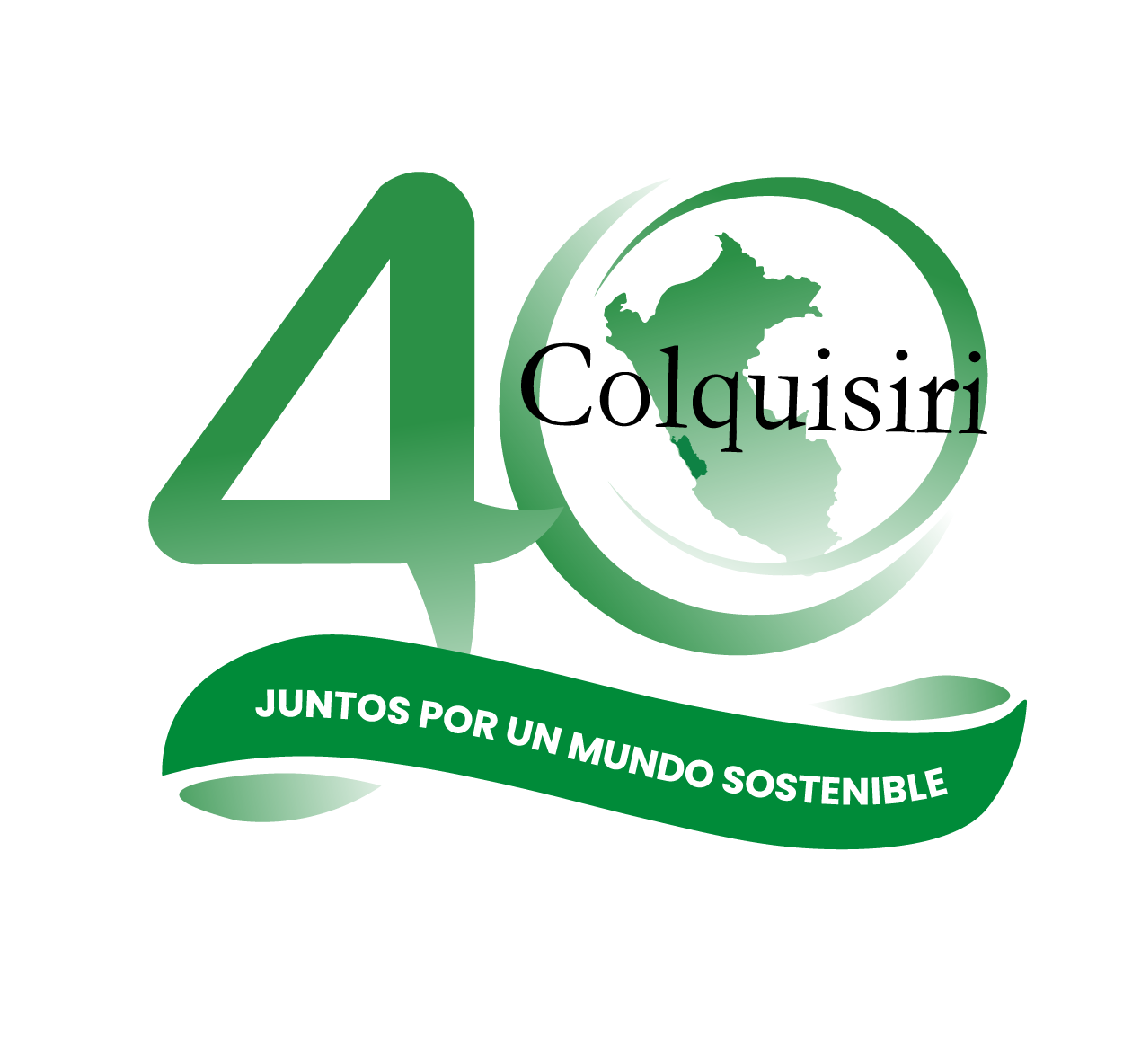 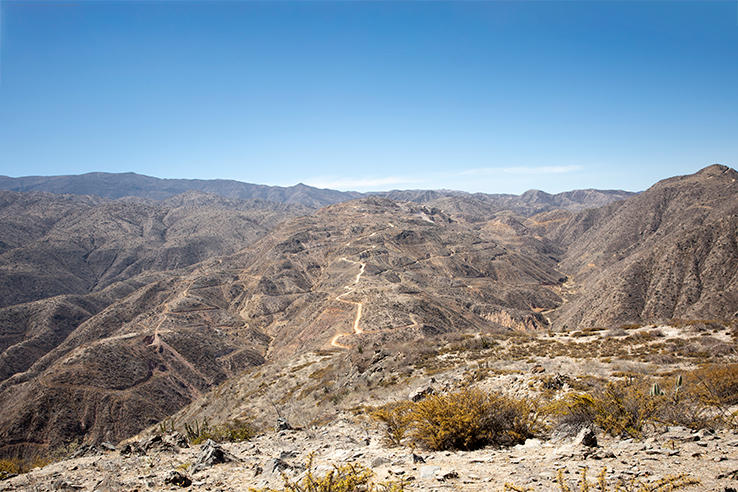 Proyecto Zafranal
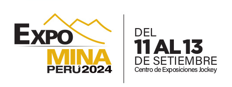 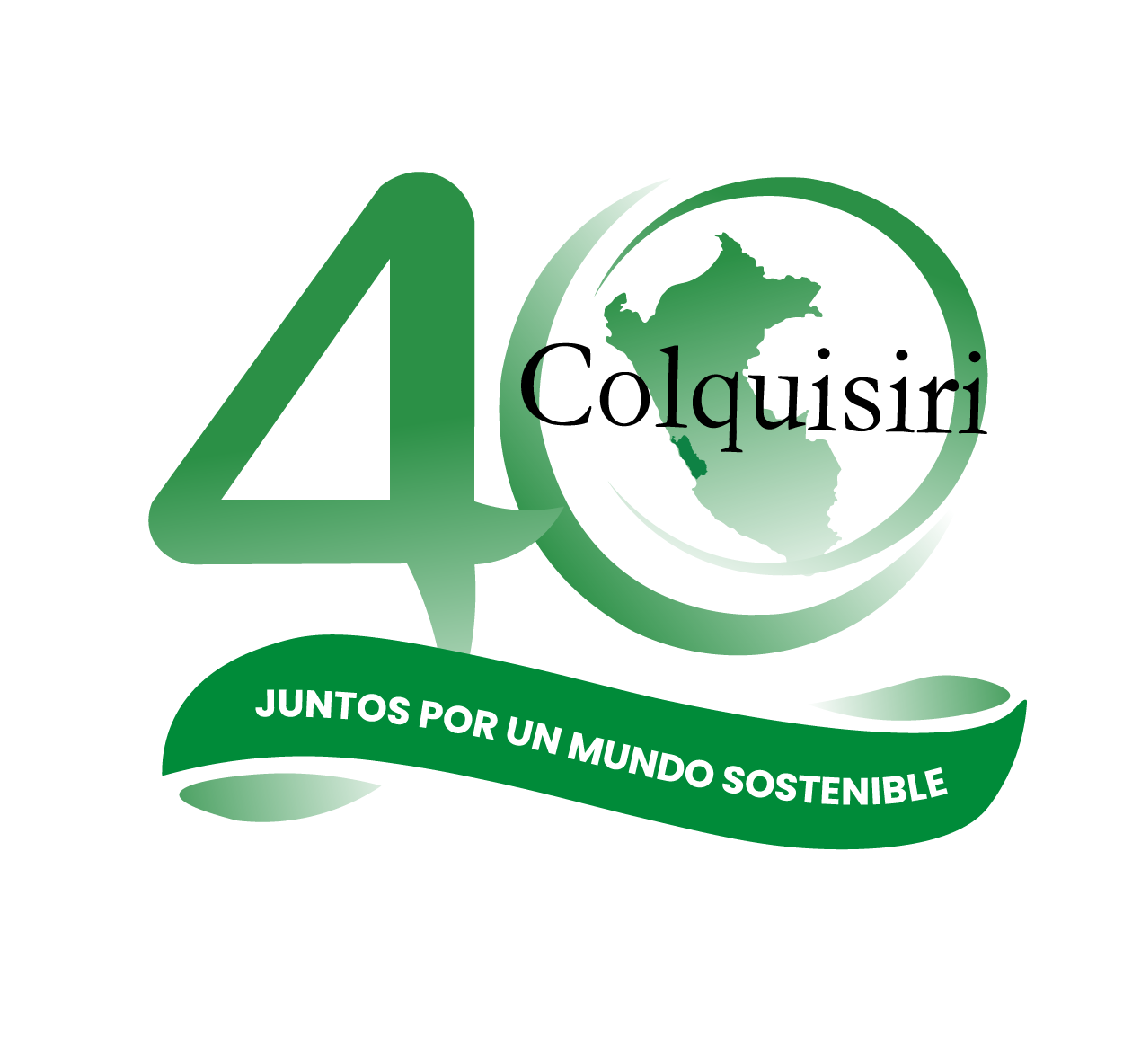 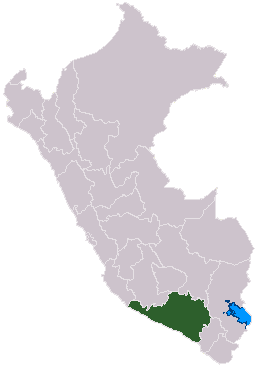 Línea de Tiempo Zafranal
2028
Se expondrá el proyecto minero para la aprobación definitiva de la inversión en el cuarto trimestre.
Se llevan a cabo exploraciones adicionales para determinar el tamaño y calidad de las reservas de cobre.
Se realizó el Plan de Participación ciudadana y sus modificatorias.
Se prevé terminar con la ejecución del proyecto
Se descubre el yacimiento
Se iniciarán las obras tempranas de construcción.
La empresa minera Zafranal adquiere los derechos mineros para explorar y desarrollar el depósito.
El Estudio de Impacto Ambiental detallado, fue admitido por el SENACE En este mismo documento se dio conformidad al Resumen Ejecutivo y al Plan de Participación Ciudadana.
Se espera dar inicio a las operaciones comerciales
Se inician los trabajos para la presentación del EIA..
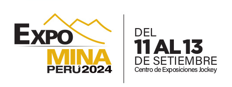 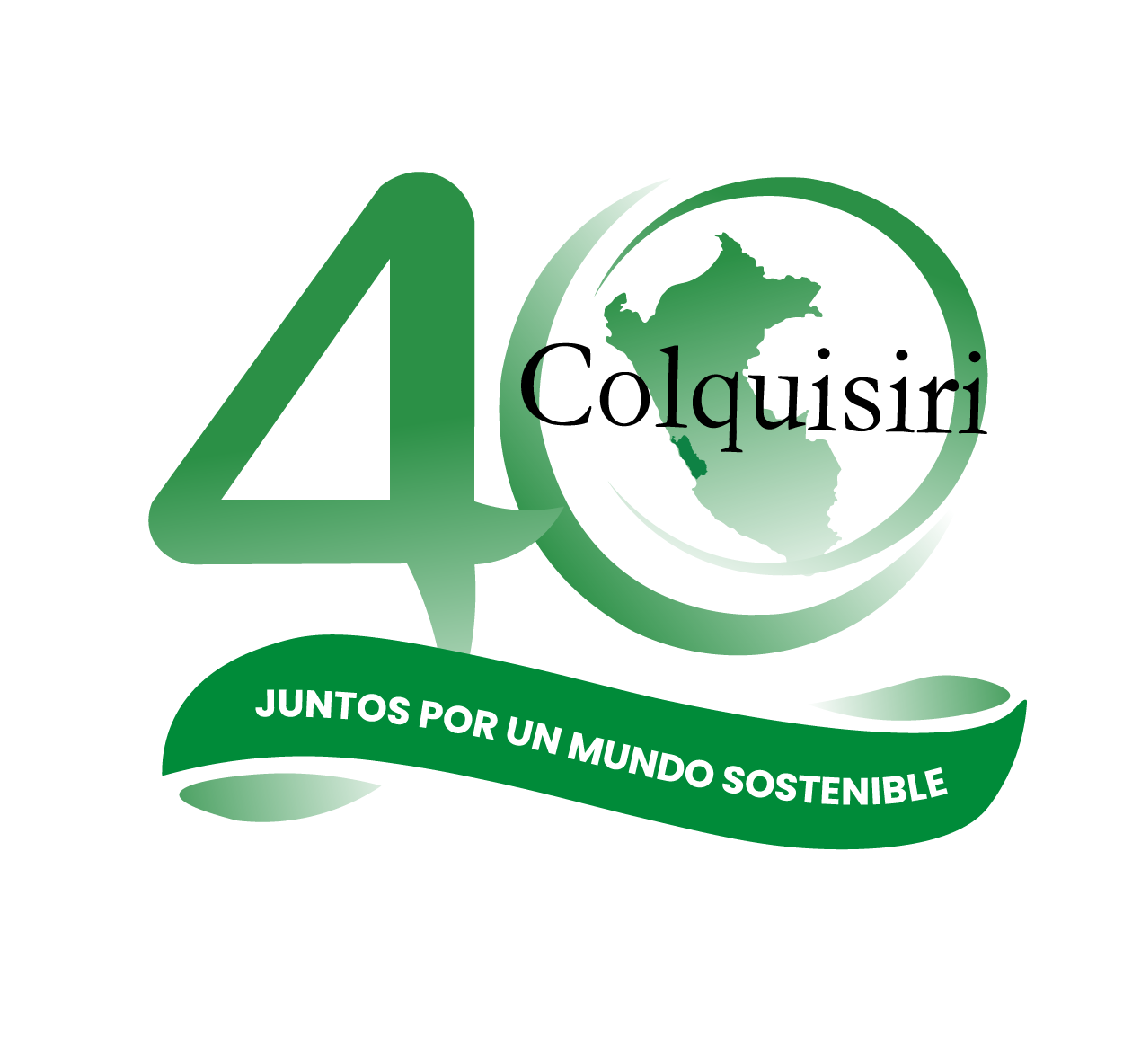 Zafranal en Números
19 años
800 empleos
Vida útil de la mina
Empleo Directo durante la vida útil de la mina
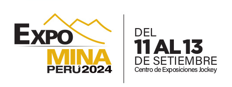 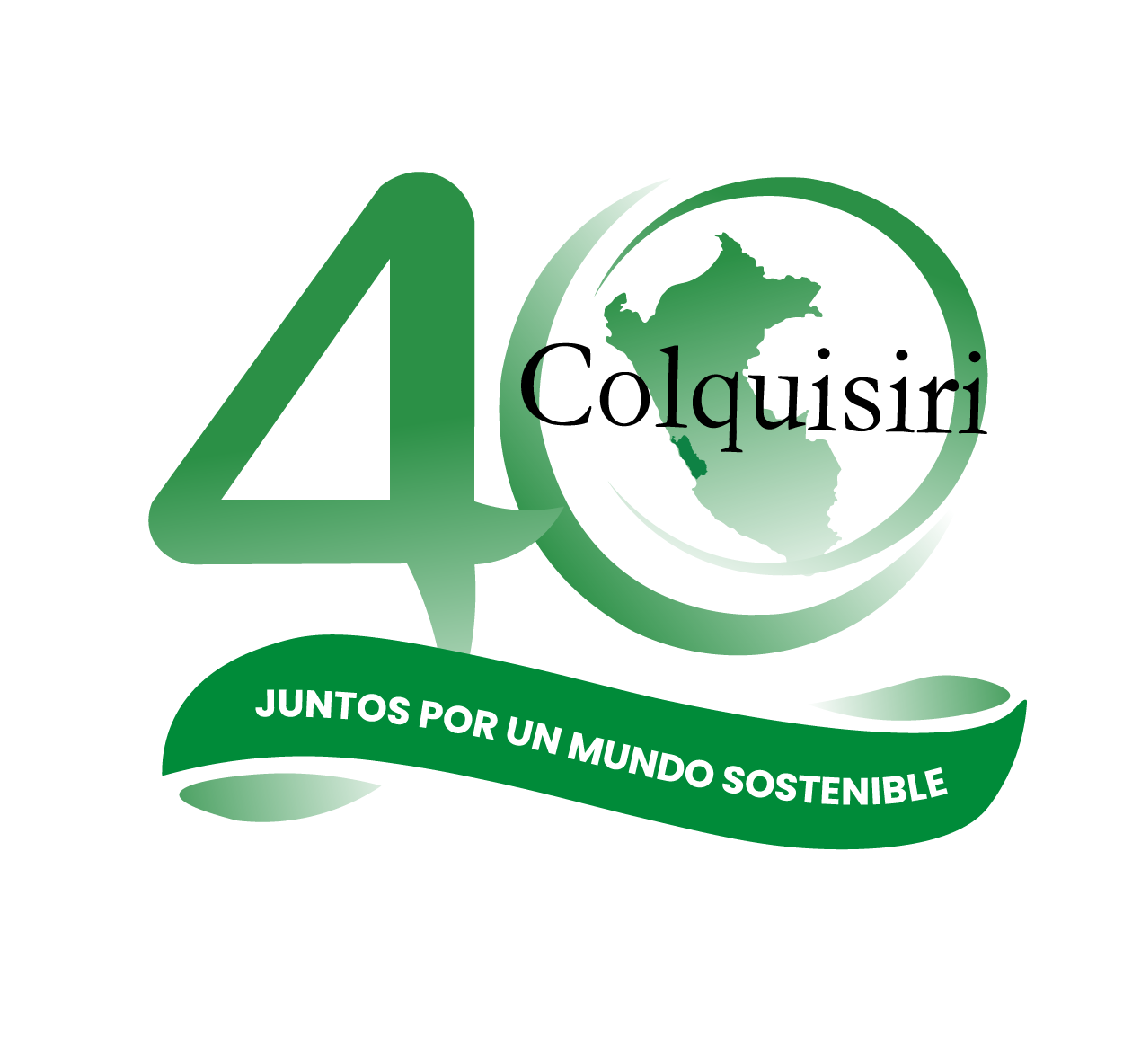 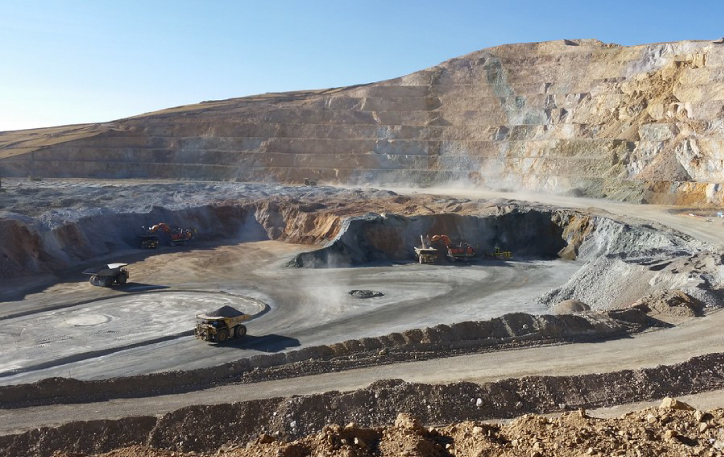 Proyecto Río Blanco
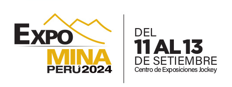 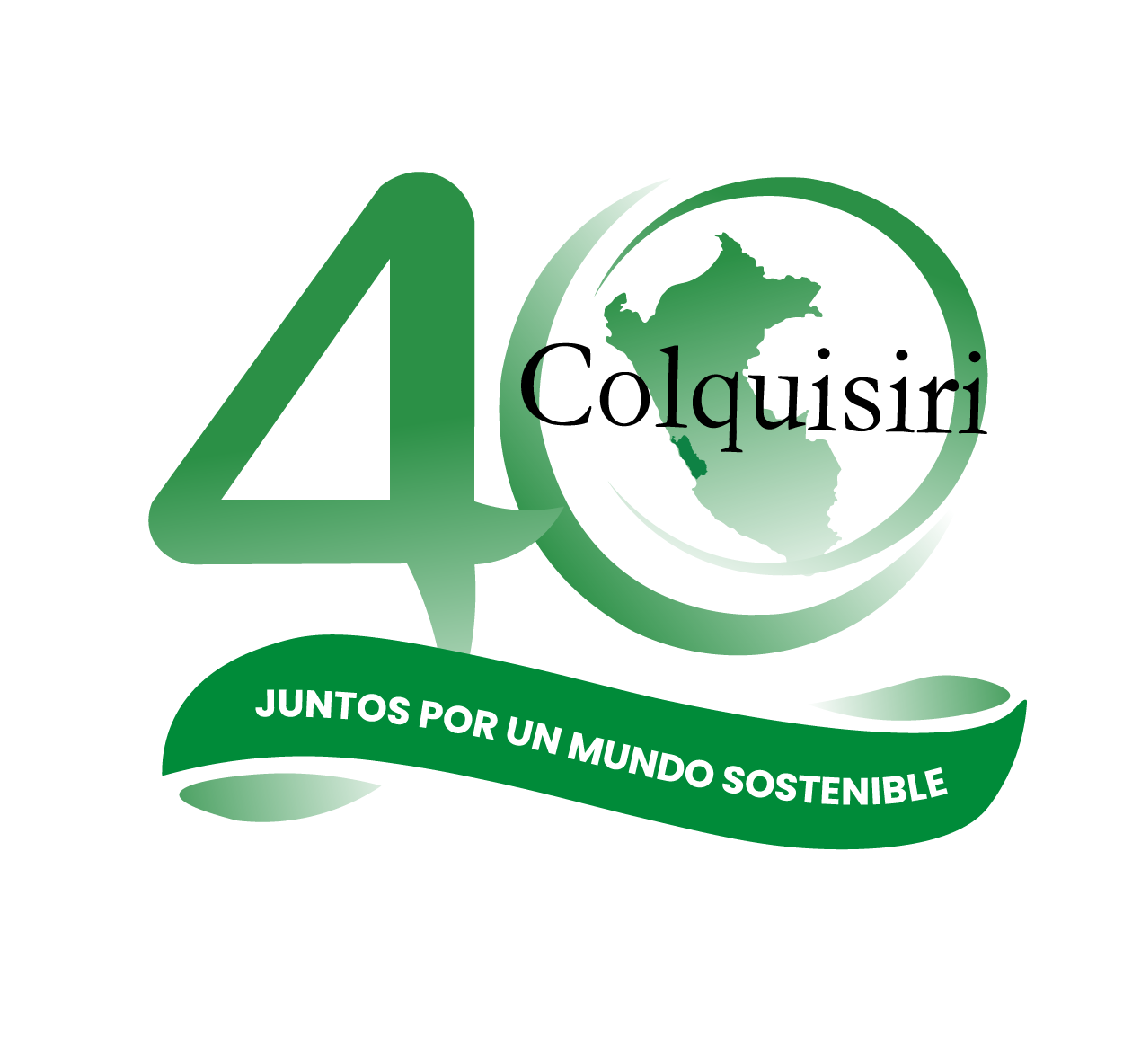 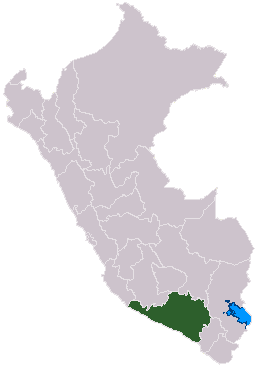 Línea de Tiempo Río Blanco
2022-2024
Se continúa con la planificación y el desarrollo de la infraestructura necesaria. Se inicia la preparación para la etapa de construcción.
Se realizan ajustes en el proyecto y se buscan soluciones para resolver los conflictos sociales.
Se completa el estudio de factibilidad para evaluar la viabilidad económica del proyecto.
El proyecto enfrenta la oposición de las comunidades locales.
Se descubre el yacimiento
Comienza la construcción de la infraestructura del proyecto.
Debido a la creciente oposición de las comunidades y a la presión política, el desarrollo del proyecto se suspende temporalmente.
Se reactivan las actividades del proyecto.
La compañía minera Rio Blanco Copper  adquiere el proyecto.
Se obtiene la aprobación del Estudio de Impacto Ambiental
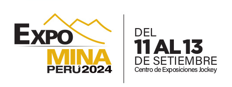 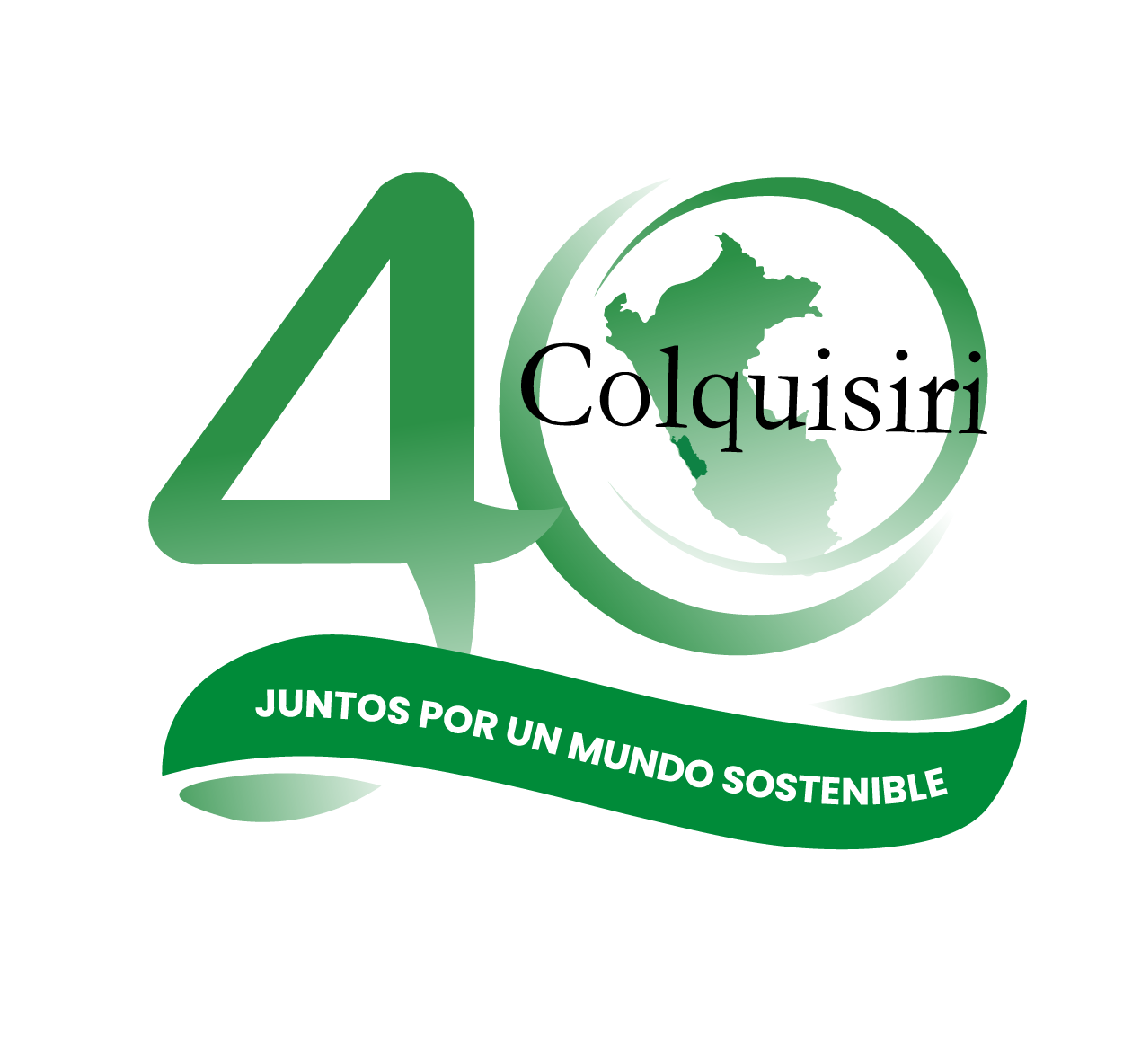 Río Blanco en Números
20 años
1,200 empleos
Vida útil de la mina
Empleo Directo durante la vida útil de la mina
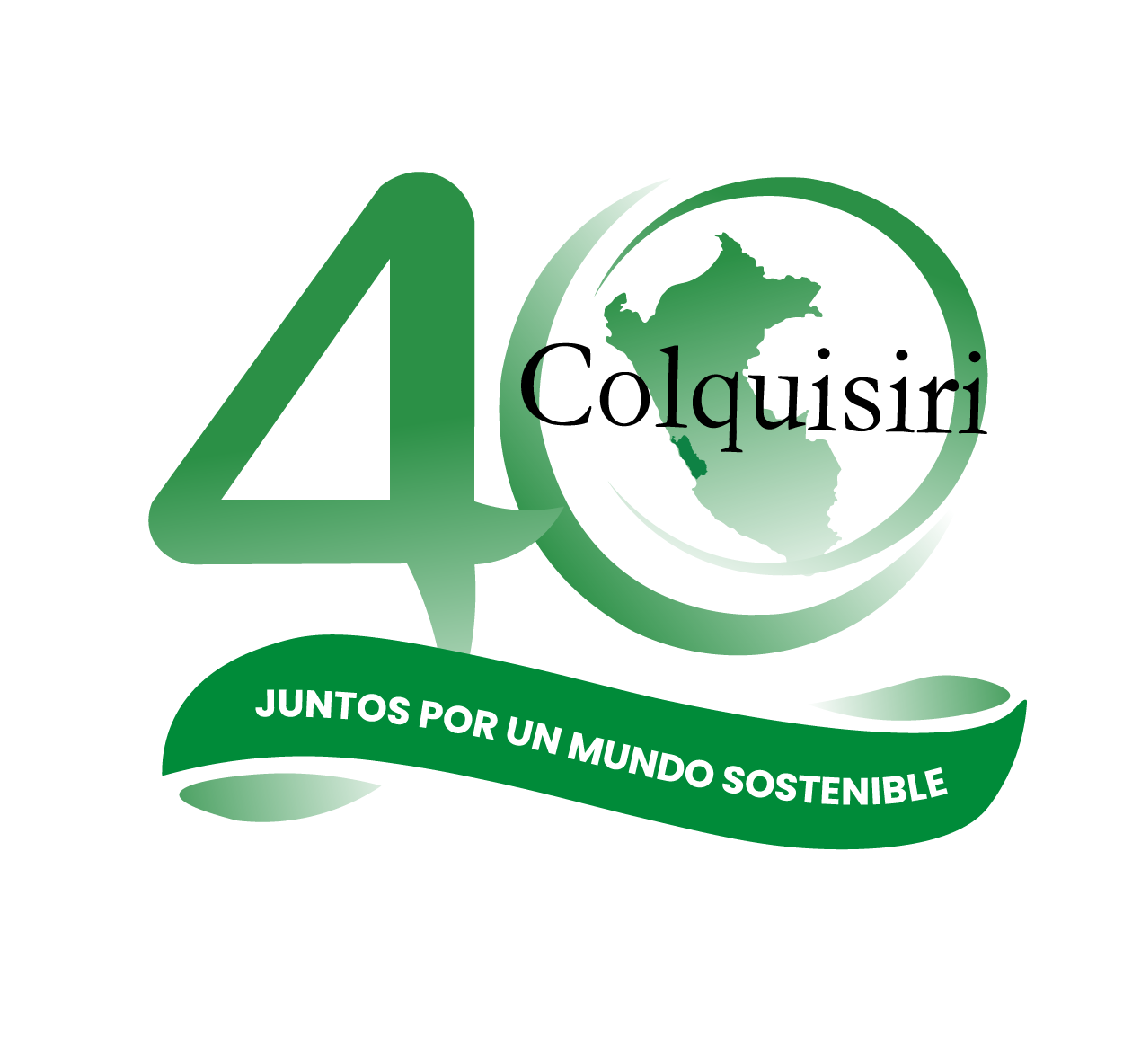 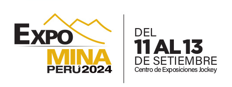 Producción Esperada 2032
Desde el inicio de la exploración hasta el inicio de la producción, un proyecto minero puede tardar entre 7 y 15 años. Este rango puede ser mayor o menor dependiendo de factores específicos como la ubicación del proyecto, la complejidad del depósito, la capacidad para obtener permisos, y las condiciones económicas y regulatorias.
Operaciones en Marcha
2,755 K TMF al año
3,876 K 
de TMF al año
Proyectos en Desarrollo
1,121 K TMF al año
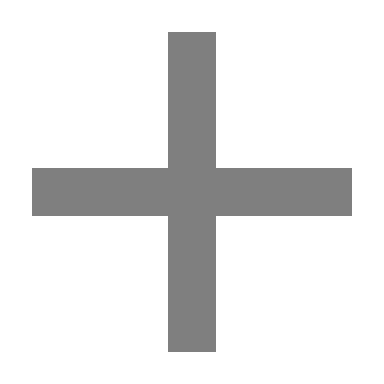 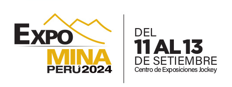 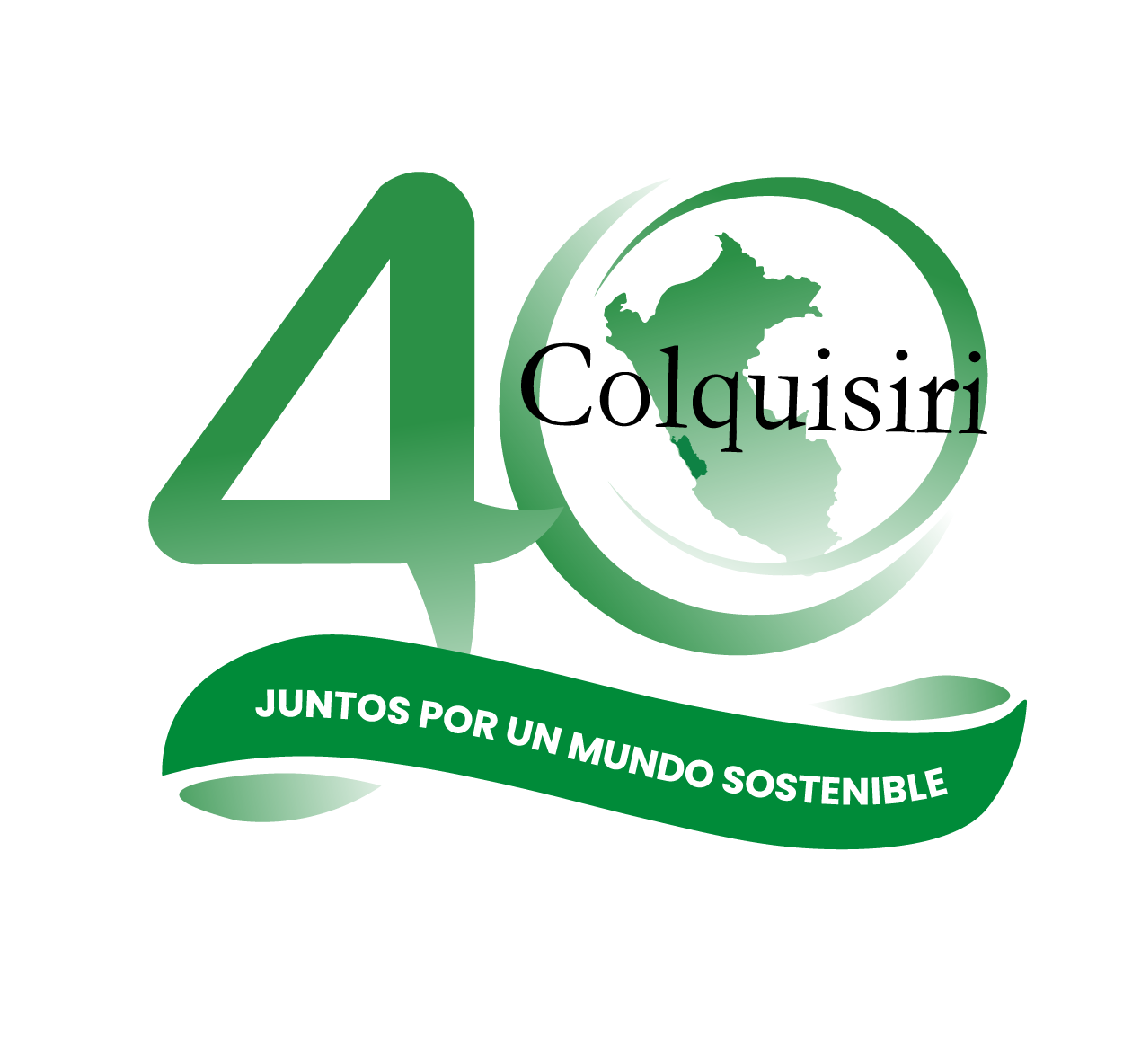 Inversión Minera en Proyectos 
de Cobre
US$39.8 K Millones
Michiquillay
La Granja
Zafranal
Río Blanco
Tía María
Repos. Antamina
Ampl. Toromocho
Amp. Cuajone
Ampl. Ilo
Antilla, Ariana, Cañariaco, Chalcobamba Fase I, Coimolache Sulfuros, Cotabambas, Don Javier, El Galeno, Haquira, Integración Coroccohuayco, La Arena II, Los Calatos, Los Chancas, Magistral, Mina Justa Subterránea, Planta de Cobre Río Seco, Pukaqaqa, Quechua, Reposición Colquijirca, Reposición Ferrobamba, Trapiche y Yanacocha Sulfuros.
Fuente: Cartera de Proyectos de Inversión Minera, MEM
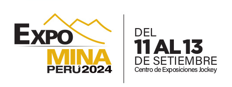 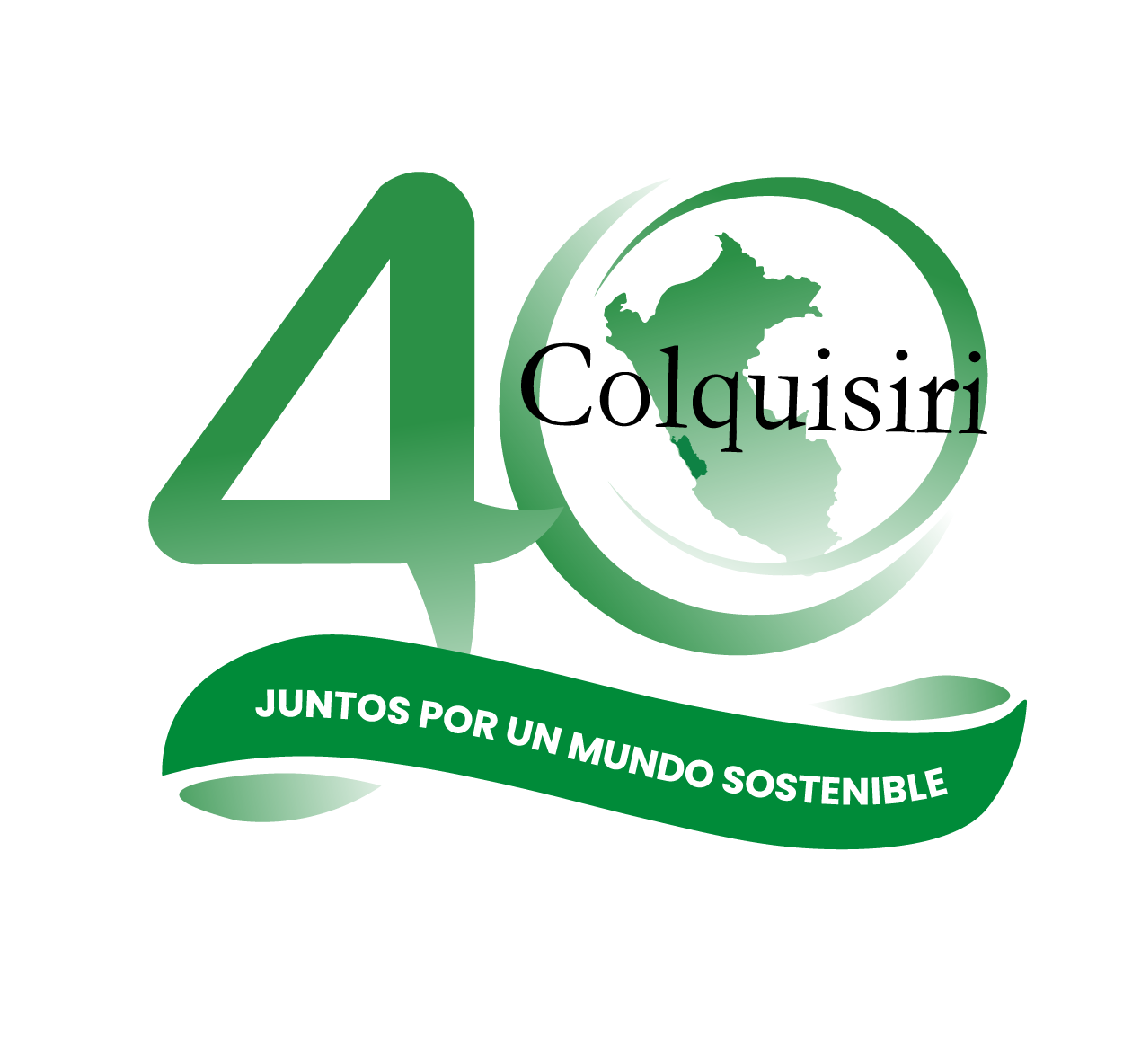 ¿Cuáles son los impedimentos para el desarrollo de un proyecto minero?
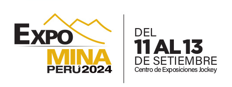 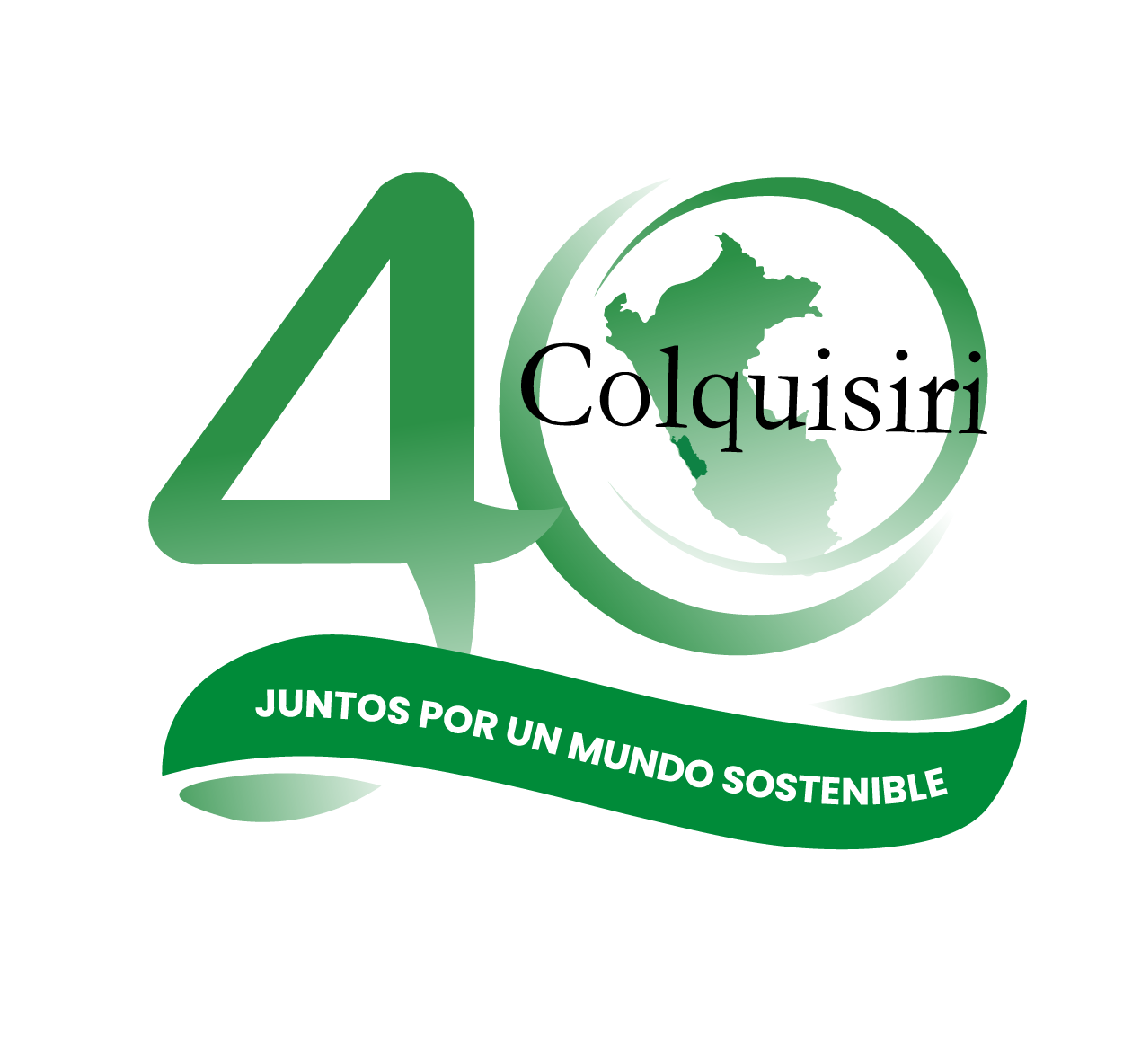 ¿Qué significan los proyectos mineros en cartera?
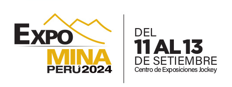 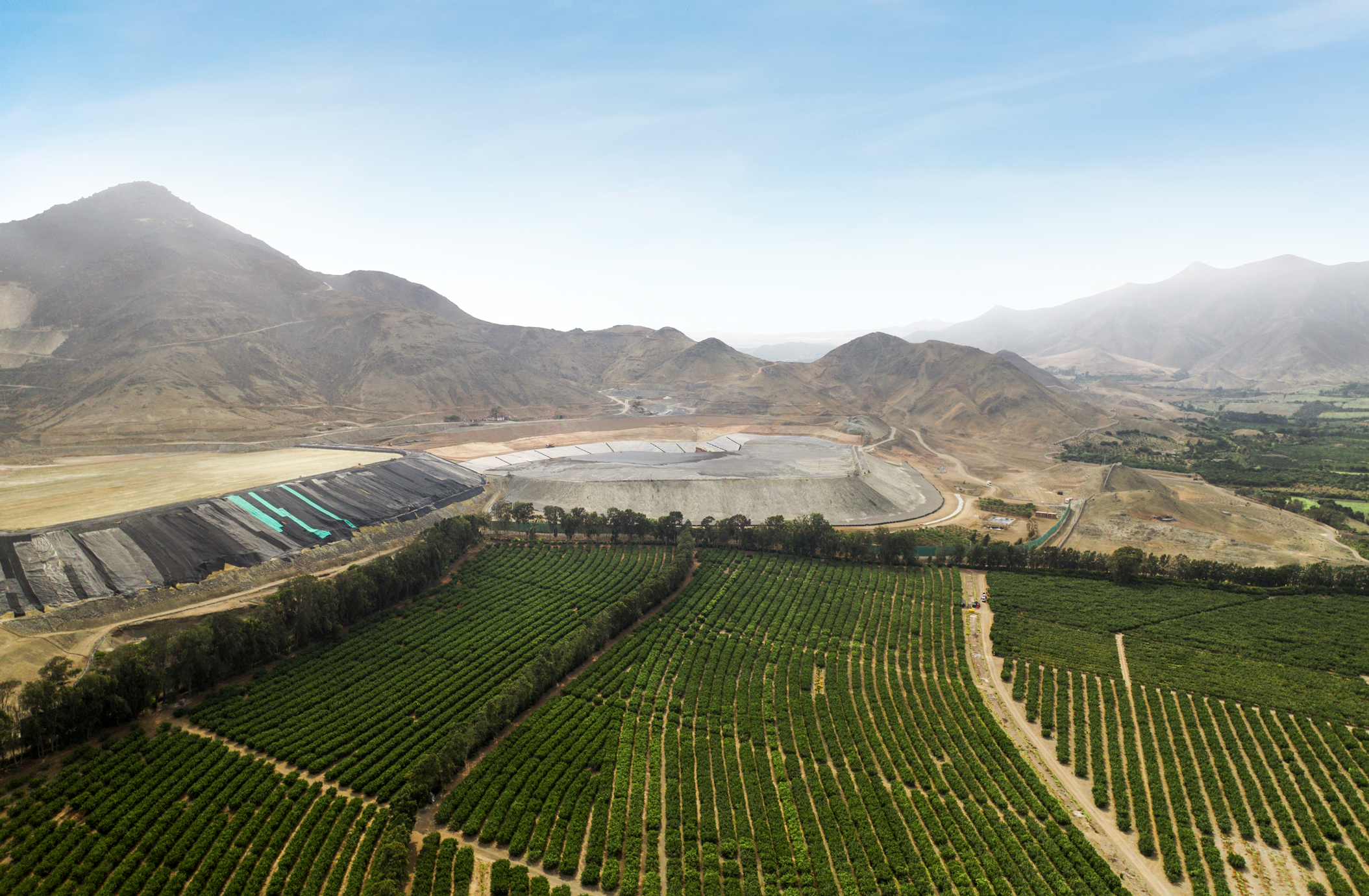 GRACIAS
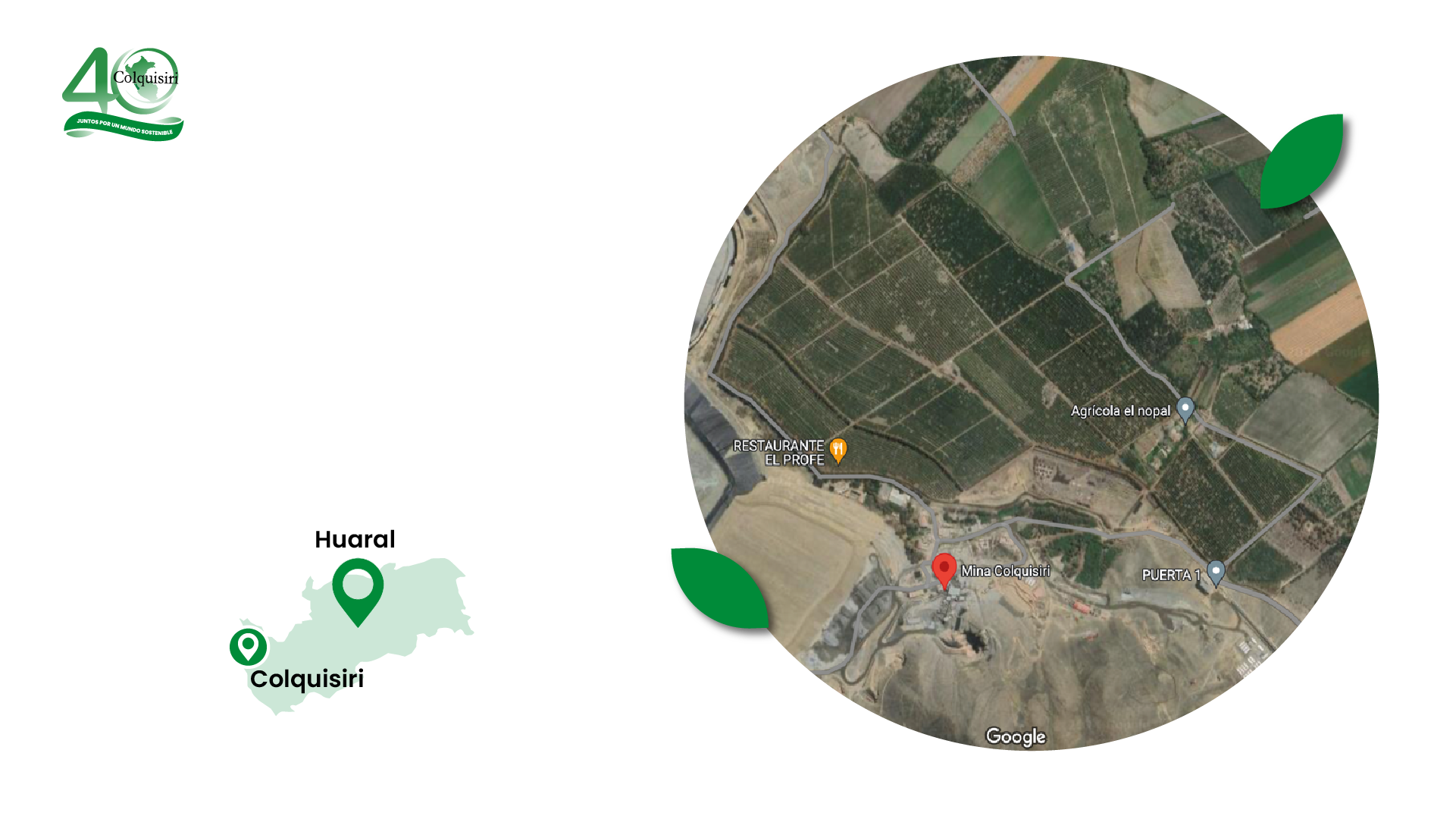